Calculus
W 14 November 2012
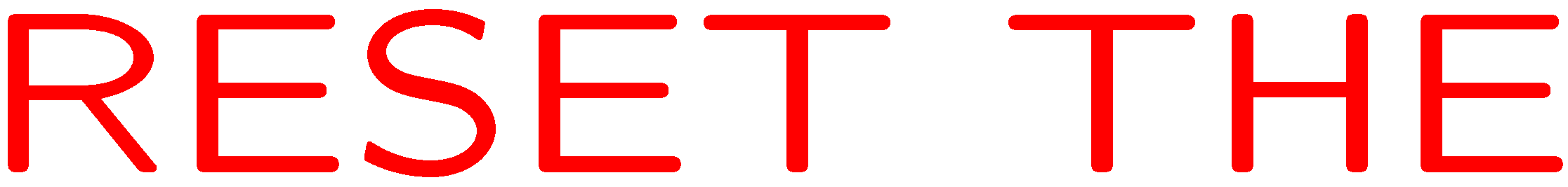 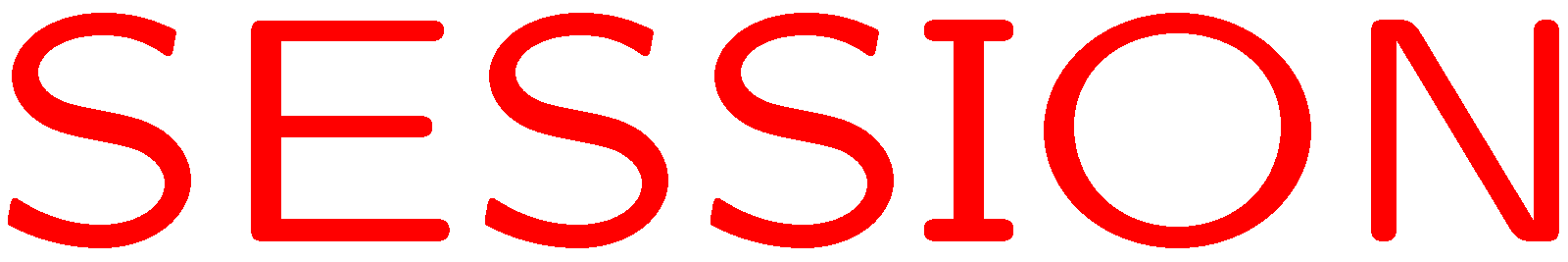 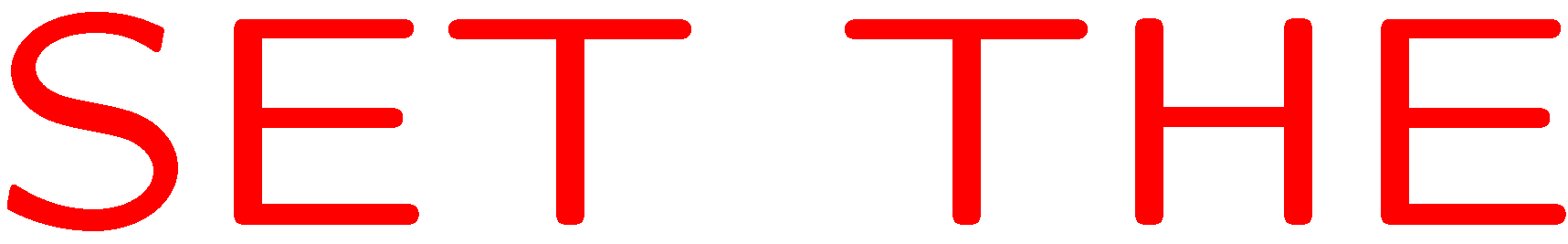 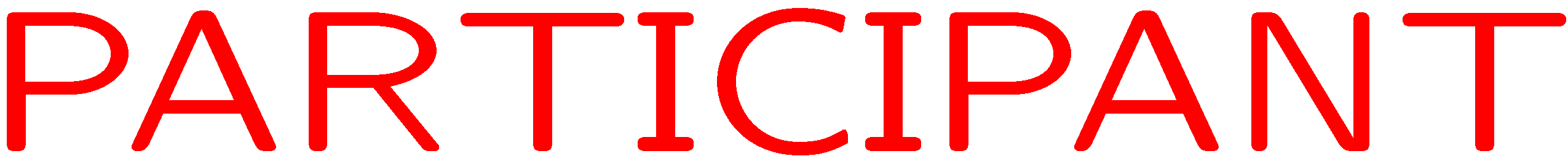 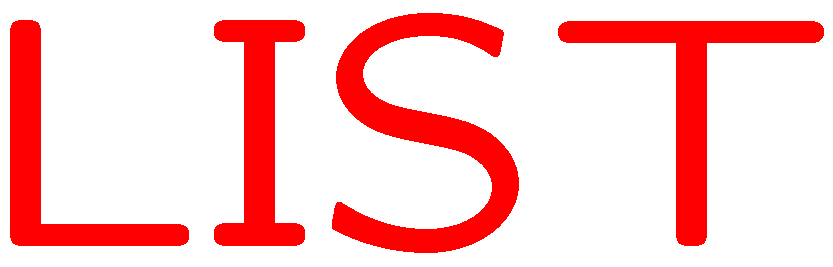 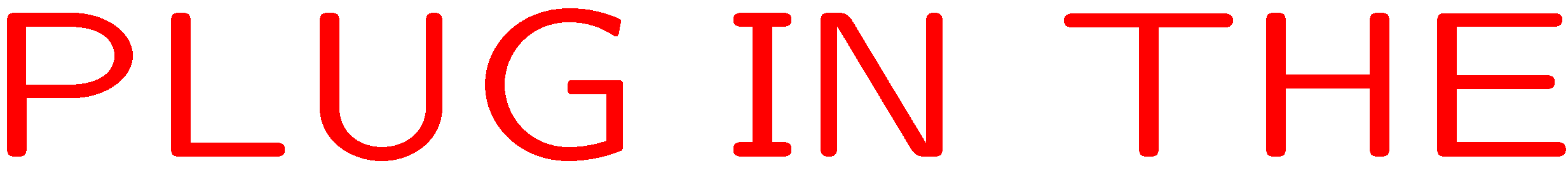 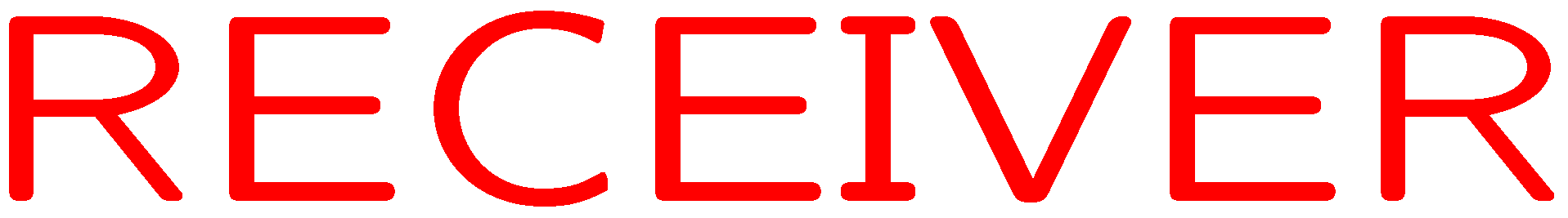 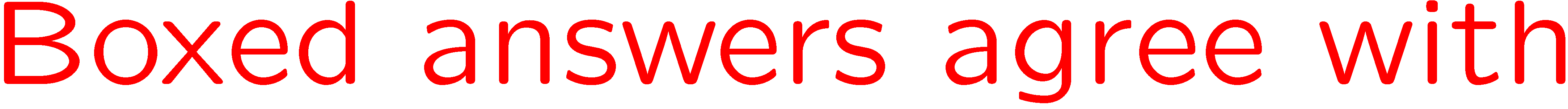 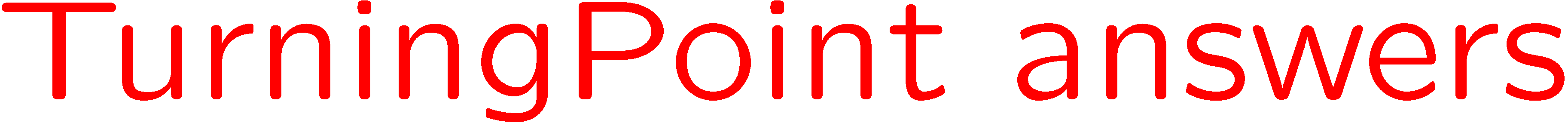 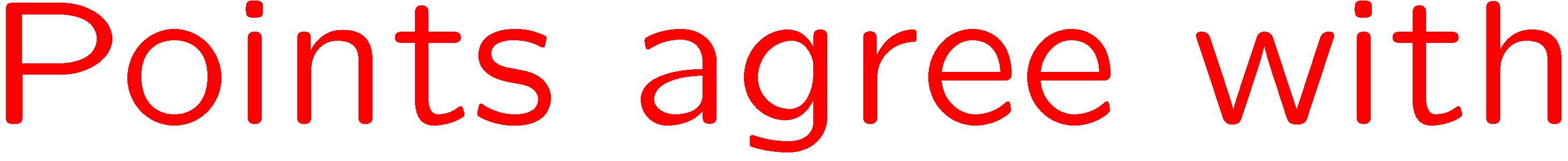 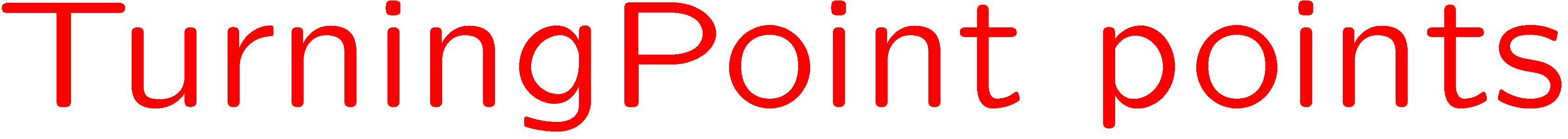 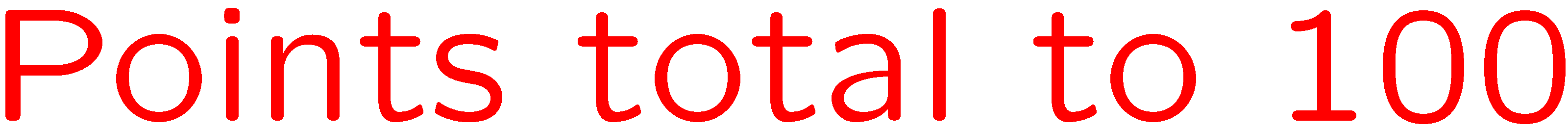 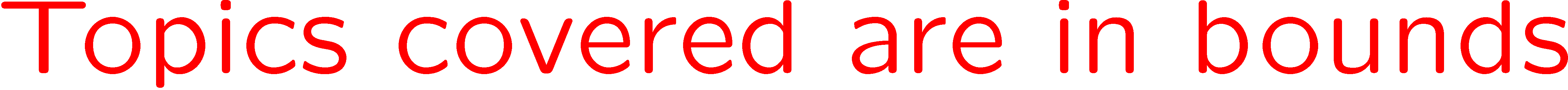 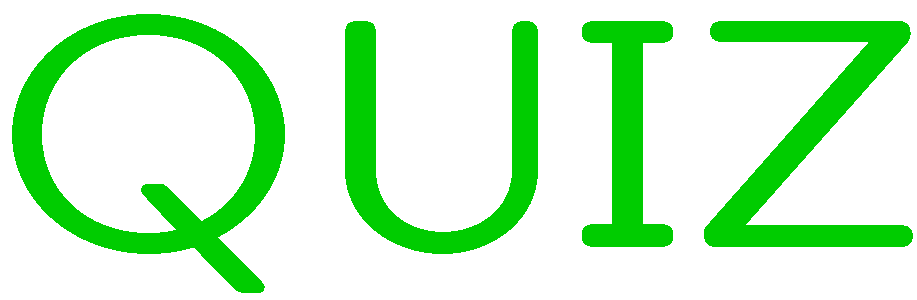 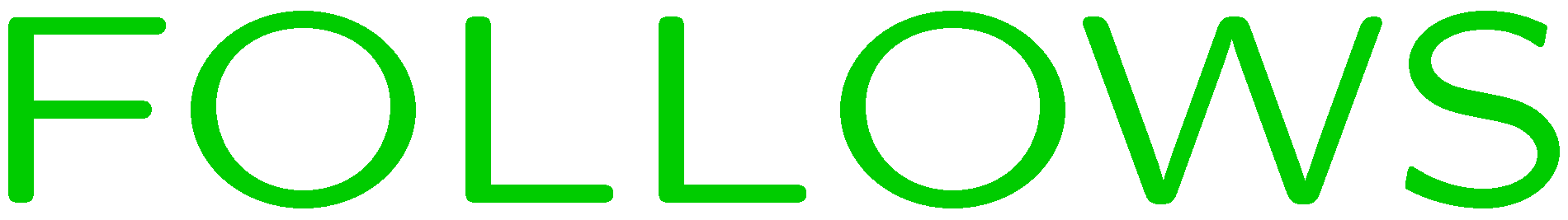 0 of 5
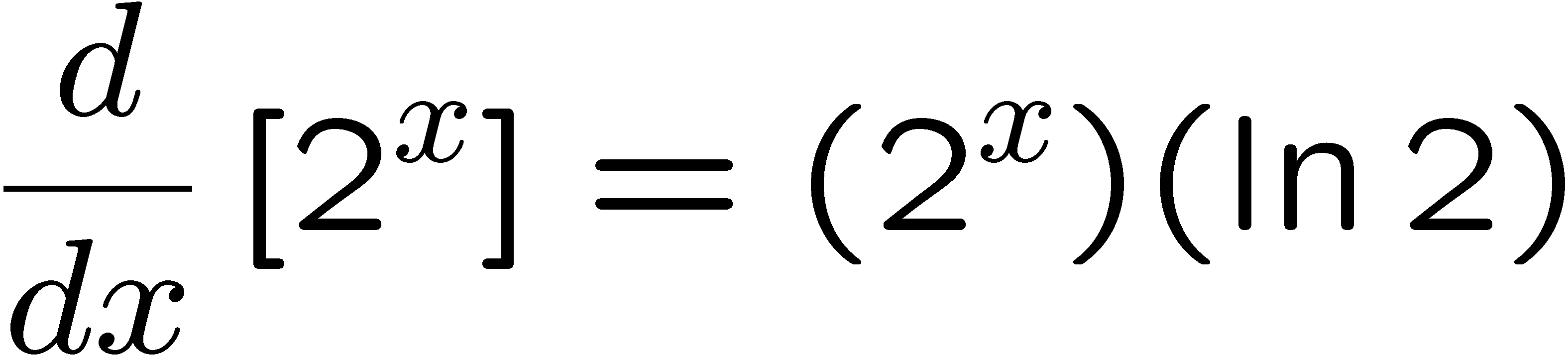 1+1=
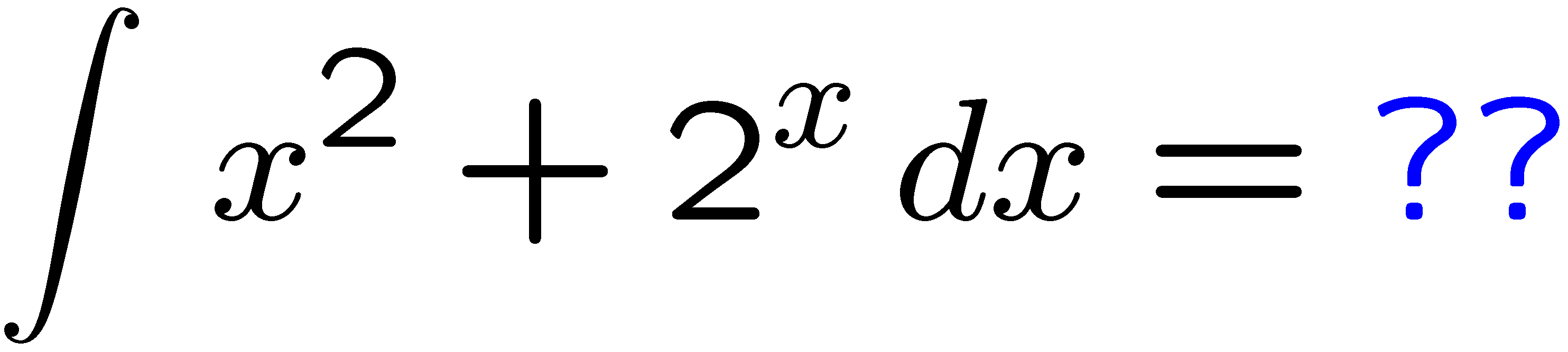 1
2
3
4
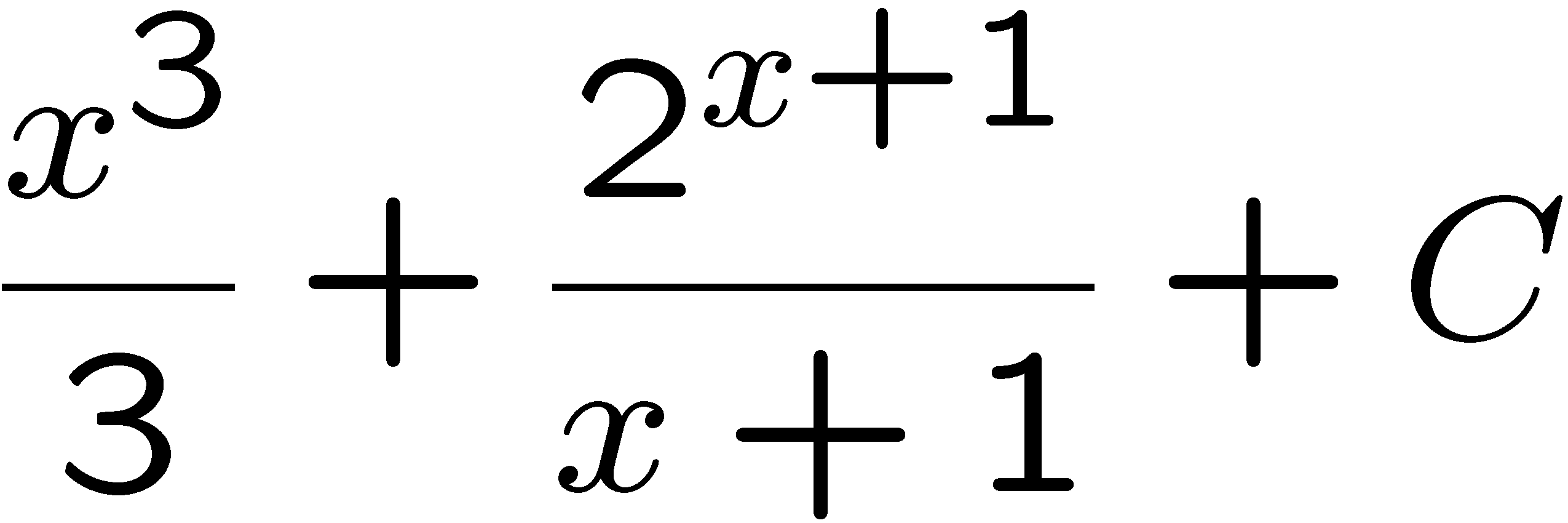 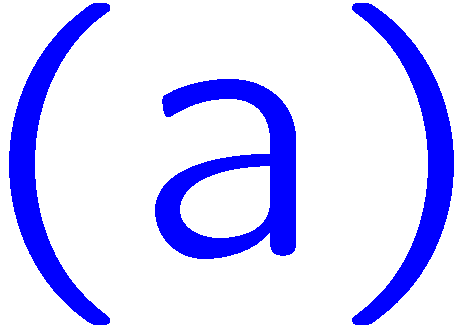 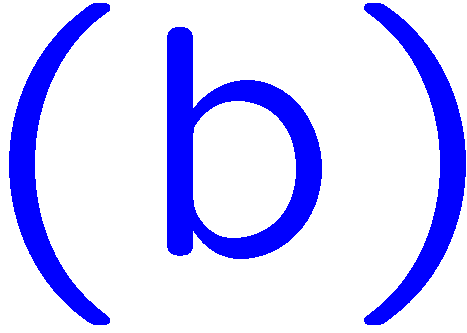 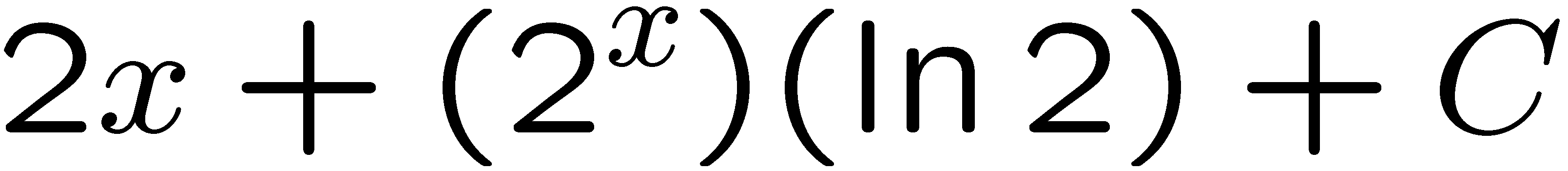 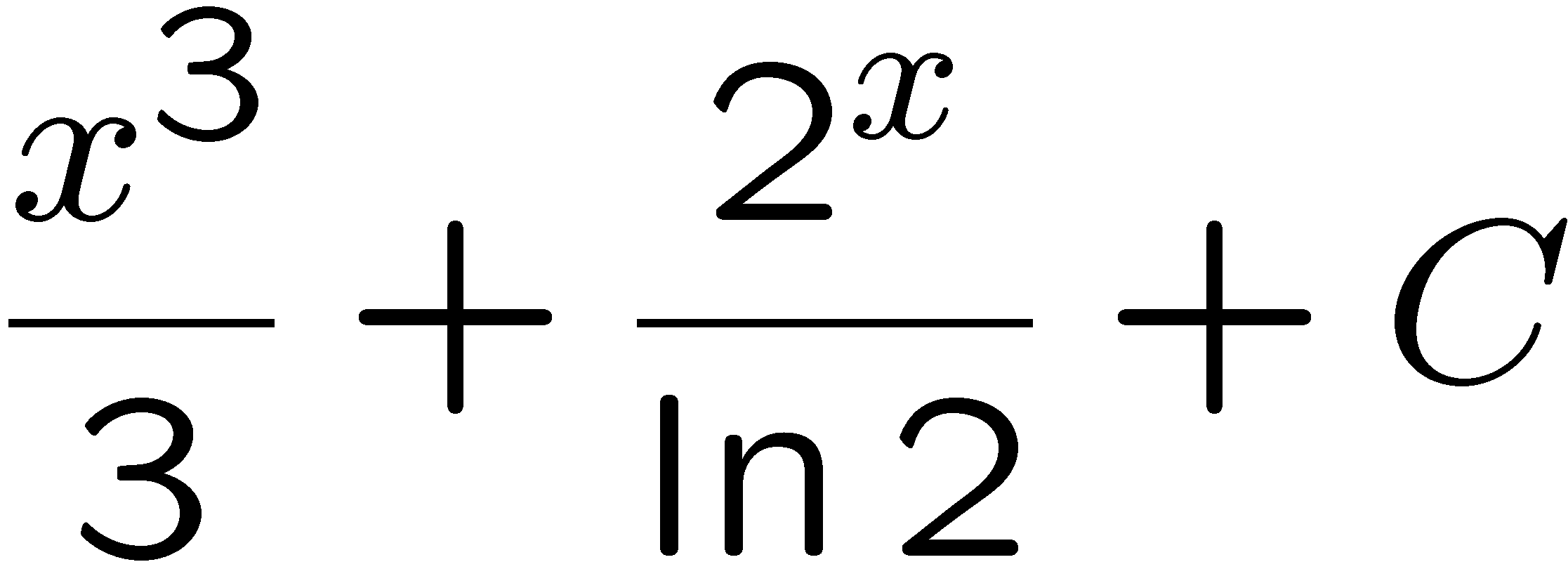 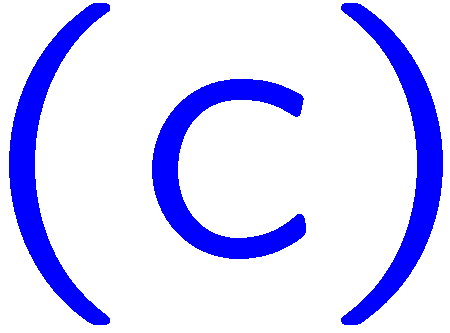 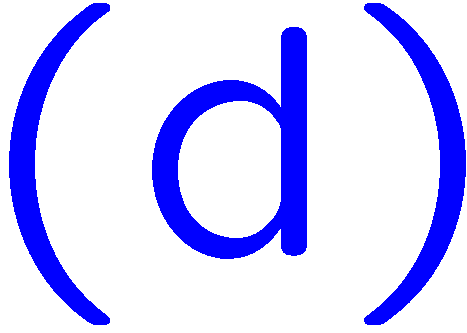 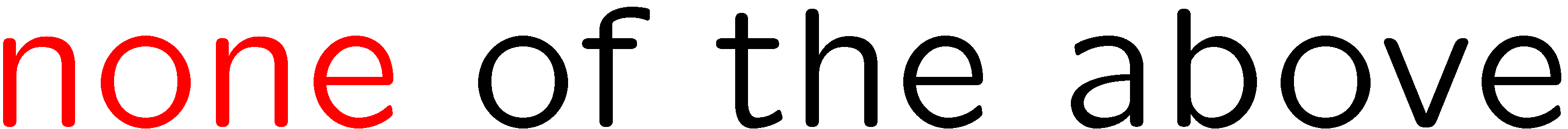 5
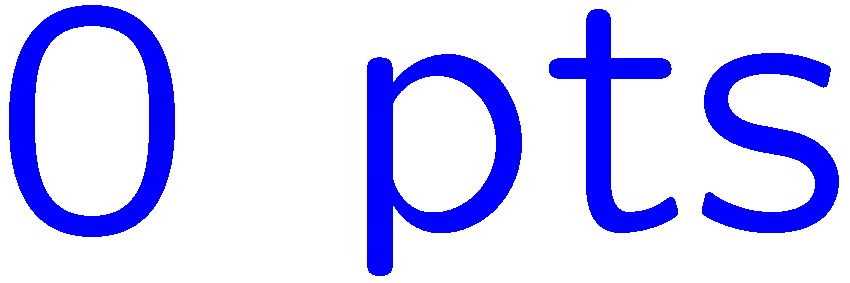 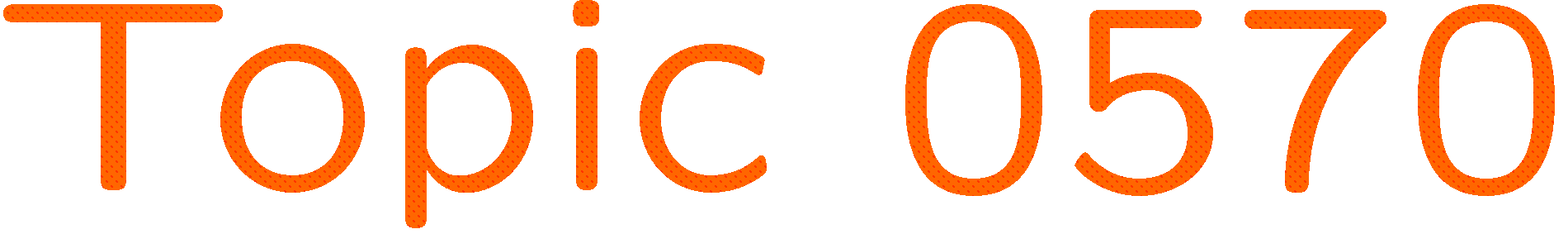 0 of 5
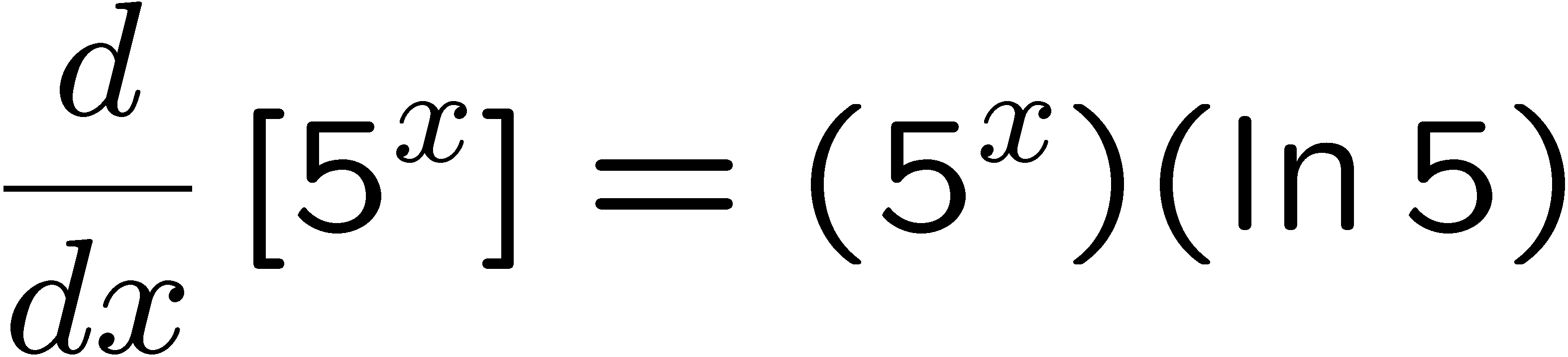 1+1=
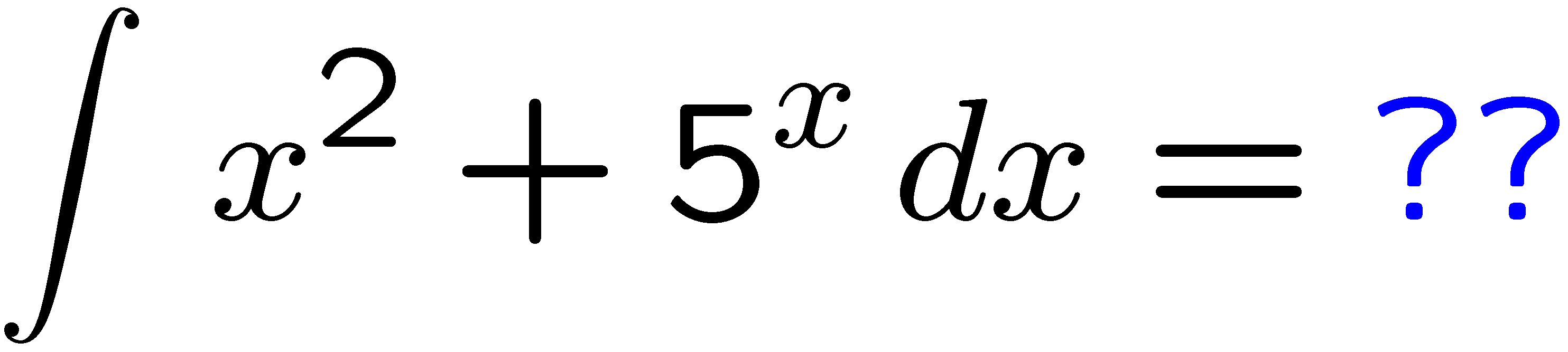 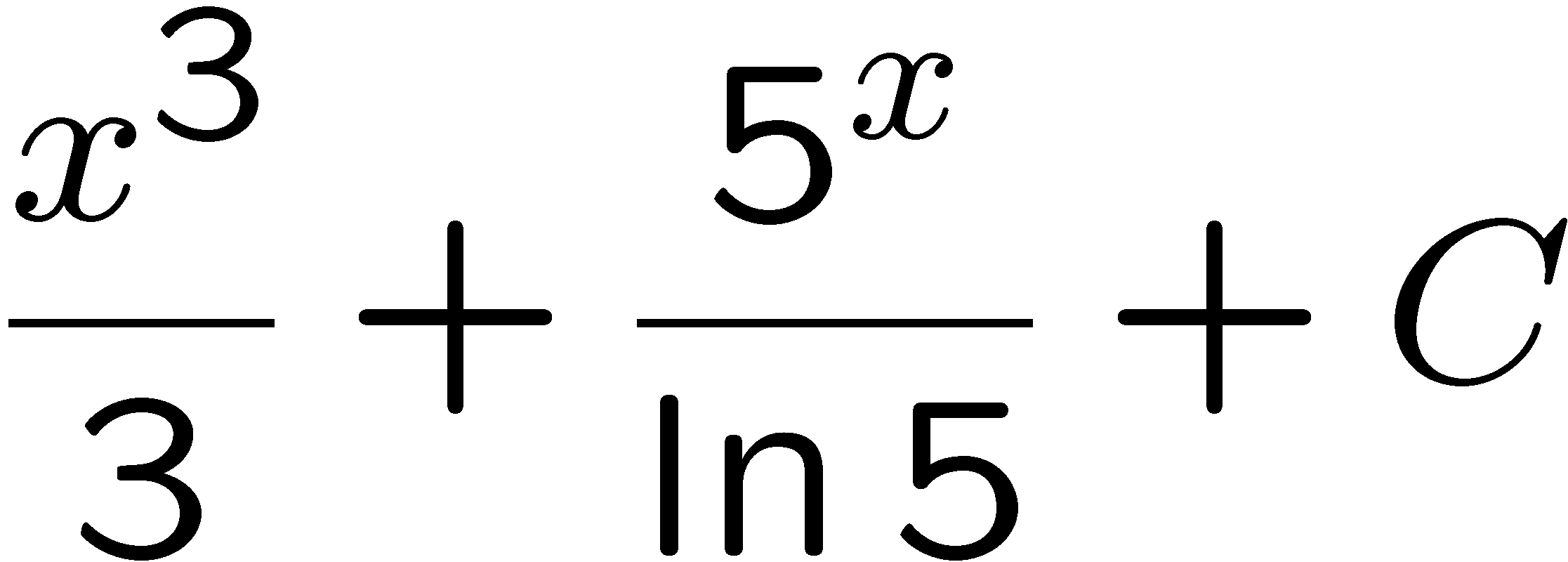 1
2
3
4
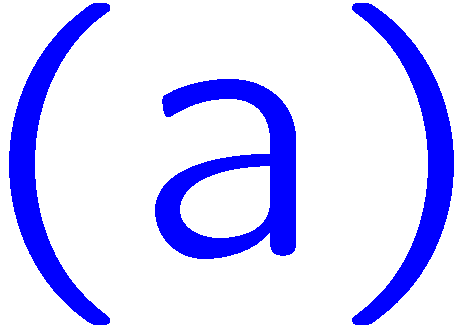 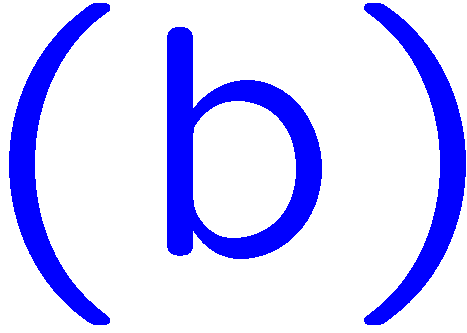 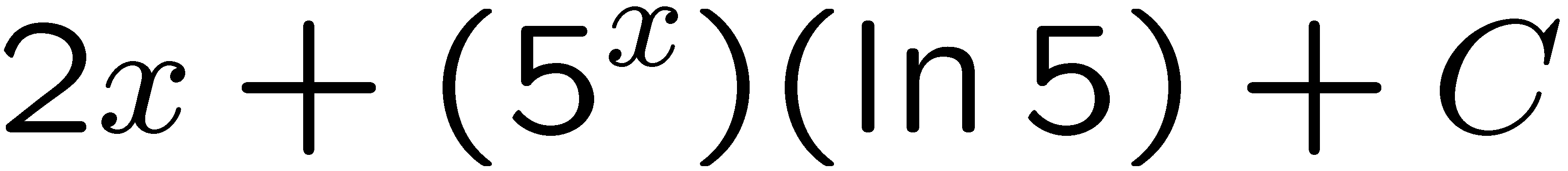 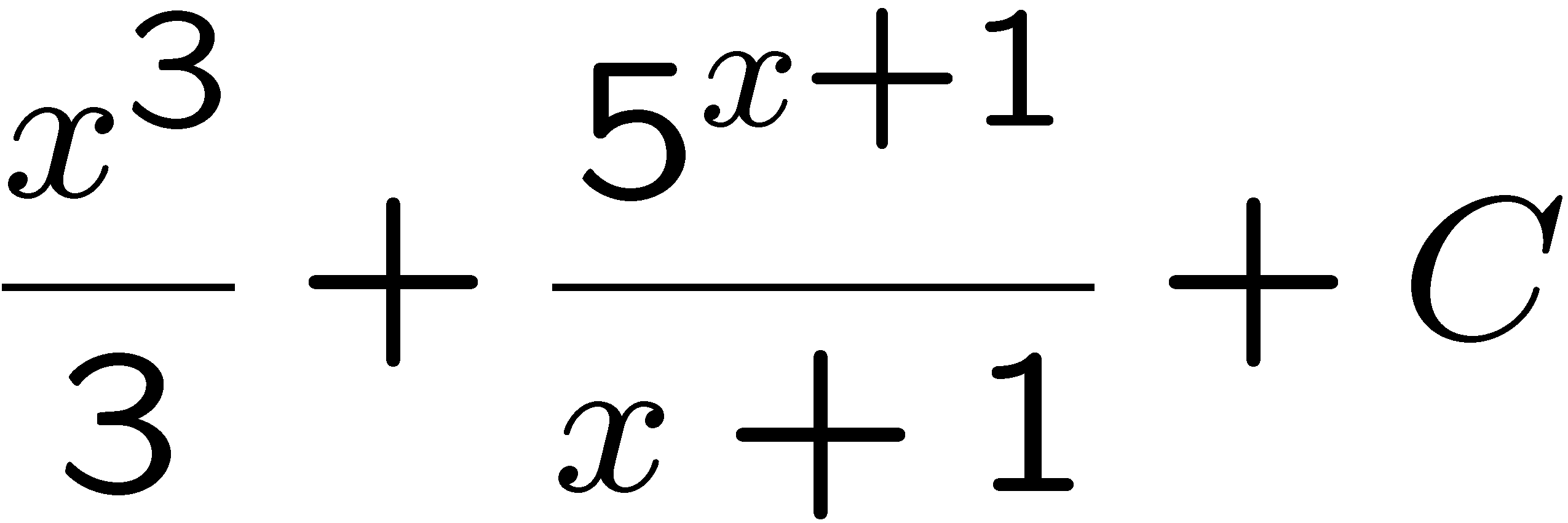 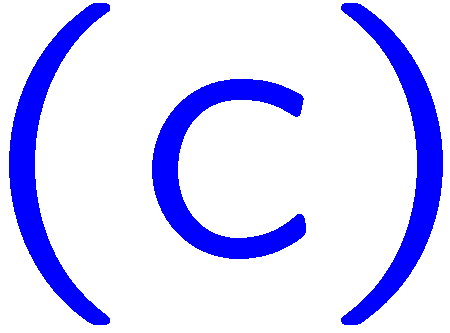 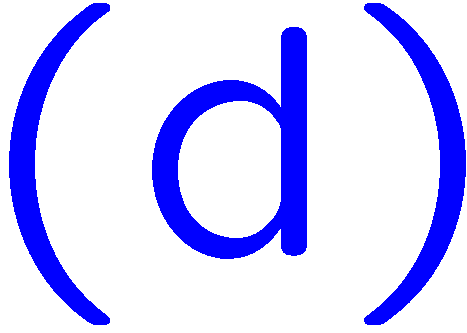 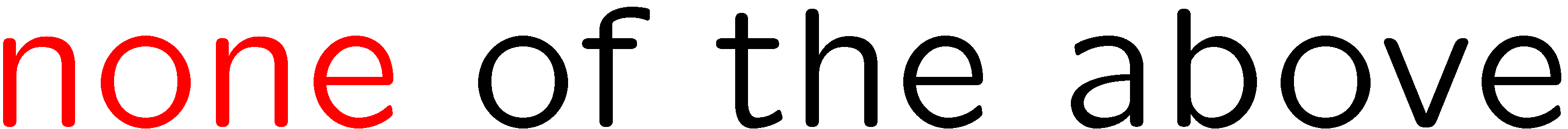 6
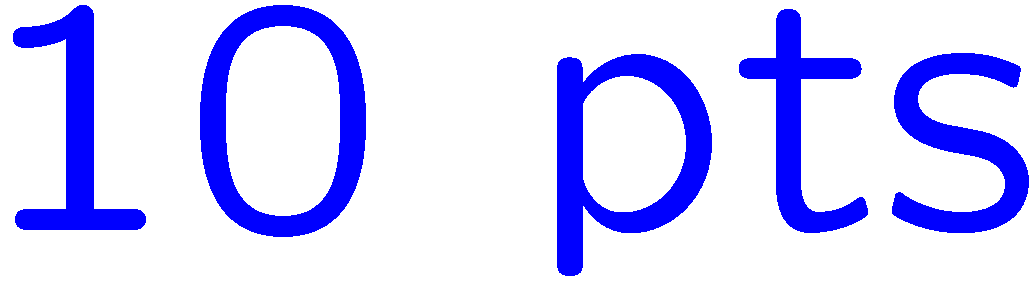 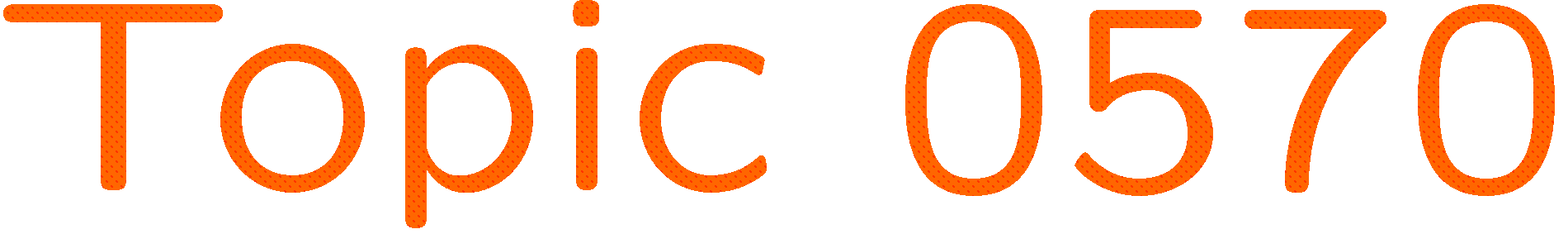 0 of 5
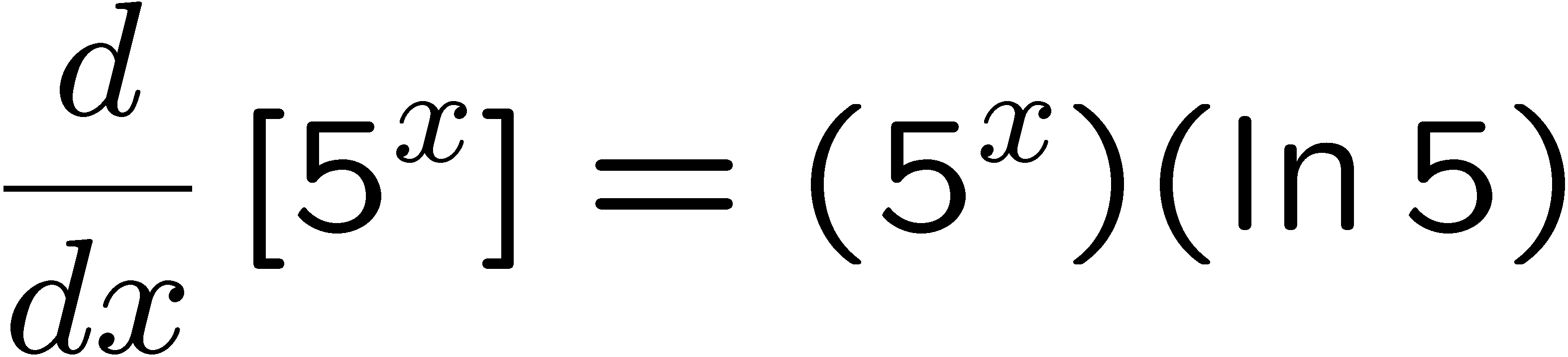 1+1=
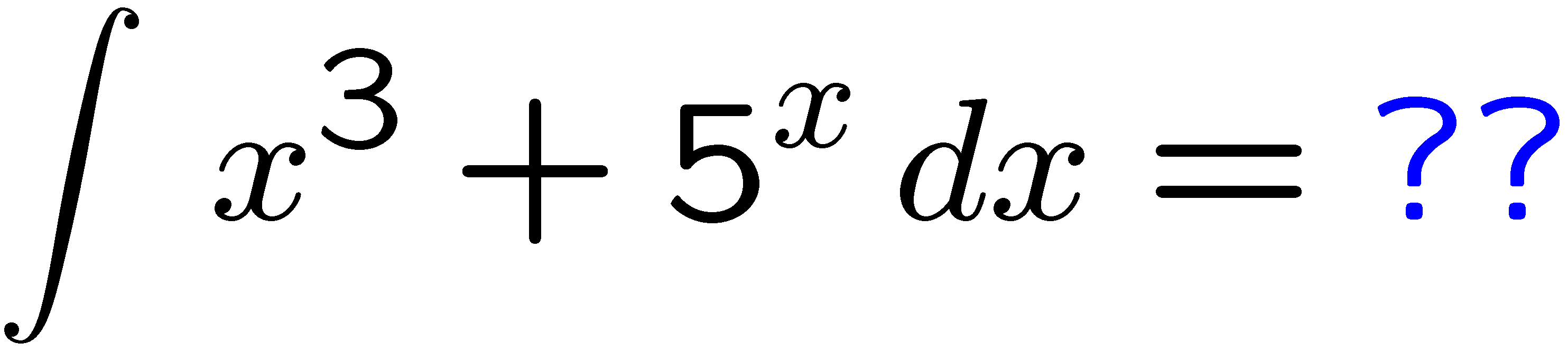 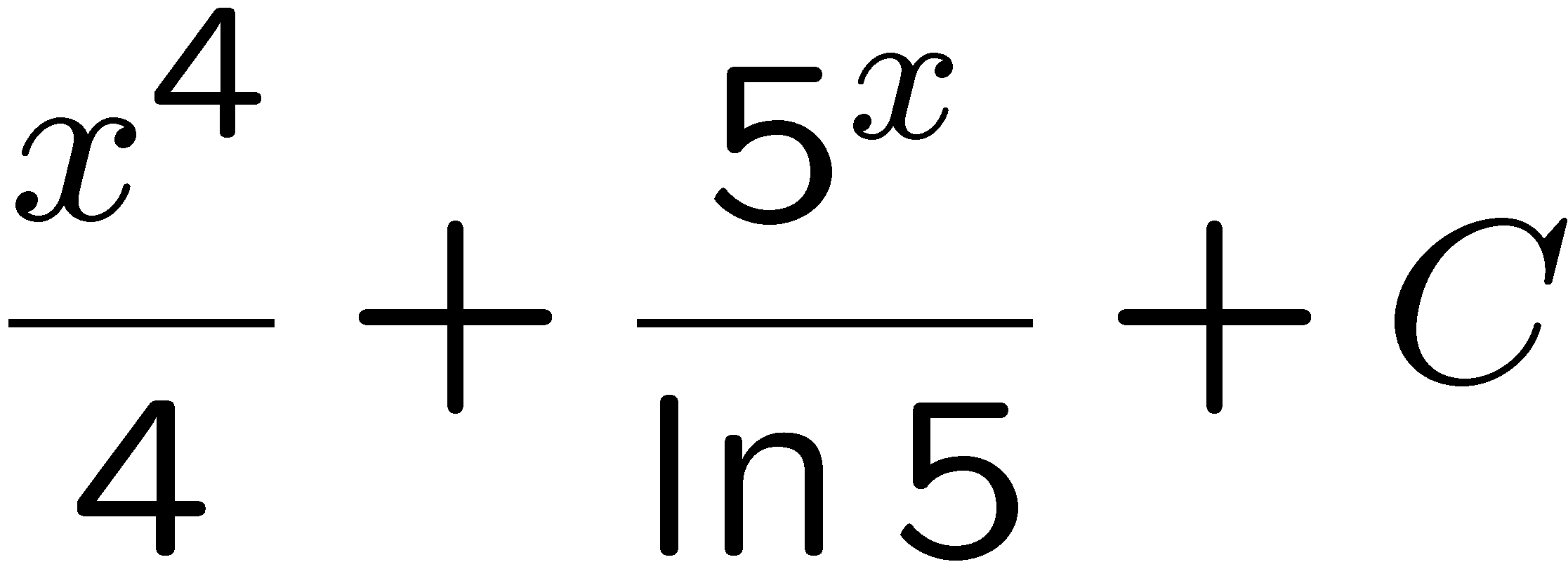 1
2
3
4
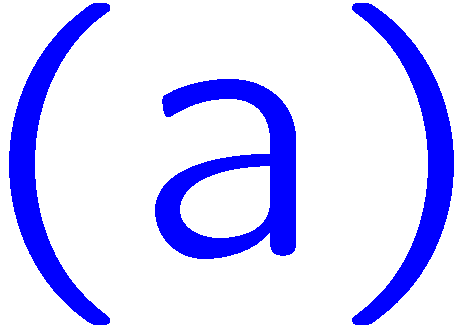 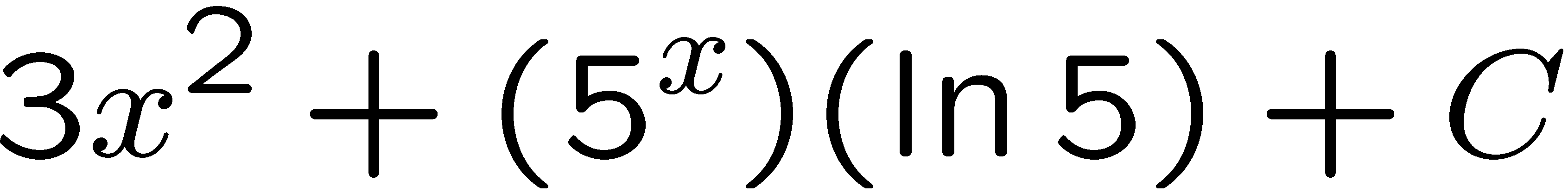 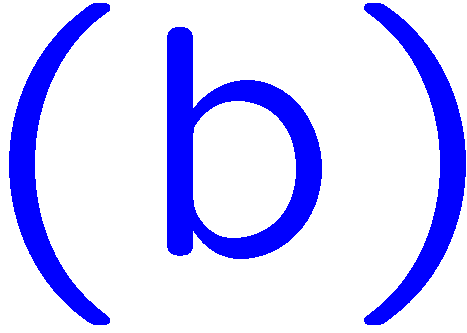 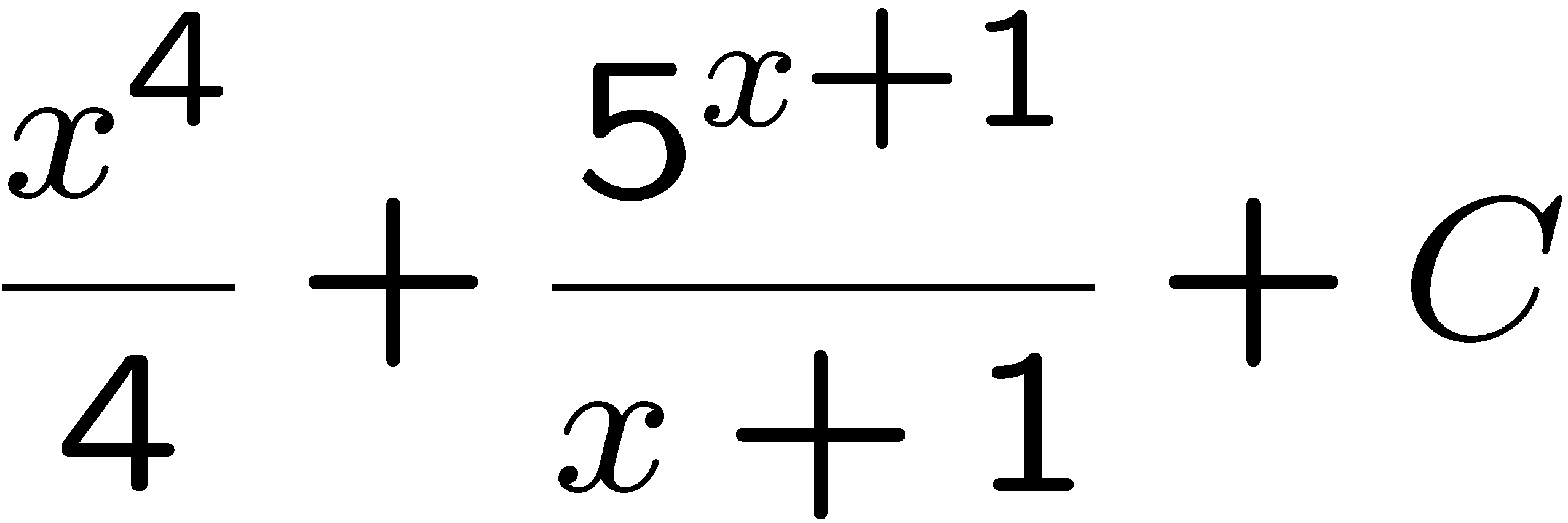 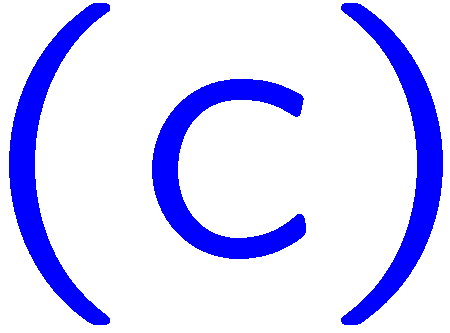 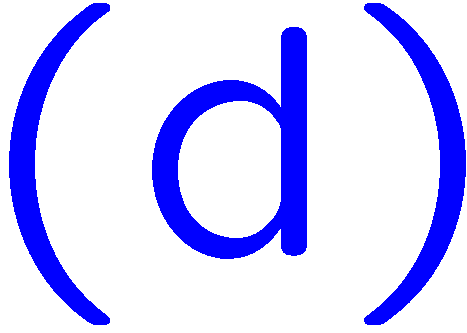 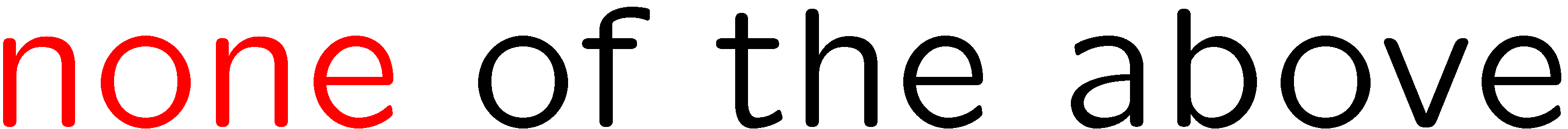 7
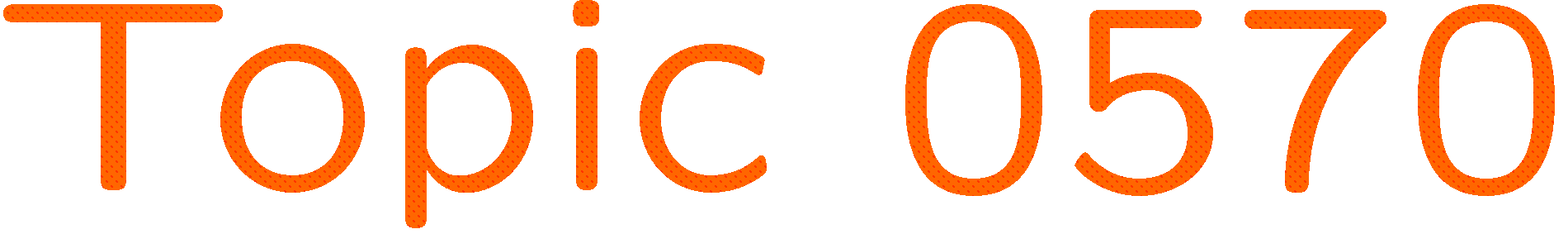 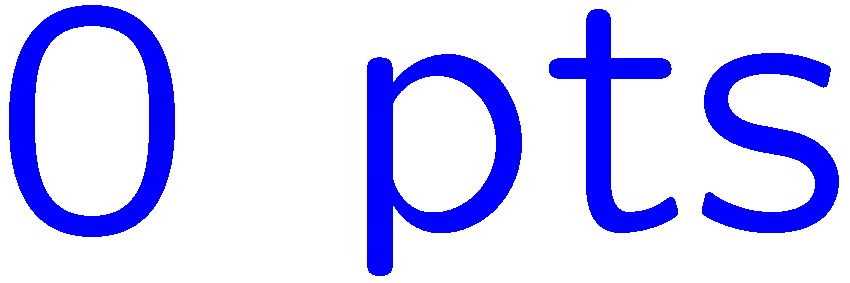 0 of 5
1+1=
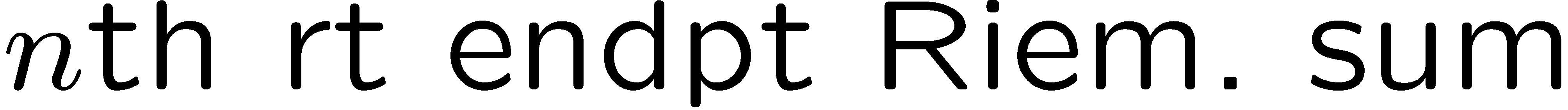 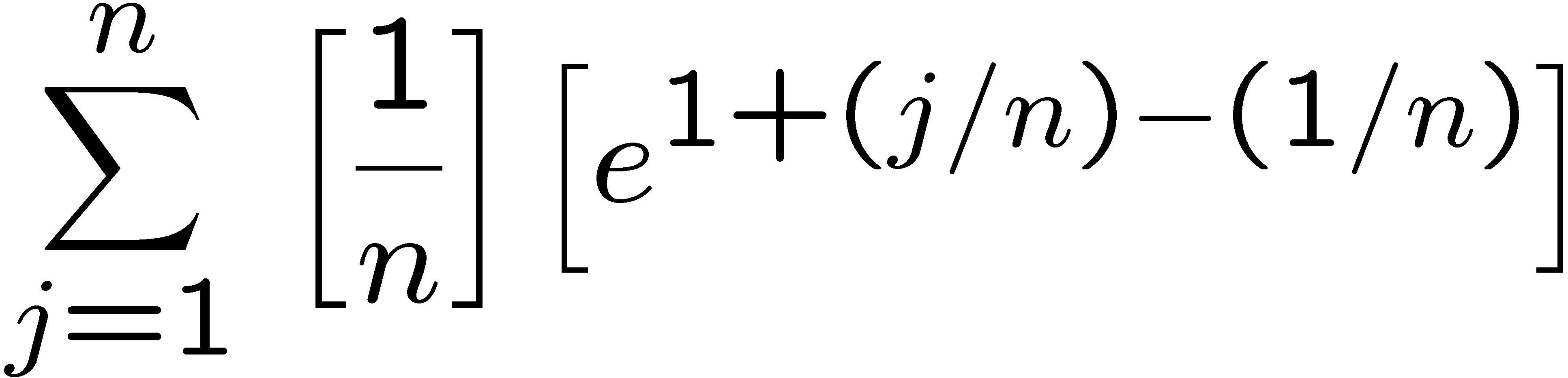 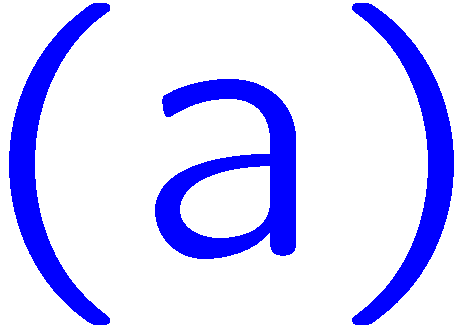 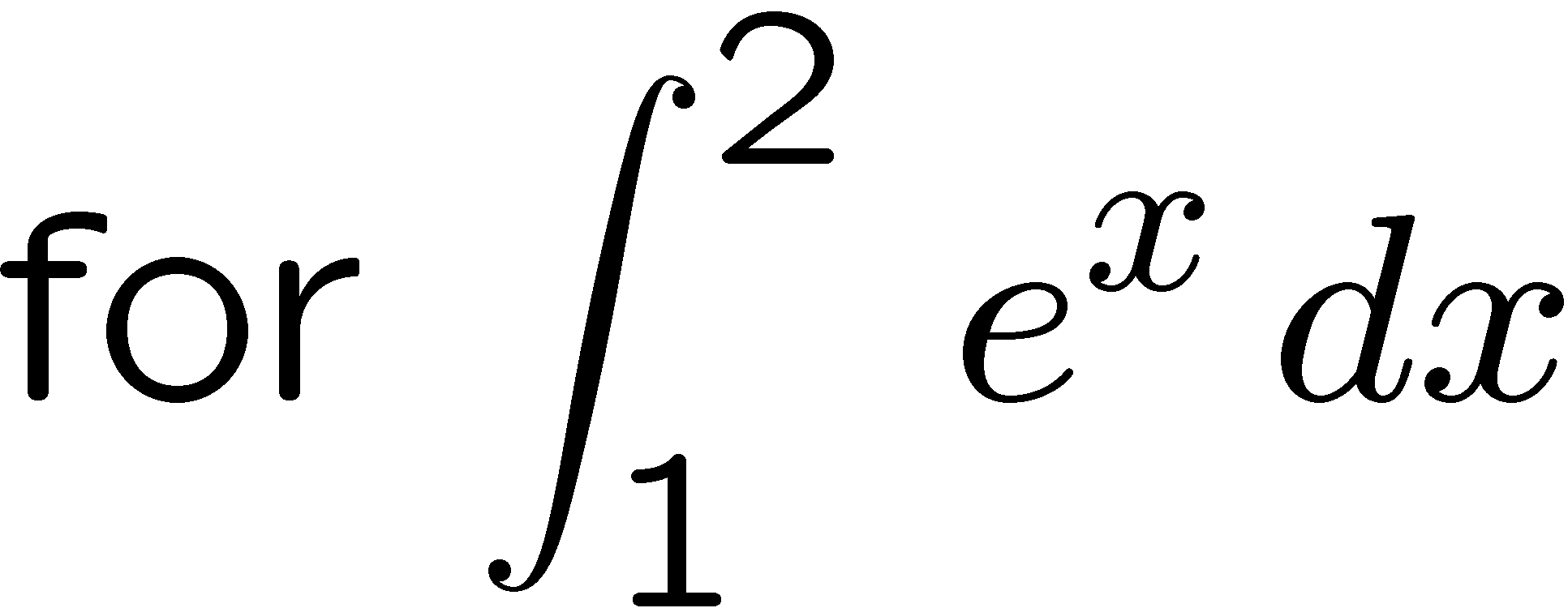 1
2
3
4
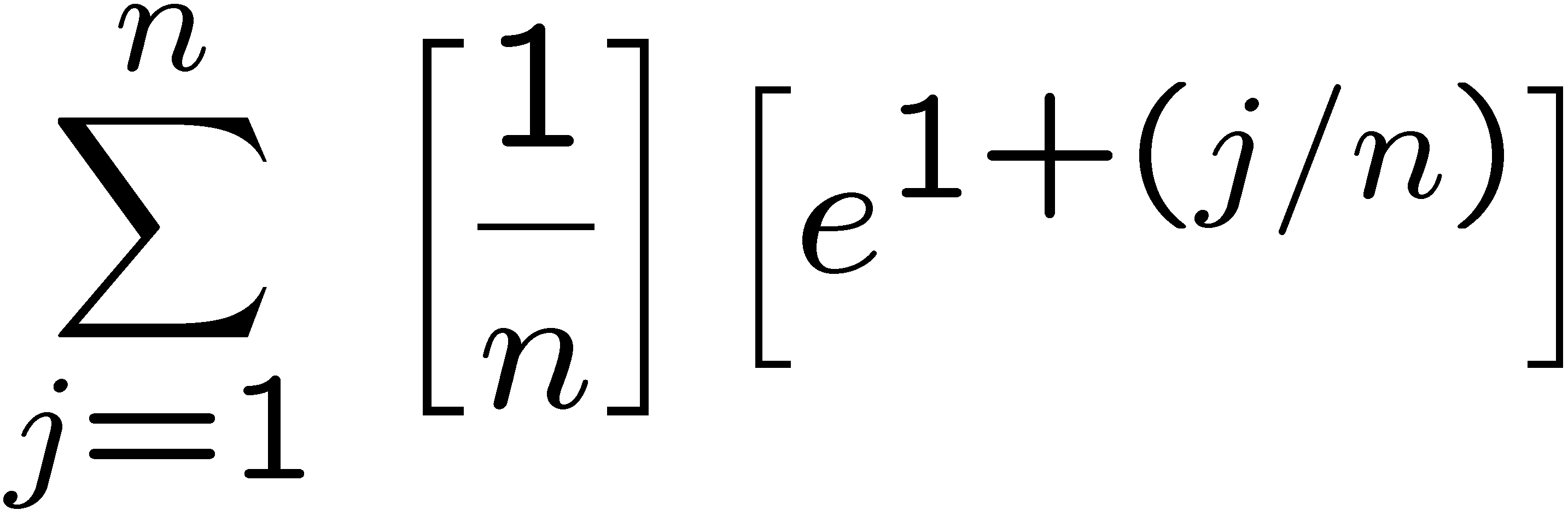 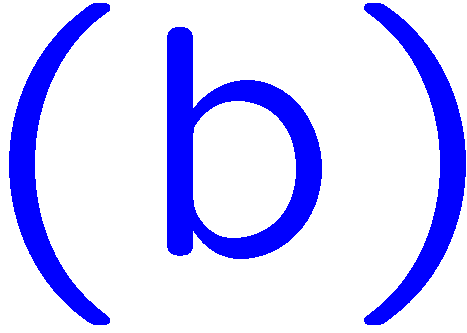 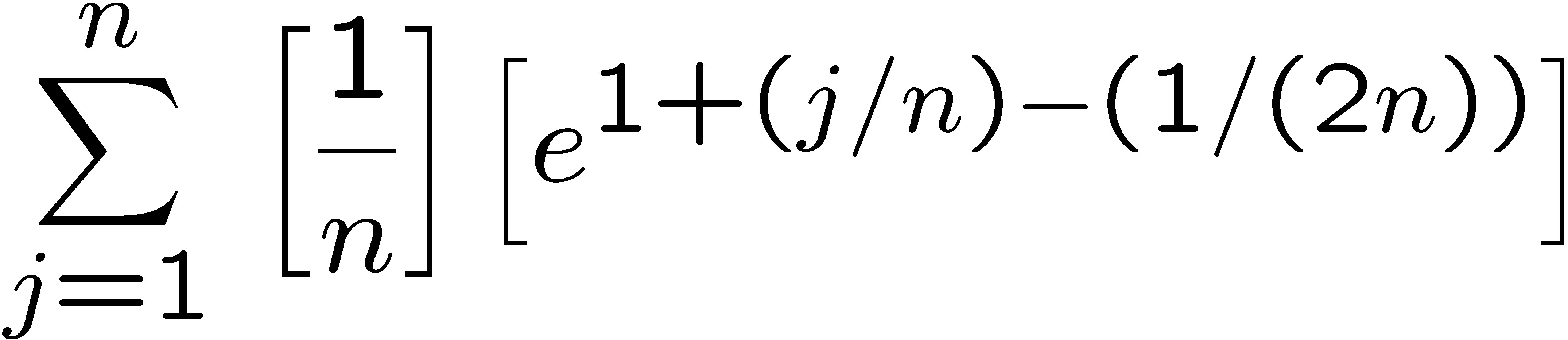 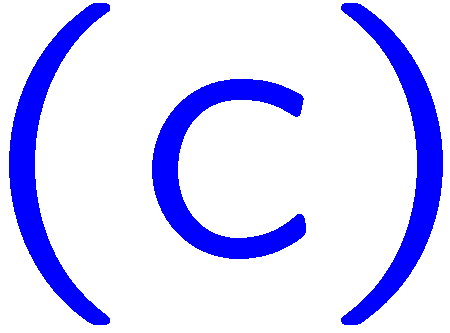 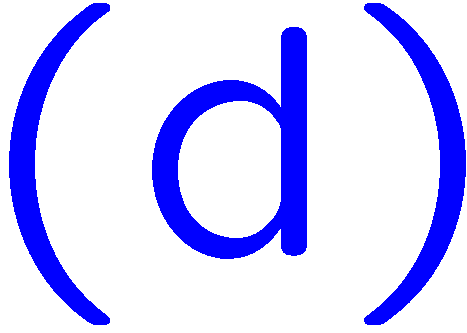 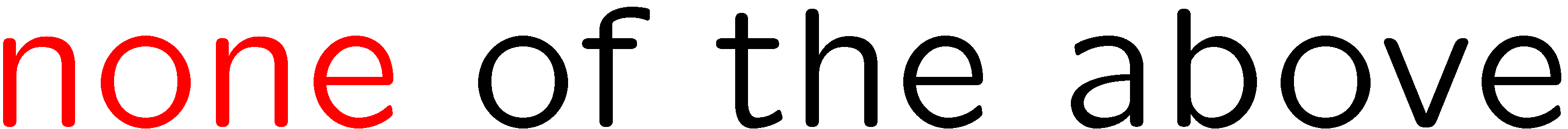 8
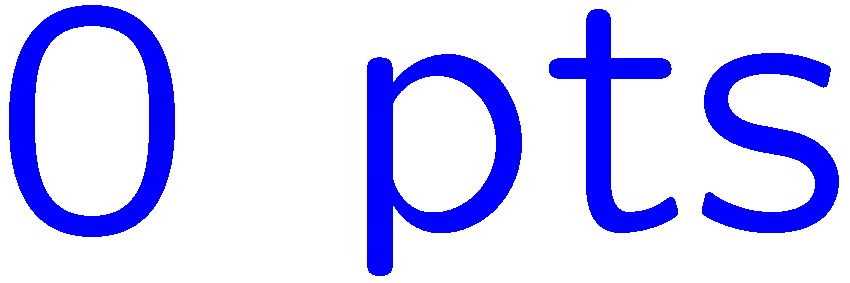 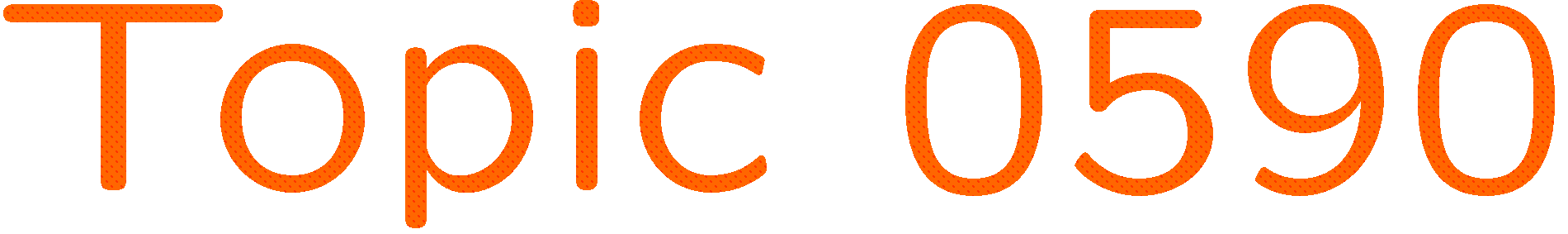 0 of 5
1+1=
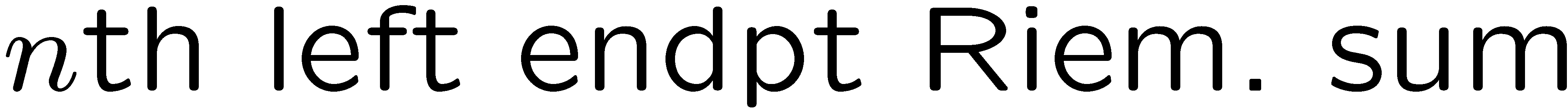 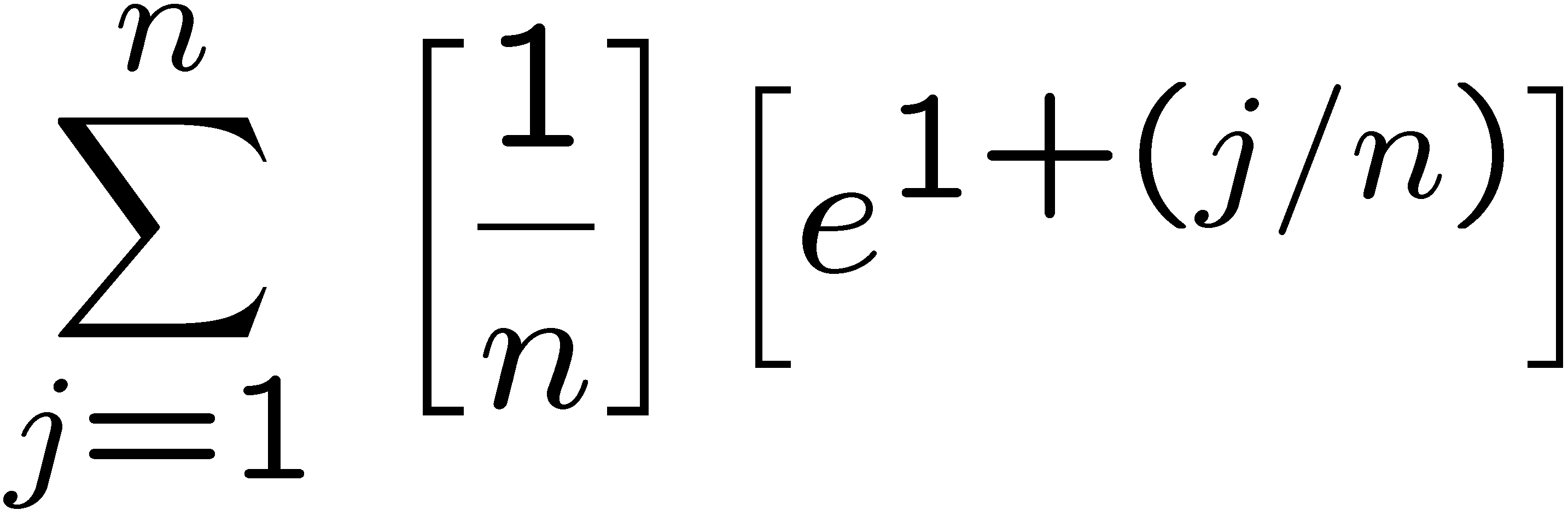 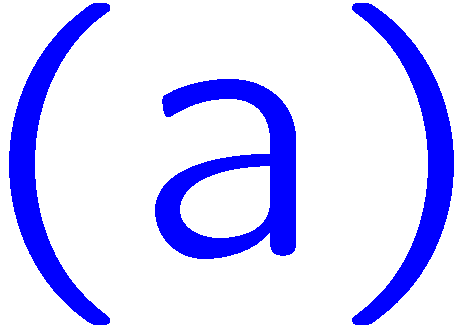 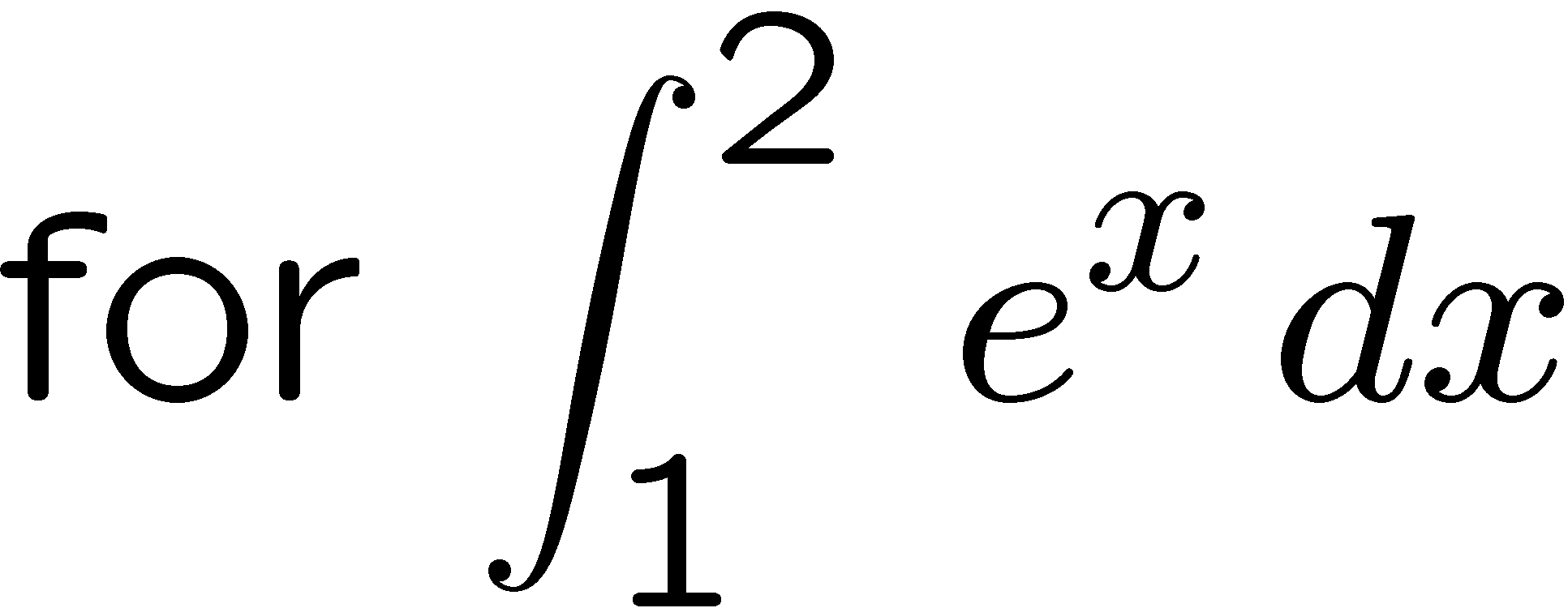 1
2
3
4
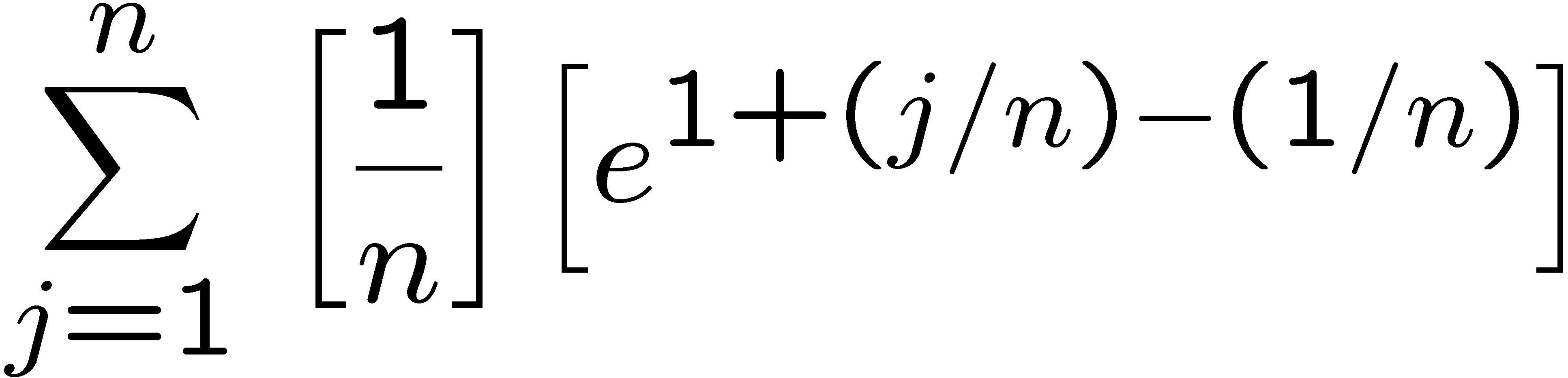 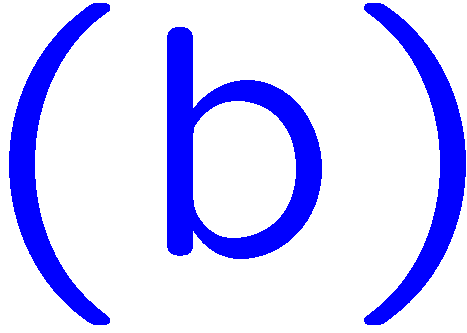 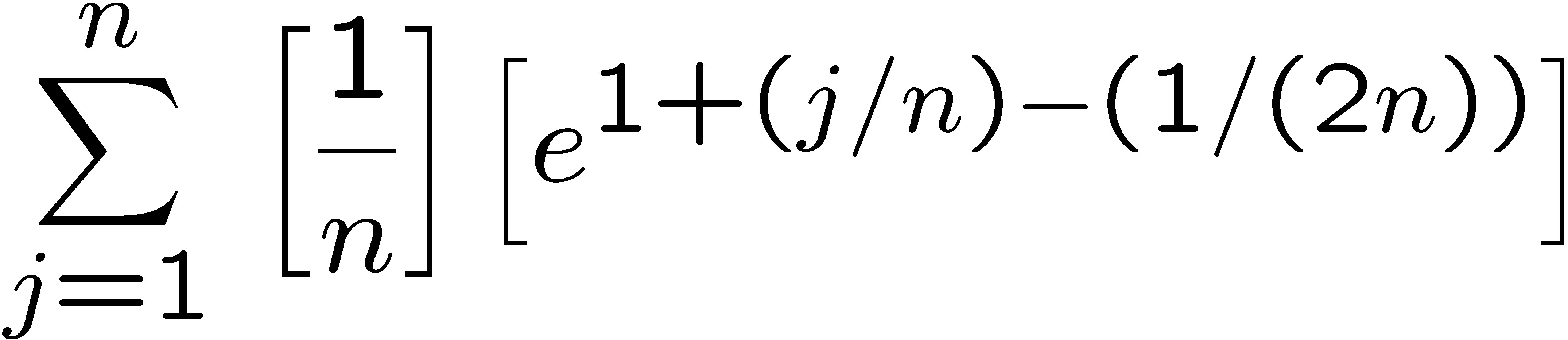 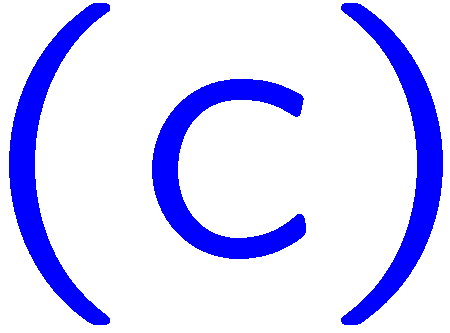 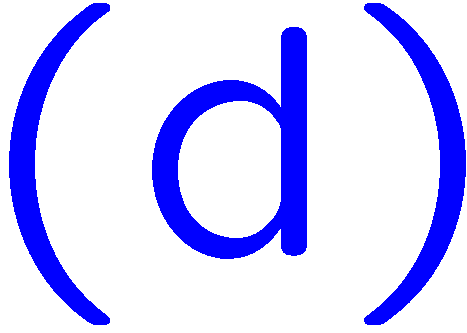 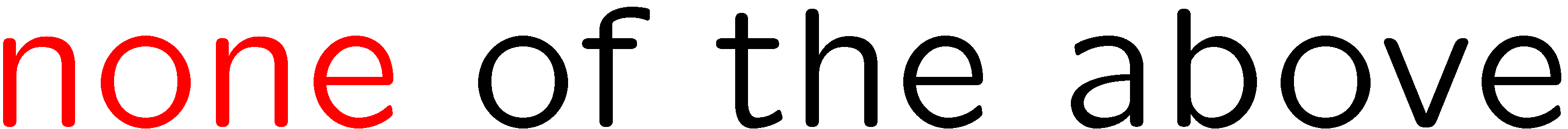 9
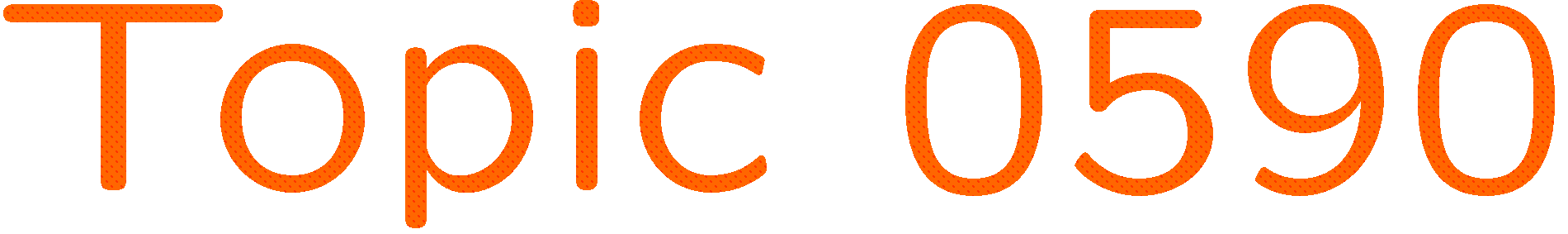 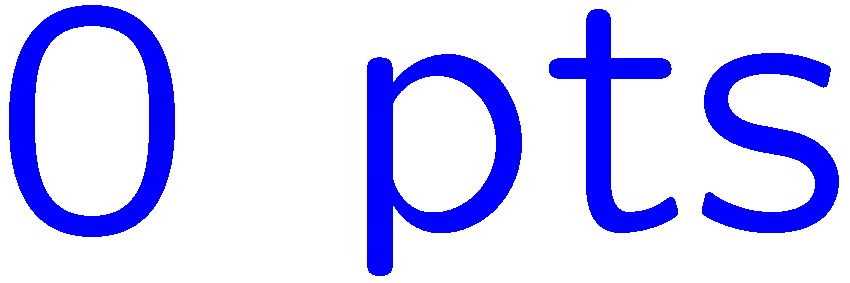 0 of 5
1+1=
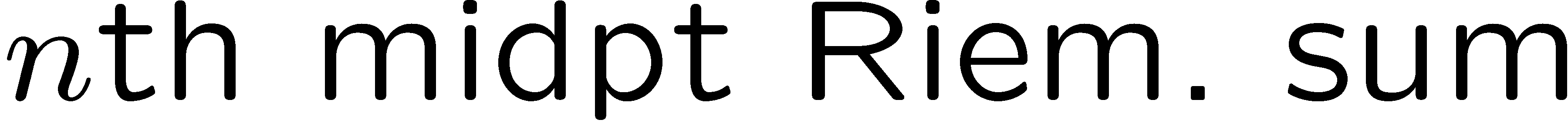 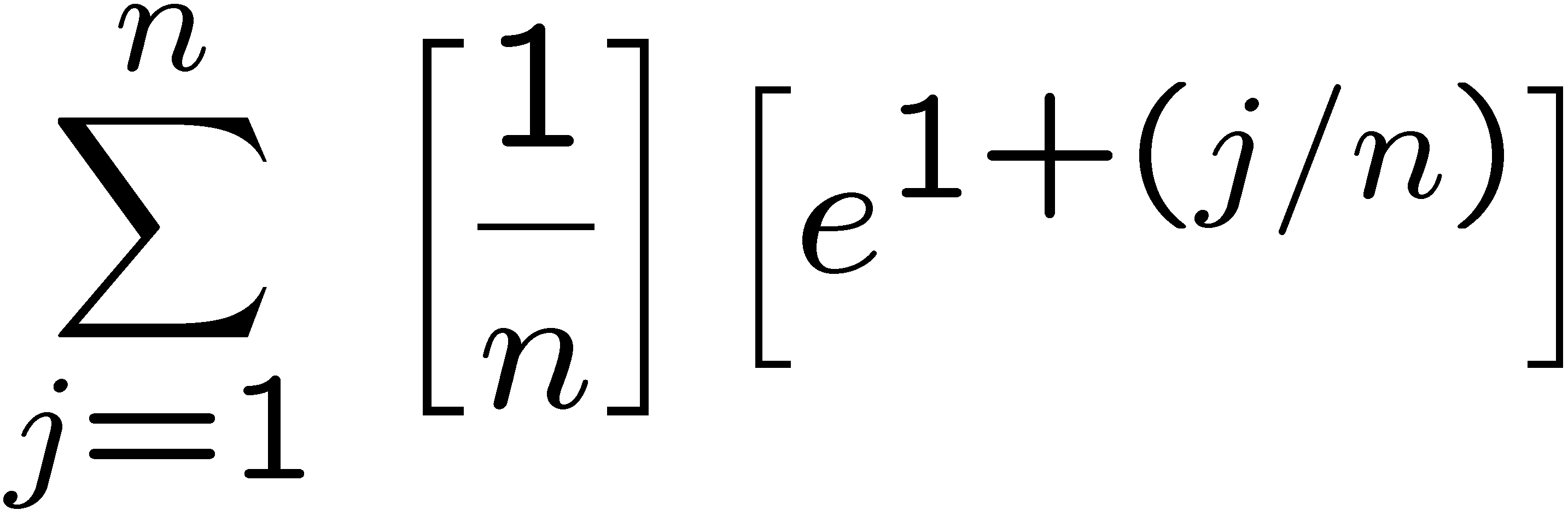 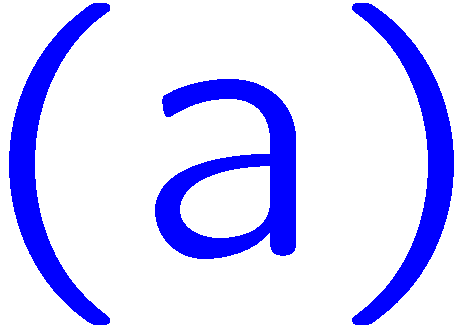 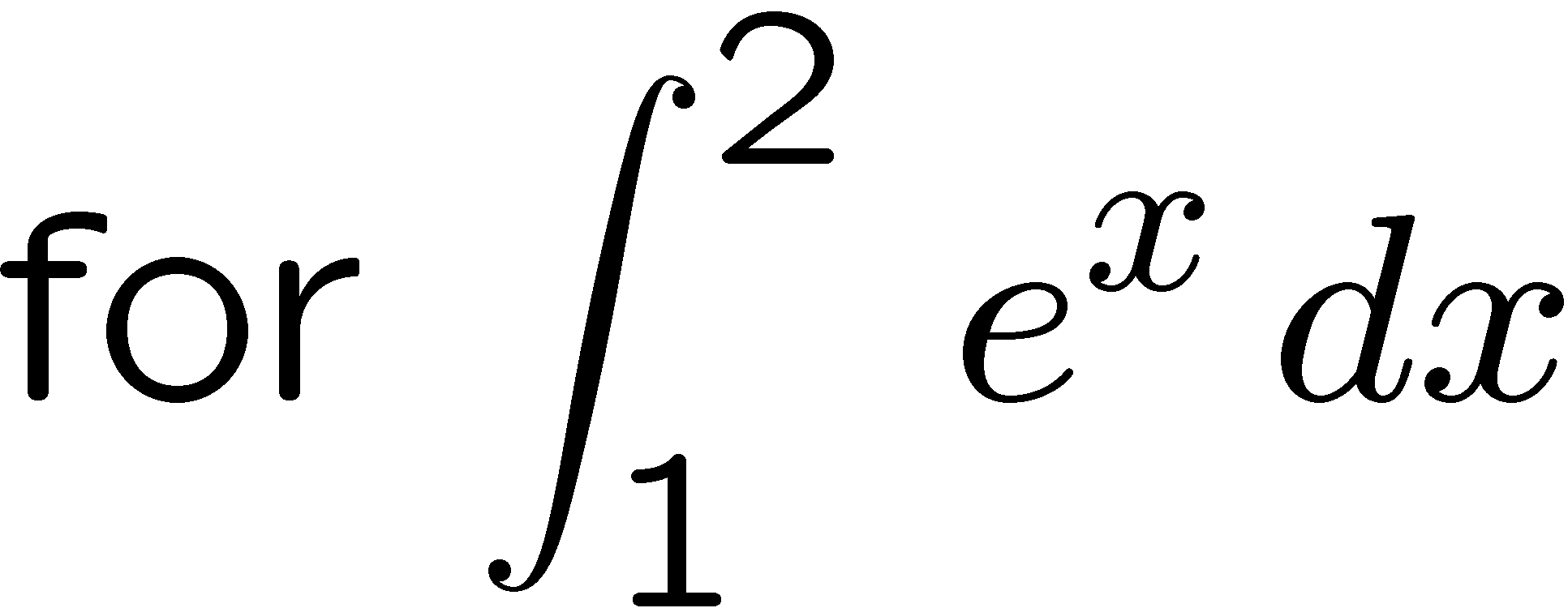 1
2
3
4
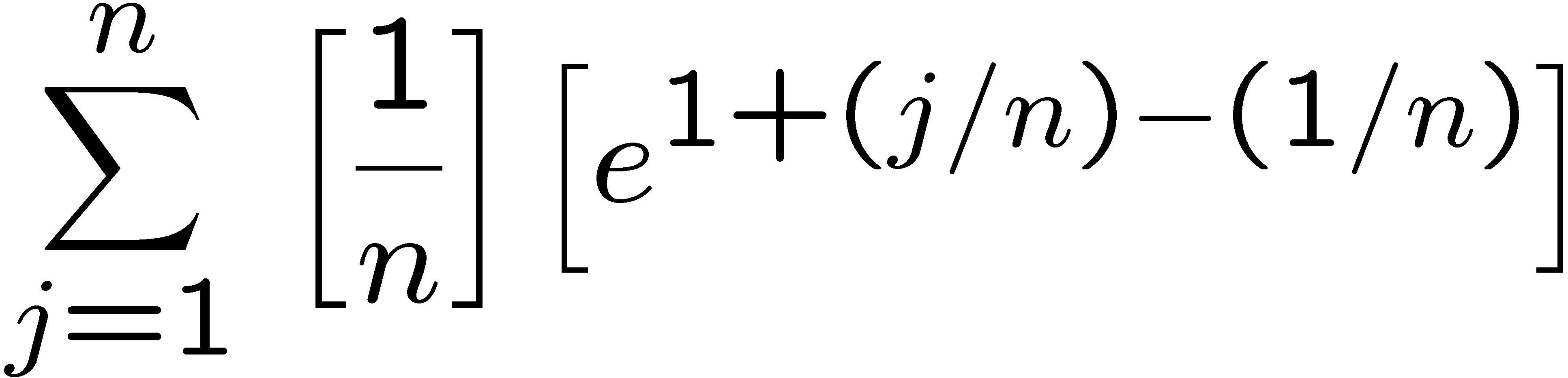 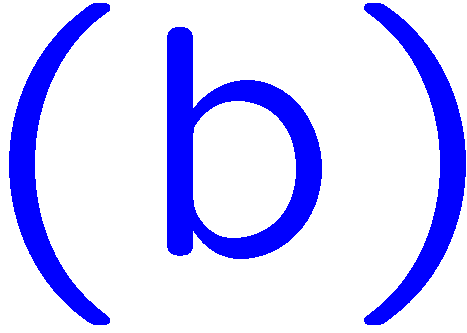 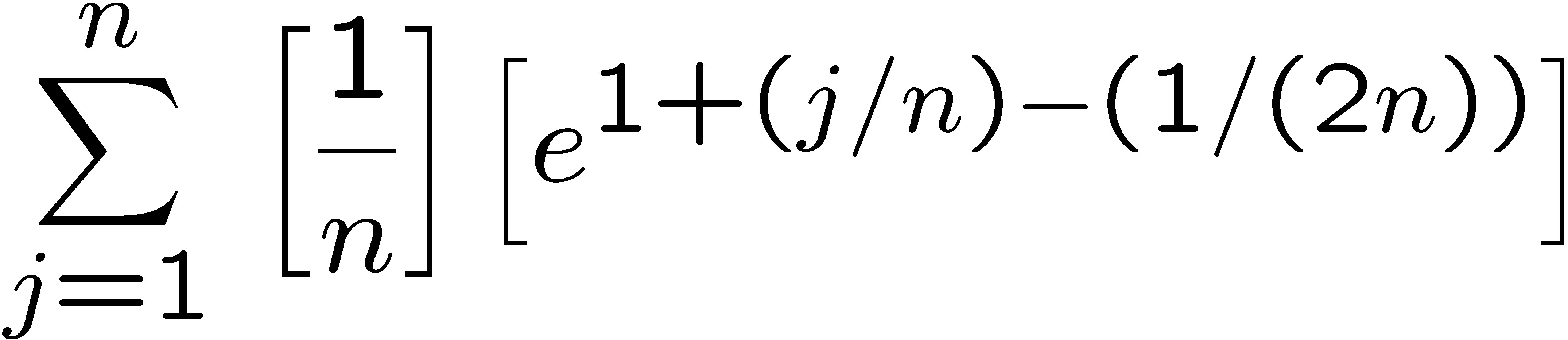 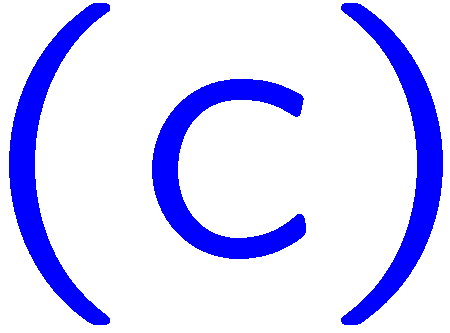 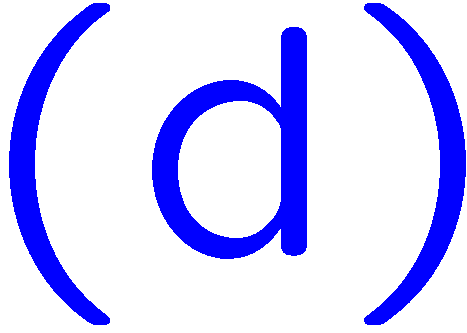 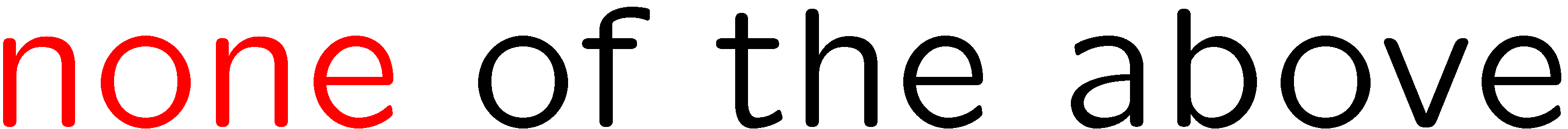 10
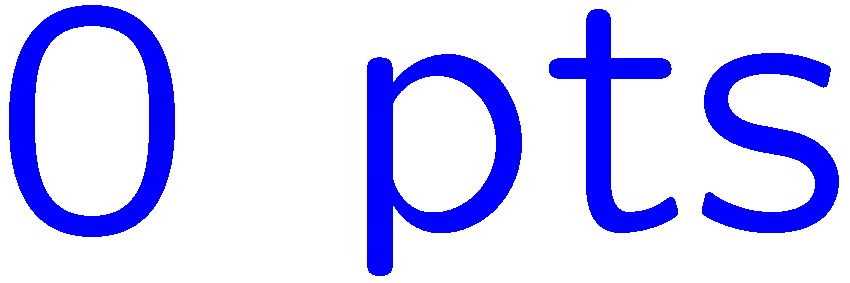 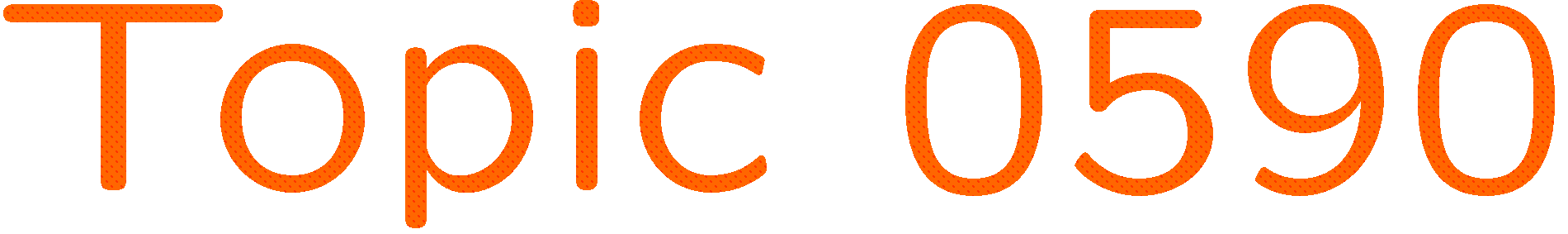 0 of 5
1+1=
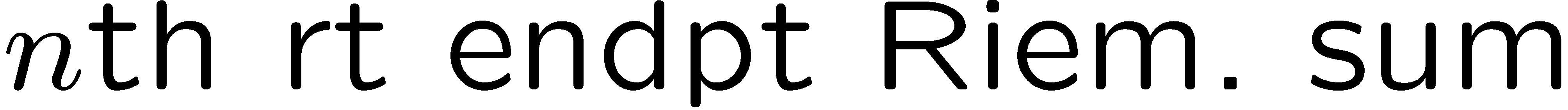 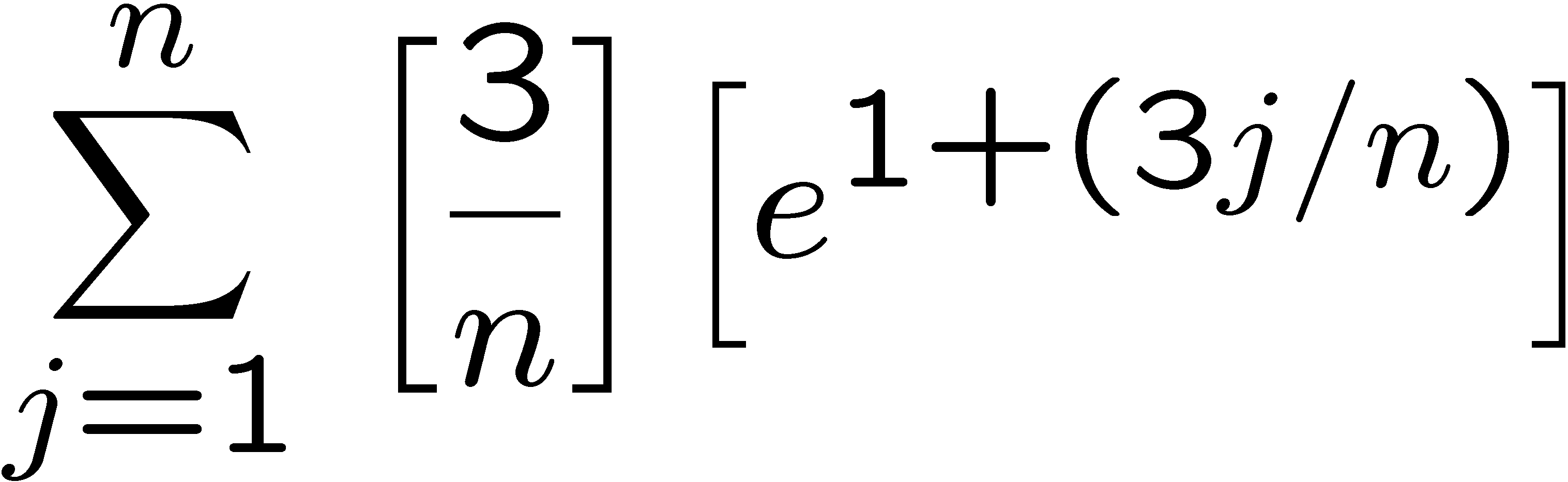 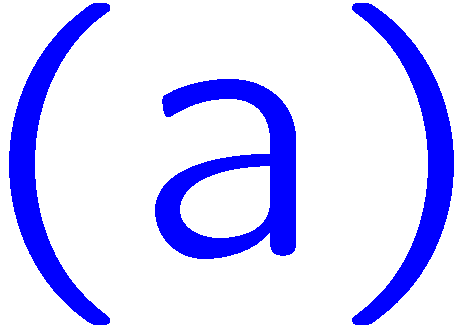 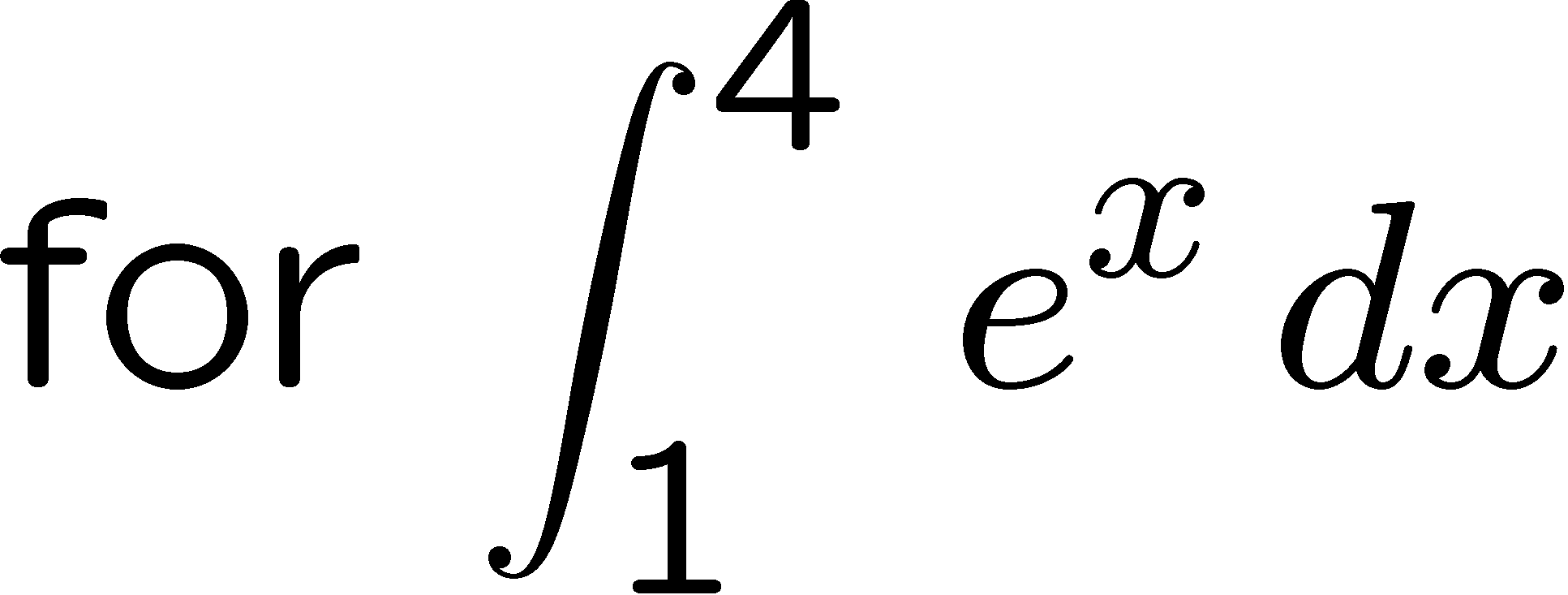 1
2
3
4
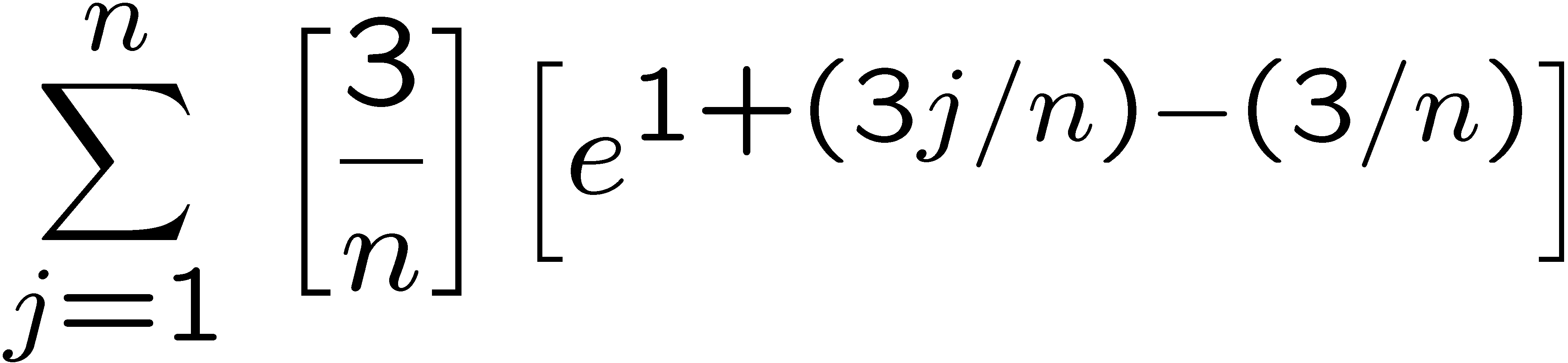 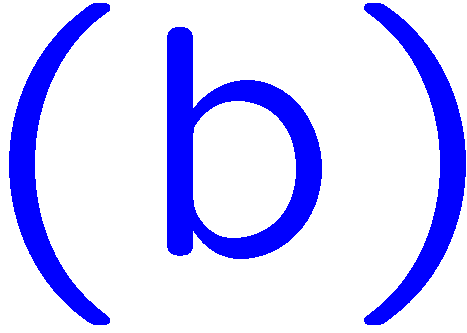 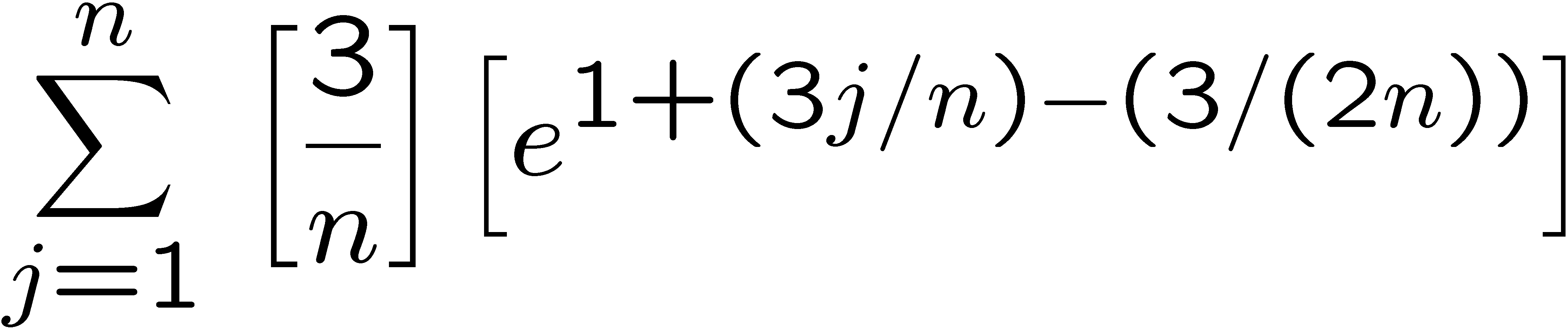 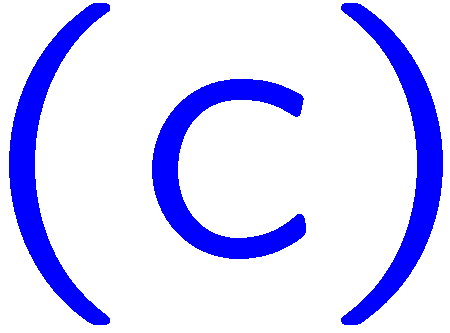 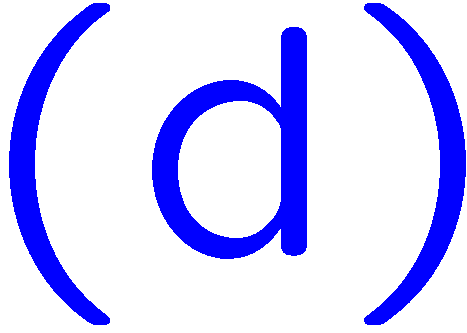 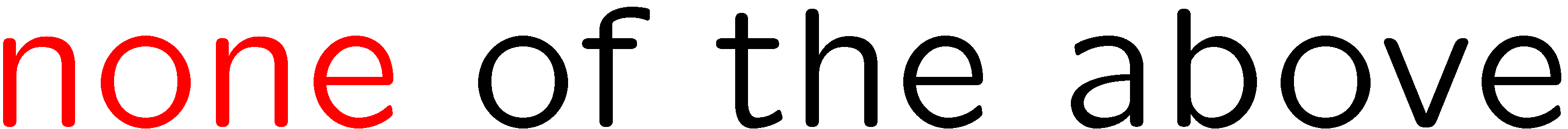 11
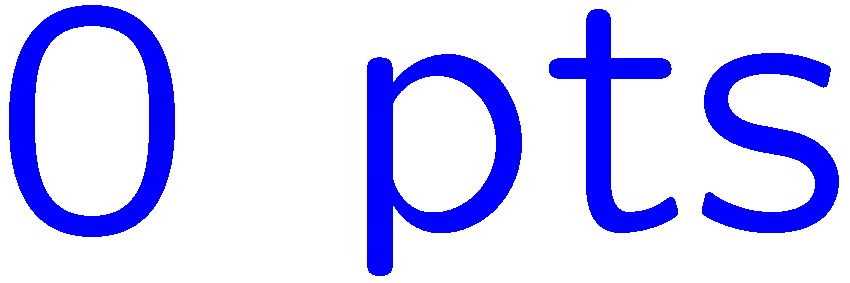 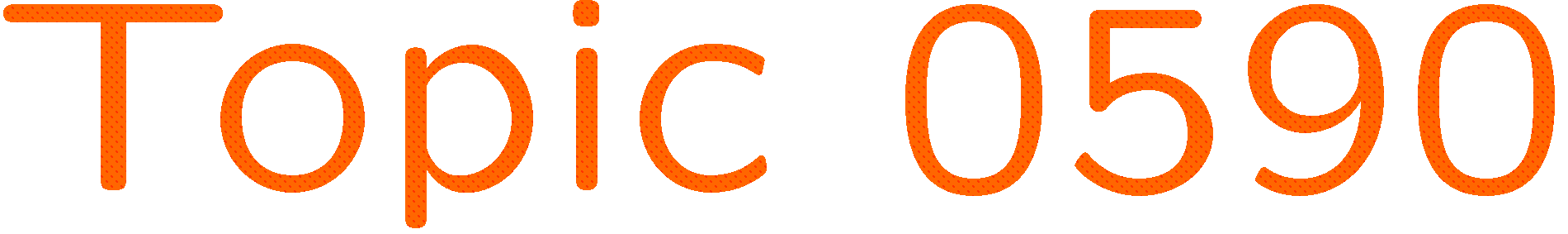 0 of 5
1+1=
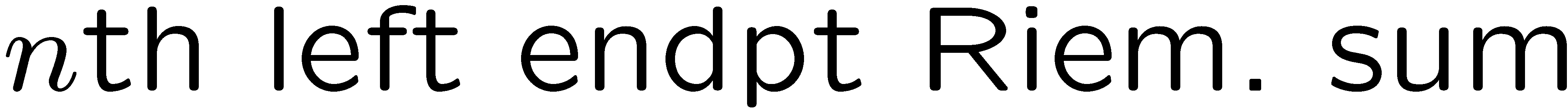 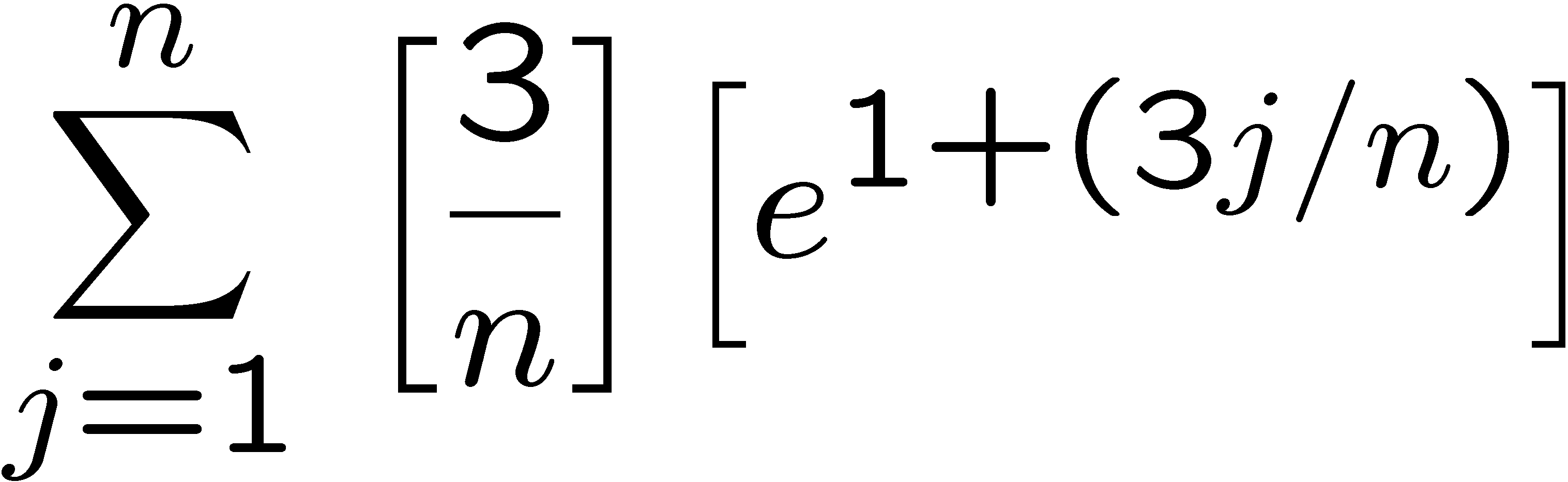 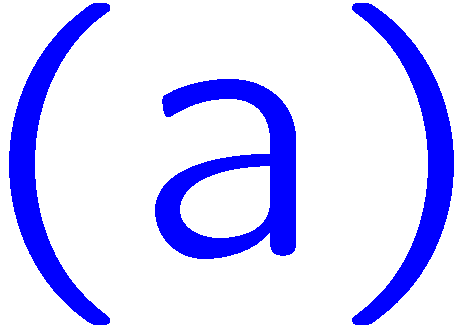 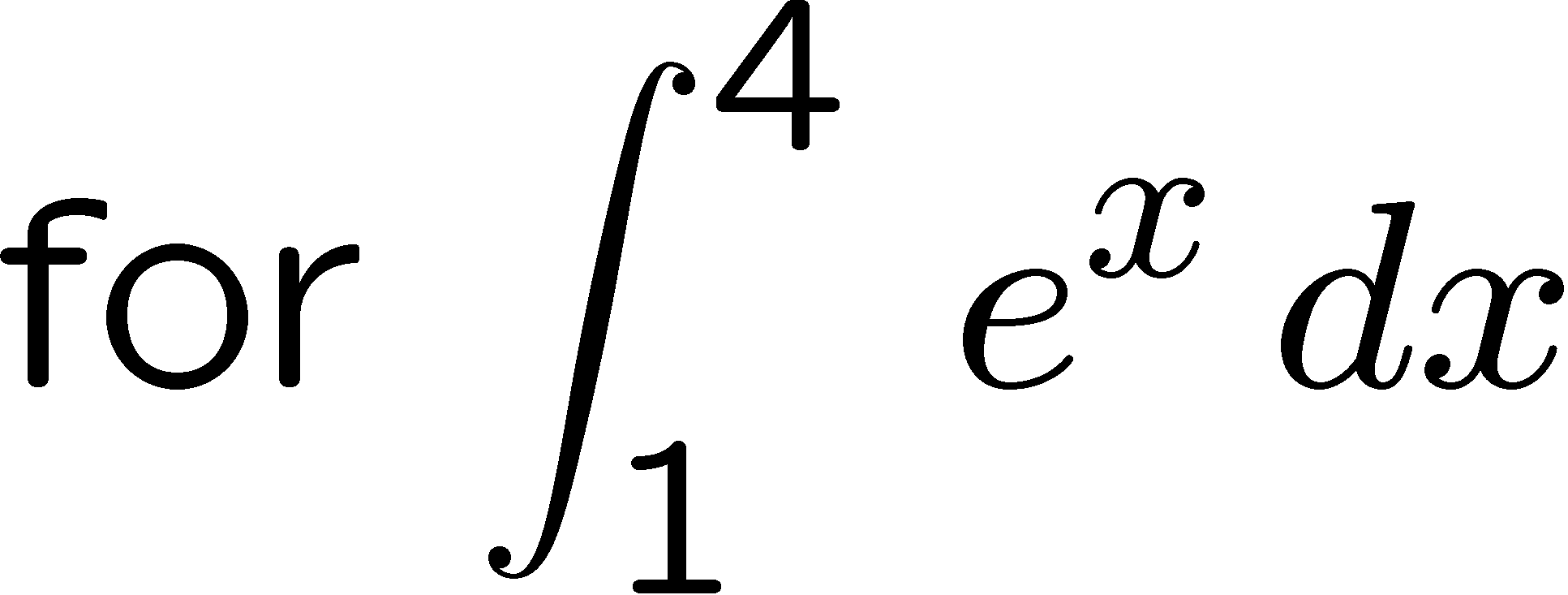 1
2
3
4
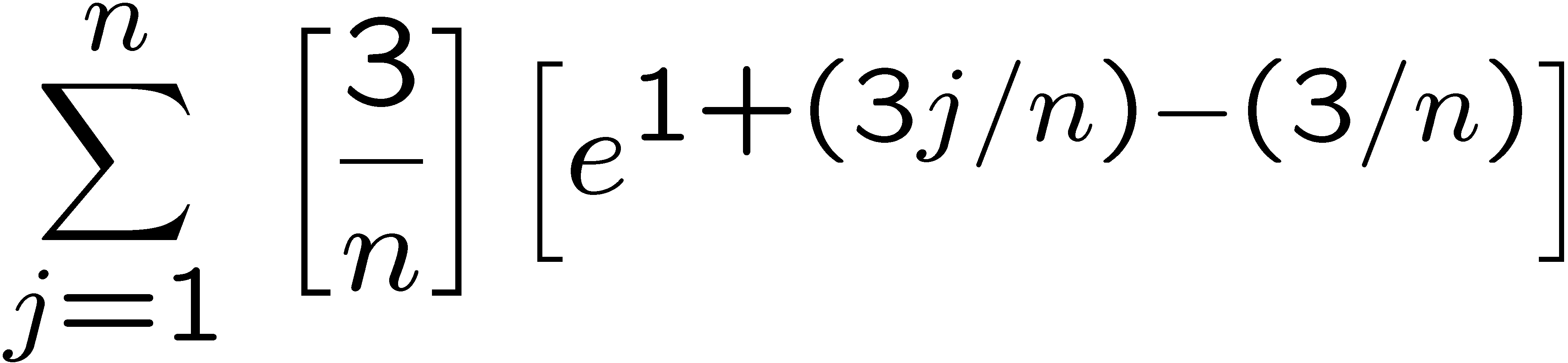 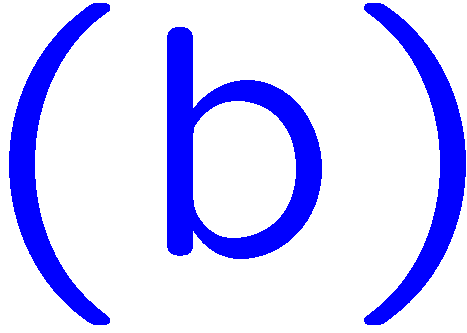 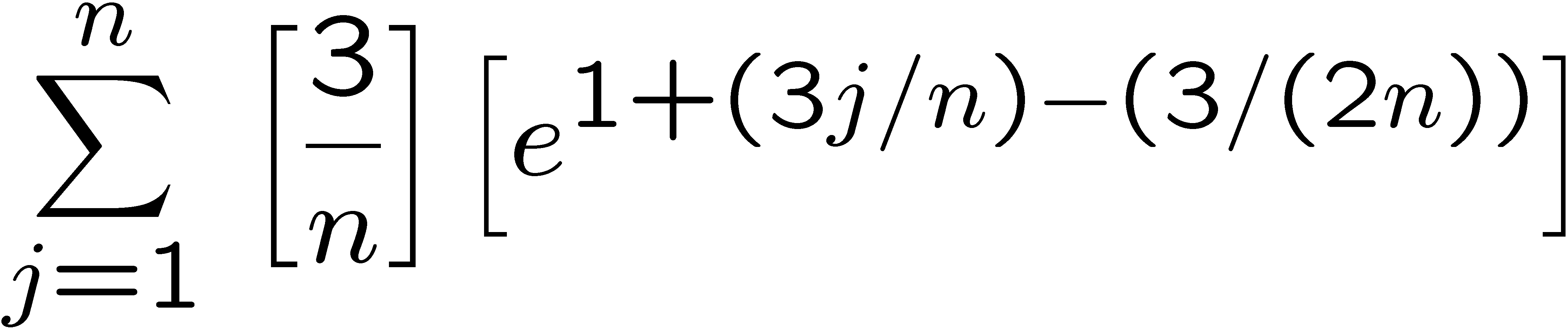 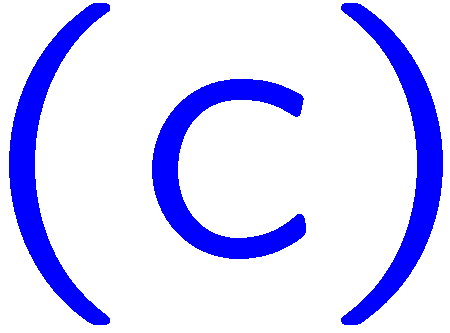 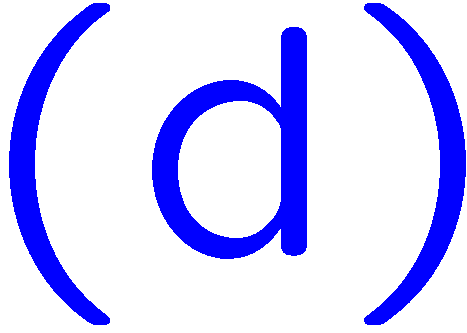 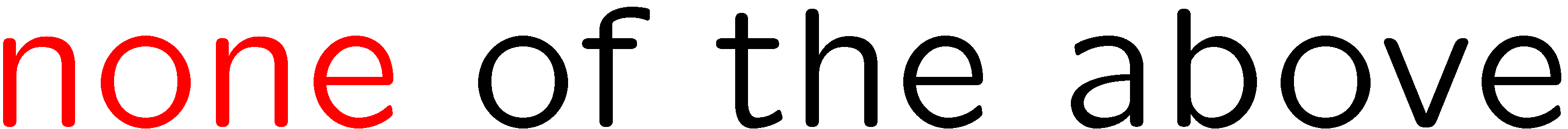 12
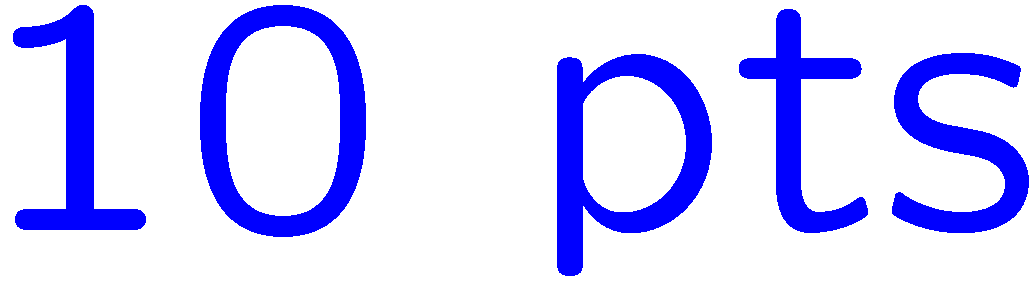 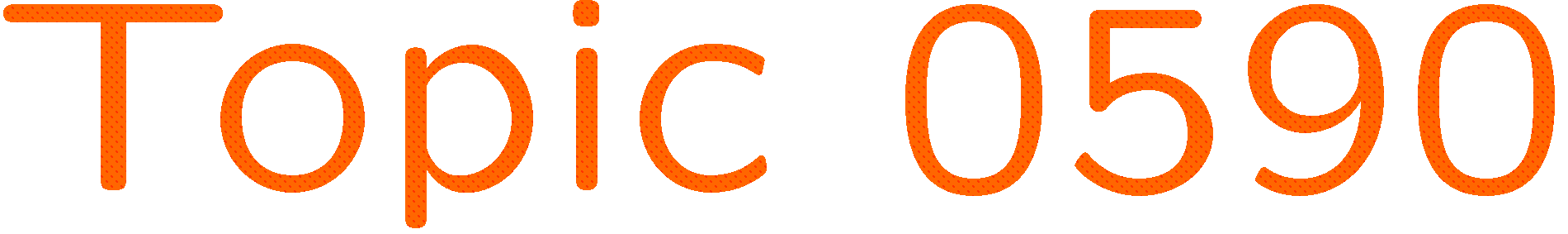 0 of 5
1+1=
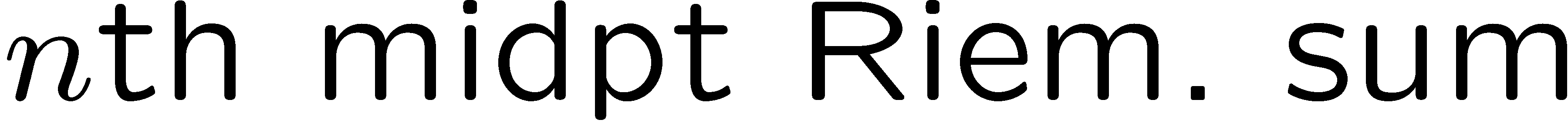 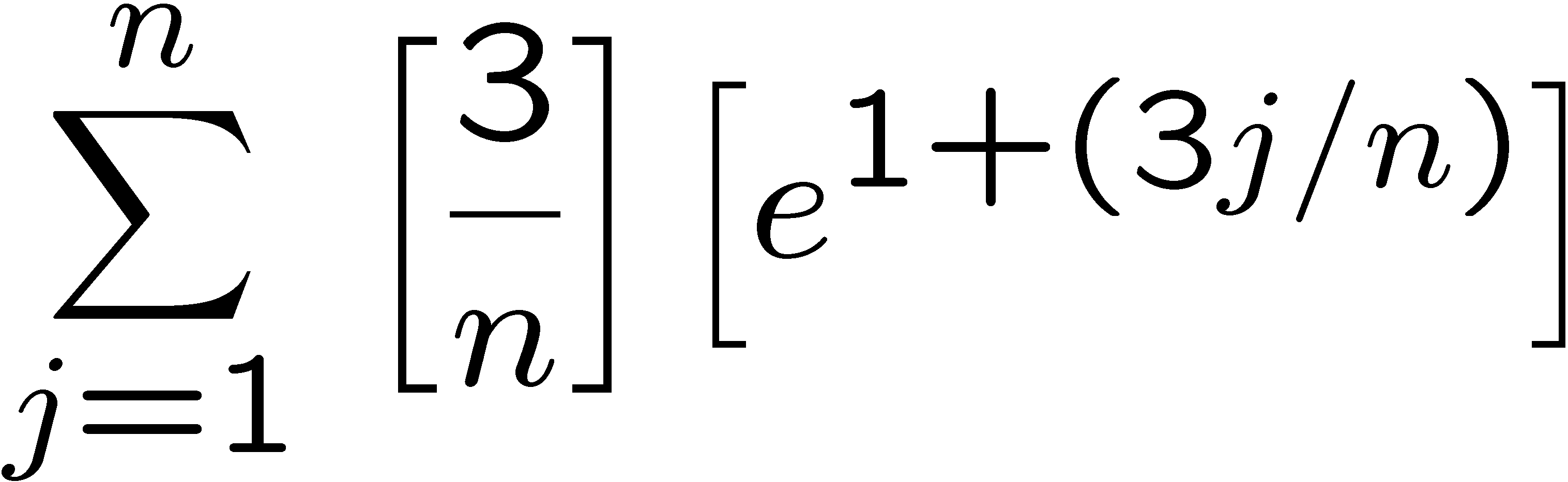 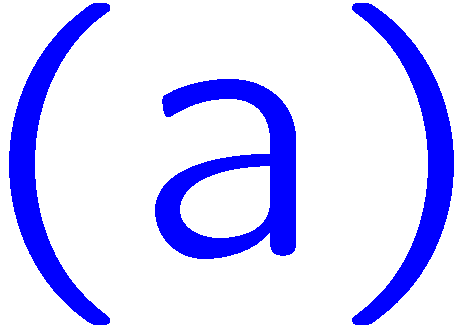 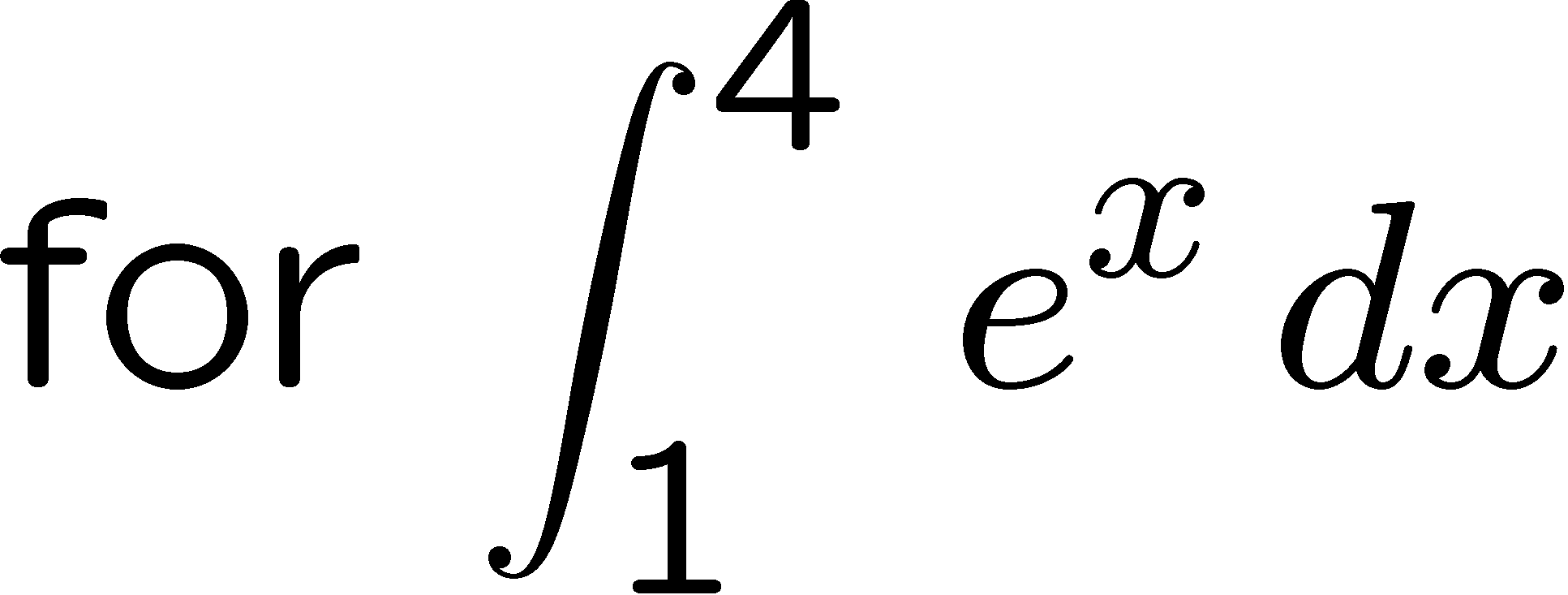 1
2
3
4
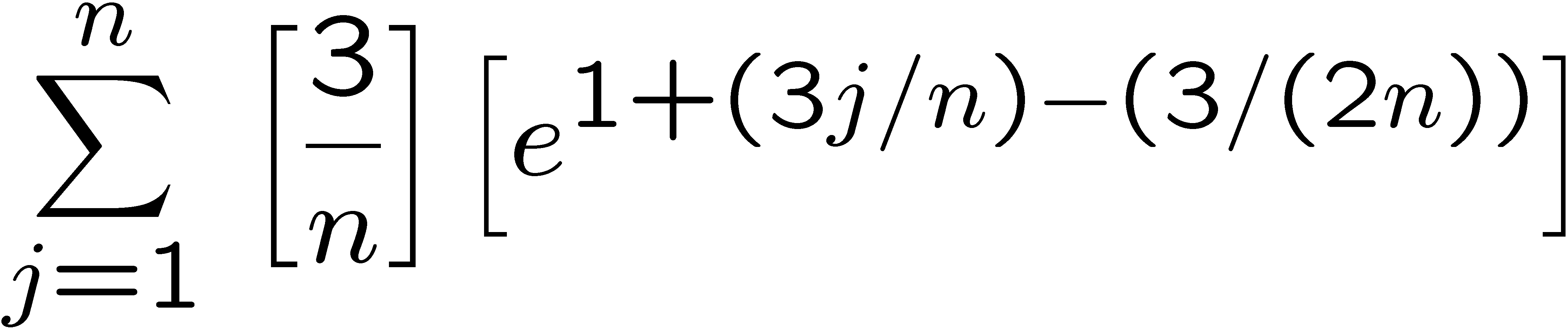 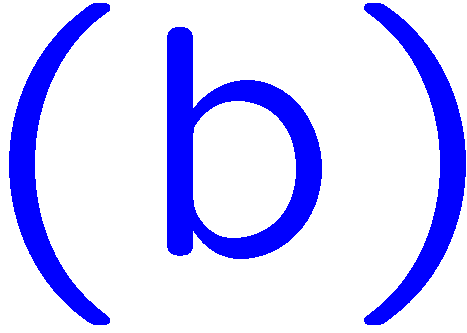 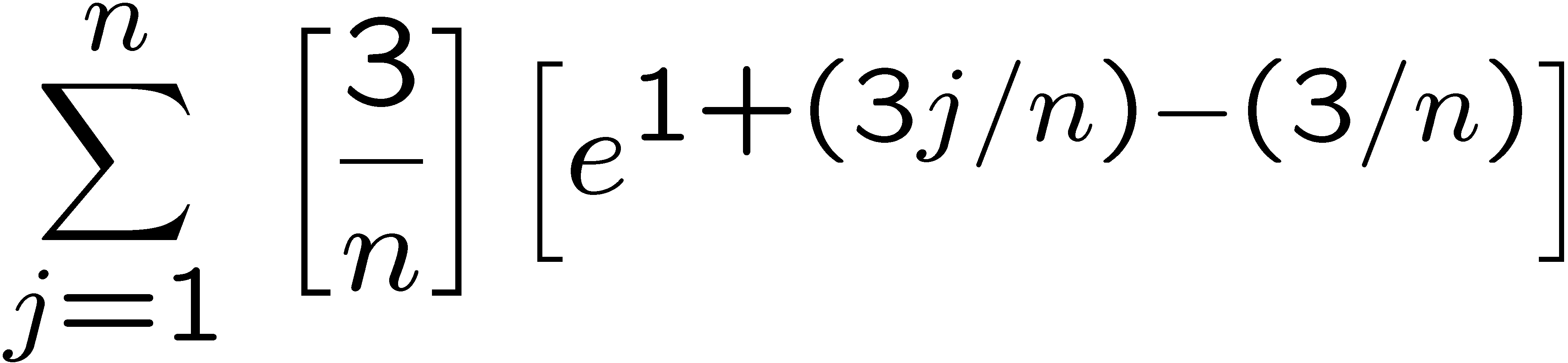 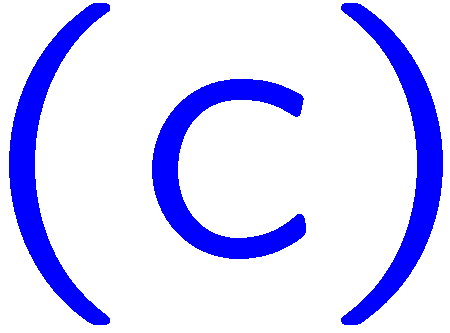 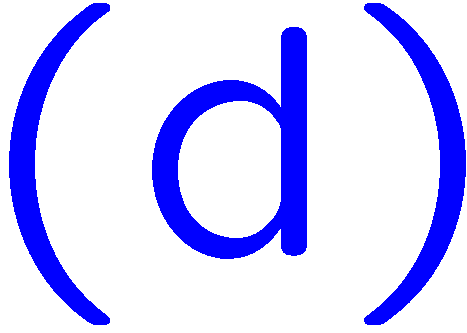 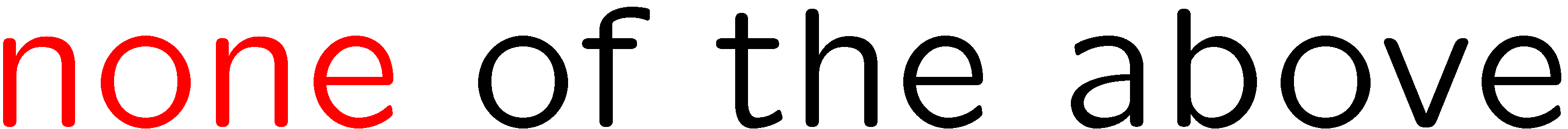 13
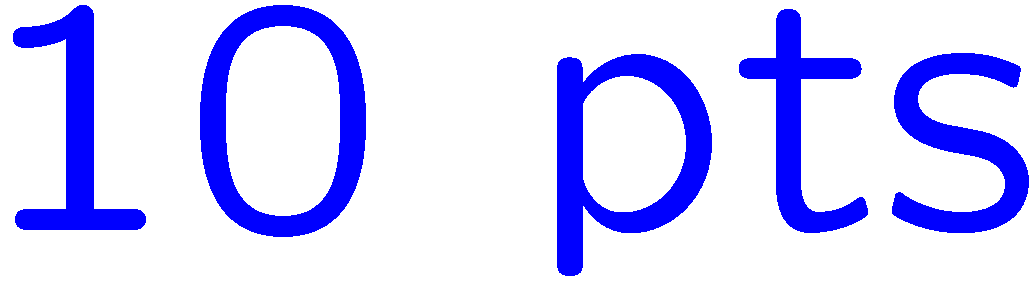 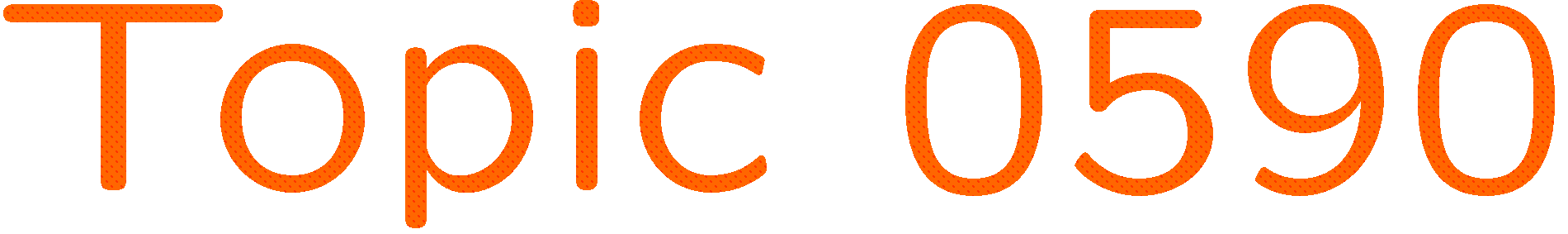 0 of 5
1+1=
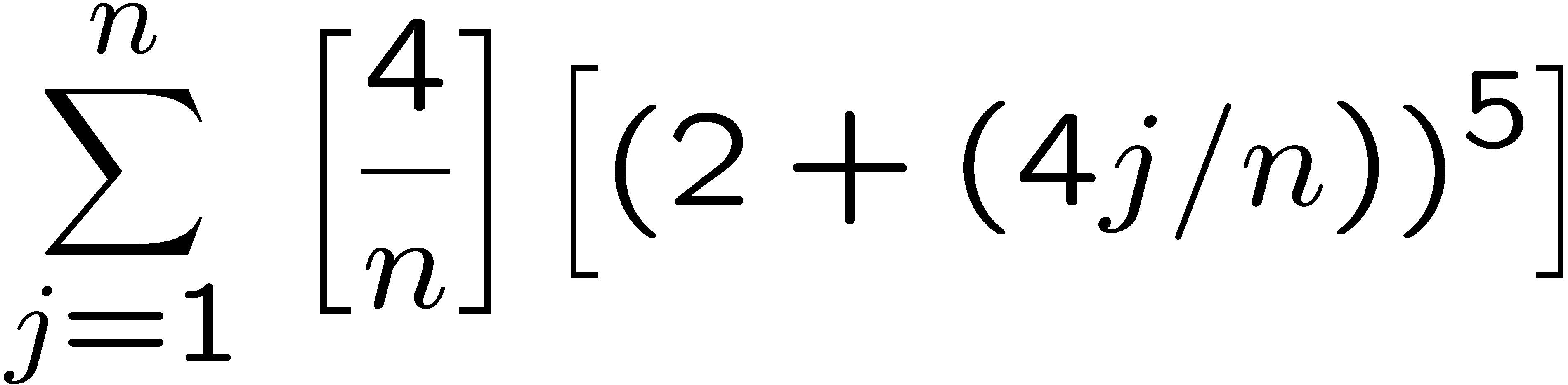 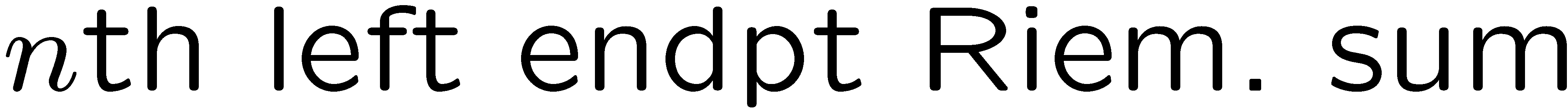 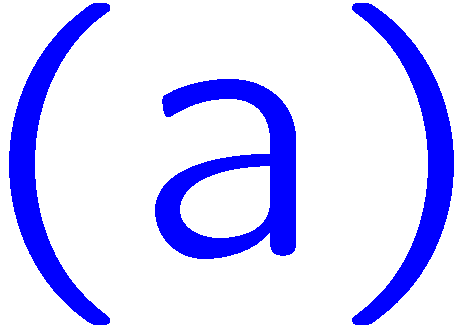 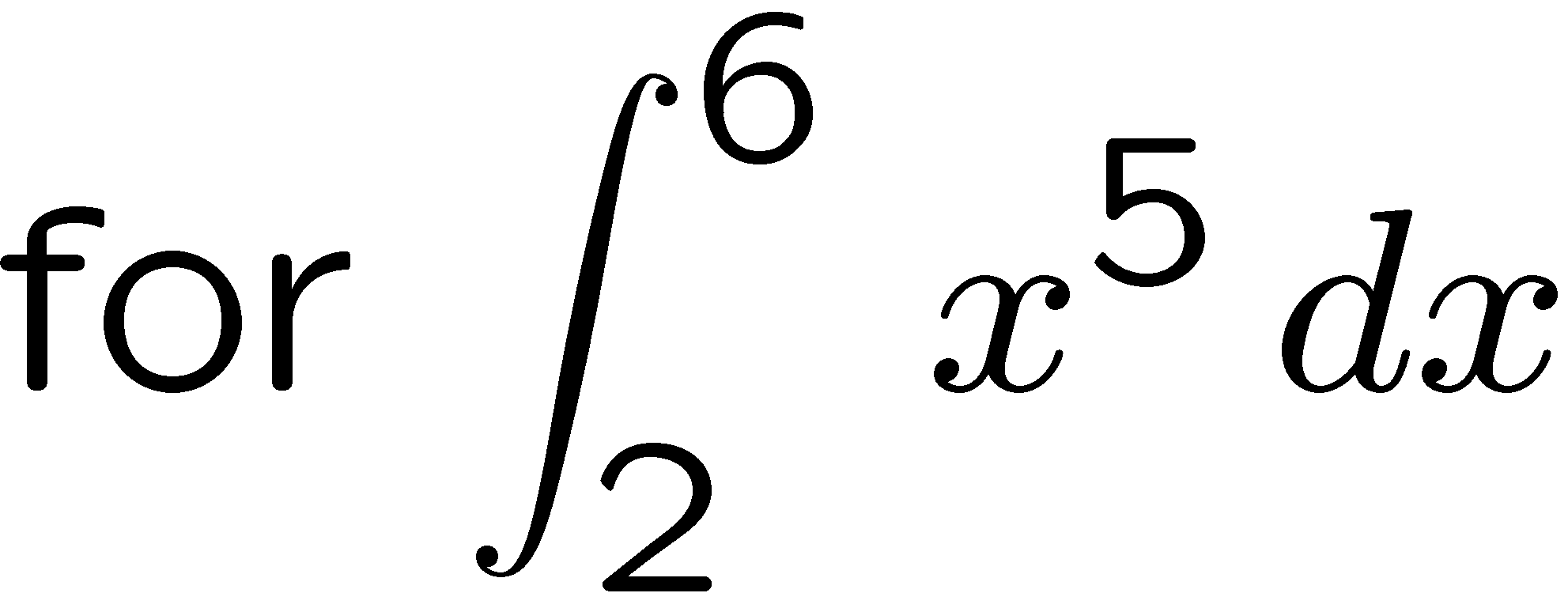 1
2
3
4
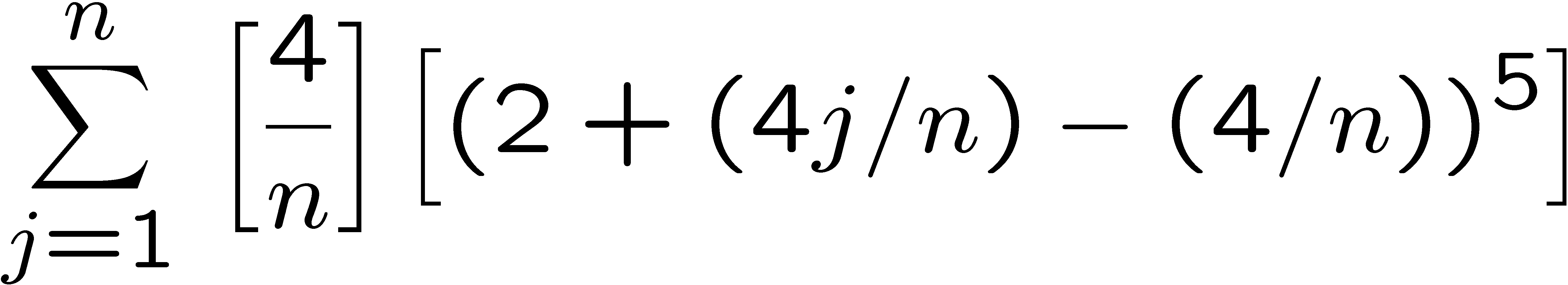 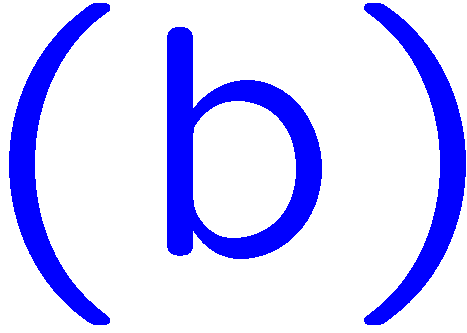 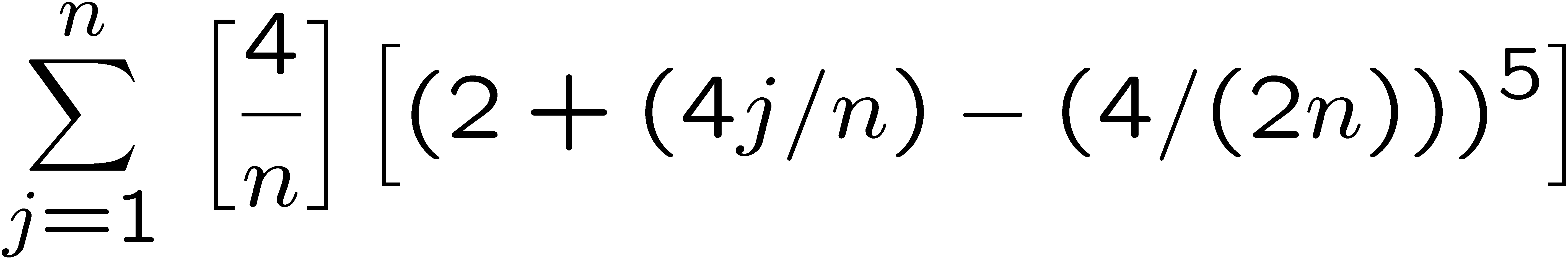 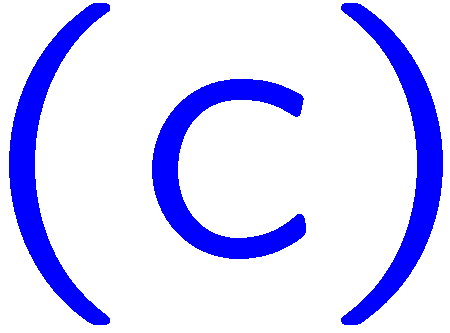 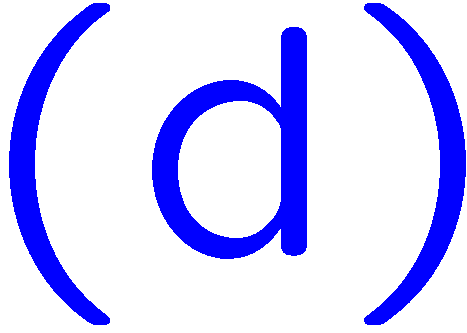 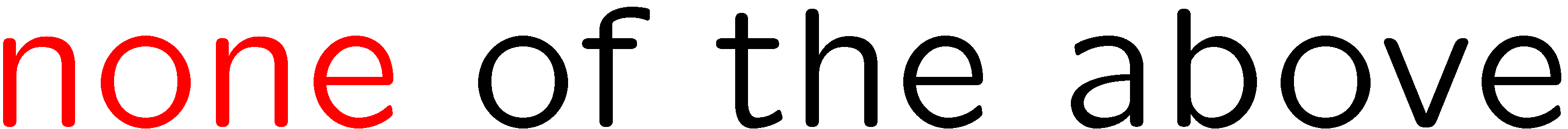 14
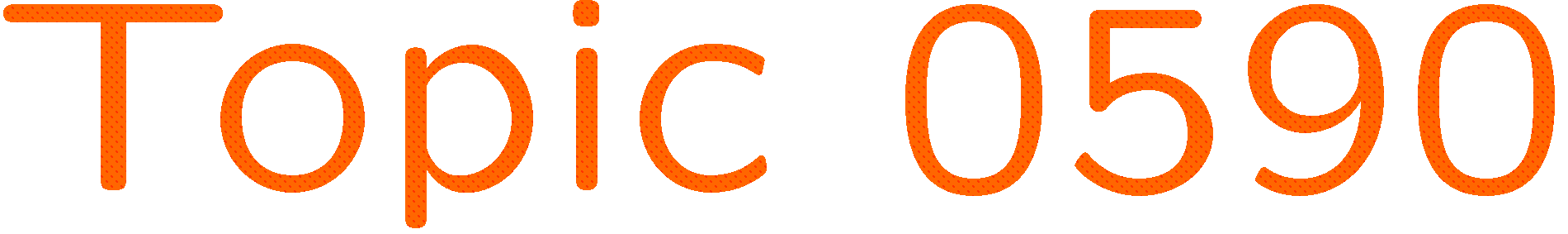 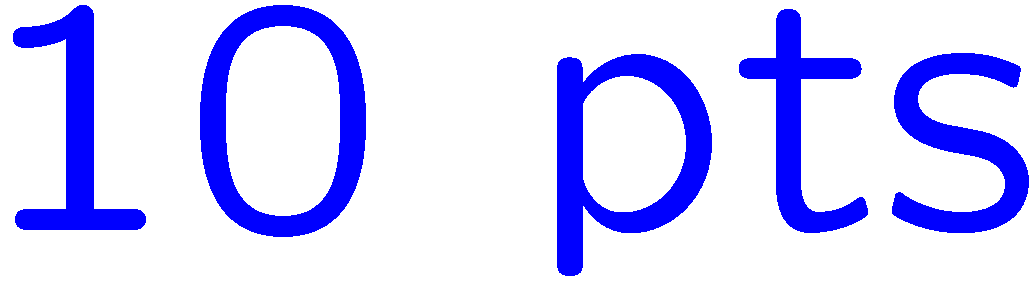 0 of 5
1+1=
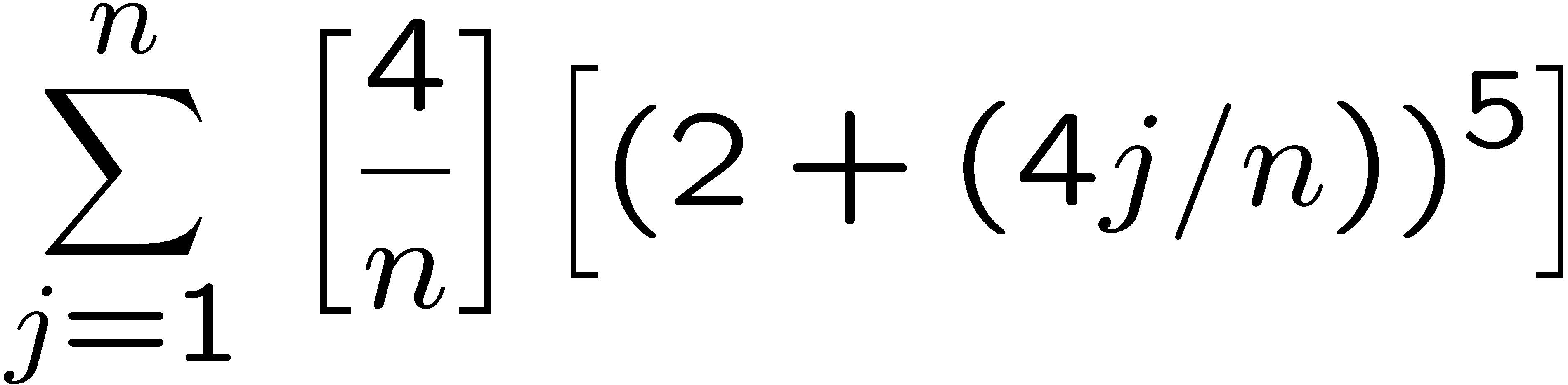 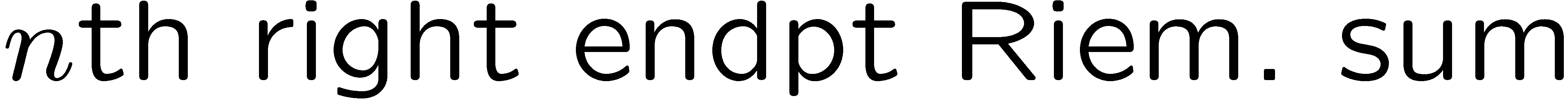 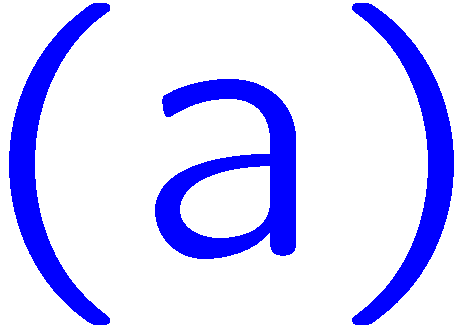 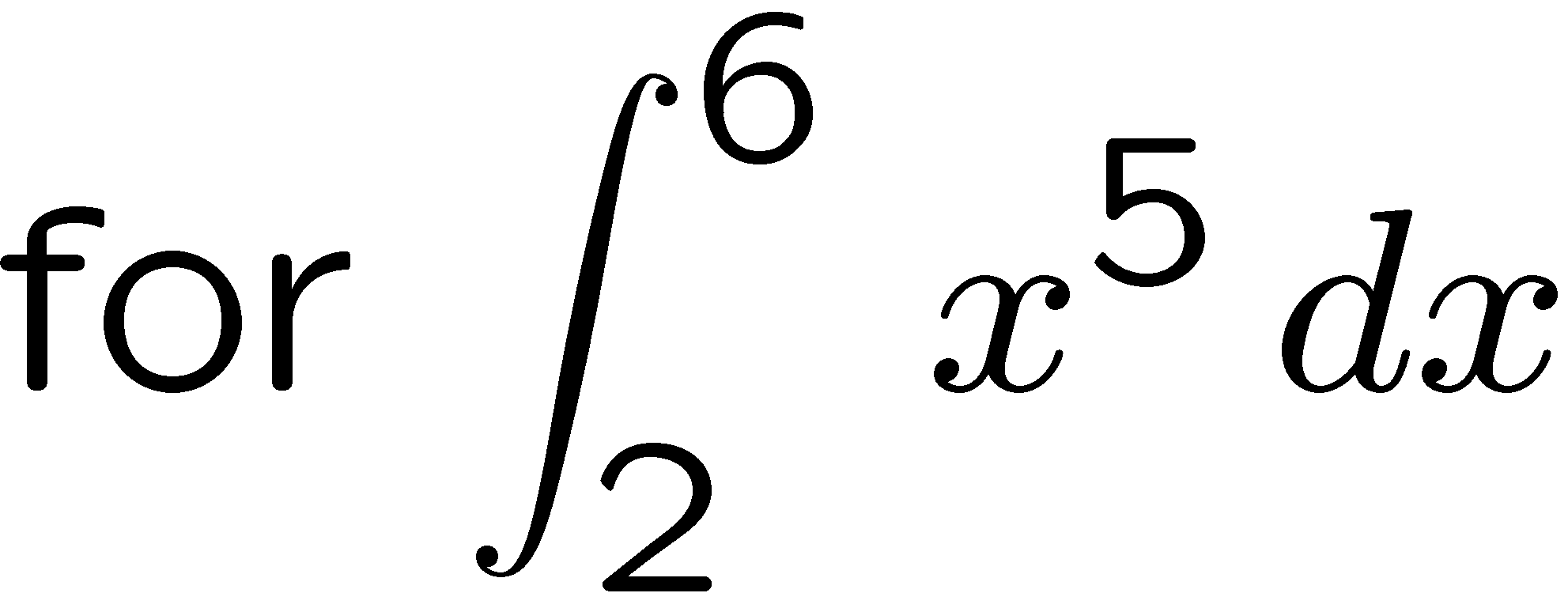 1
2
3
4
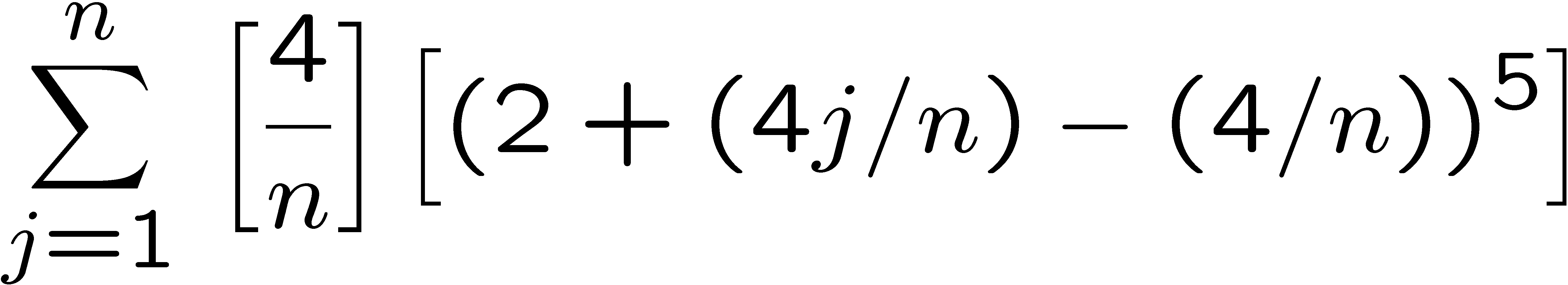 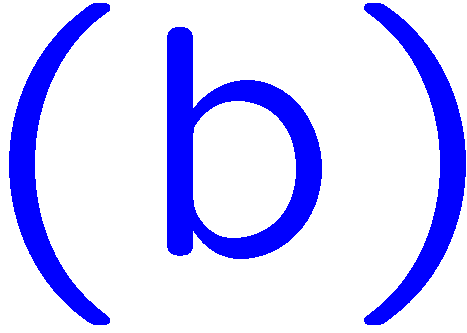 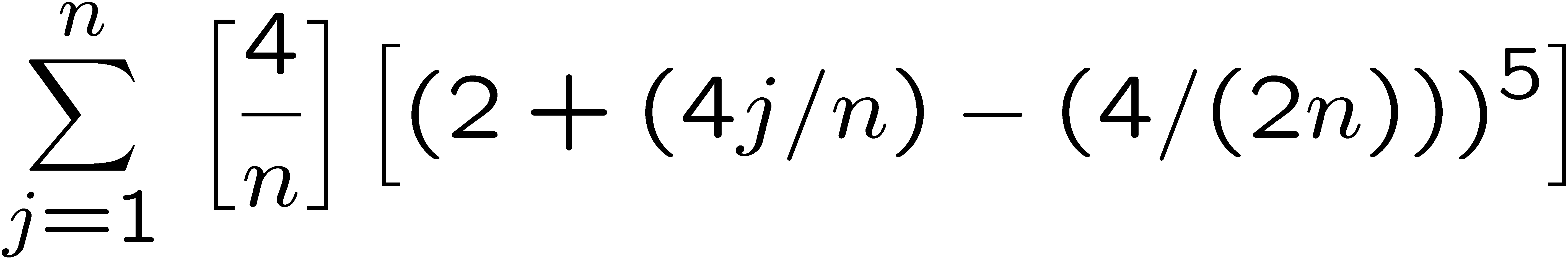 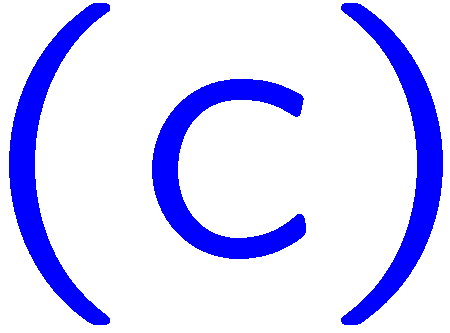 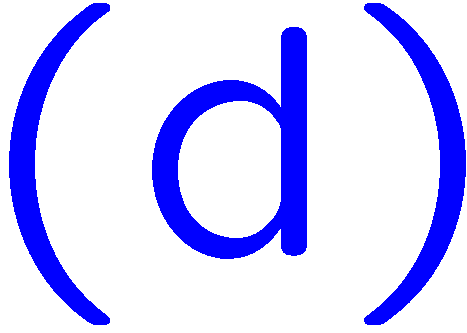 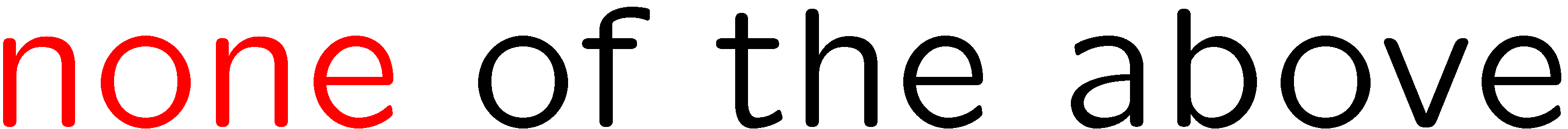 15
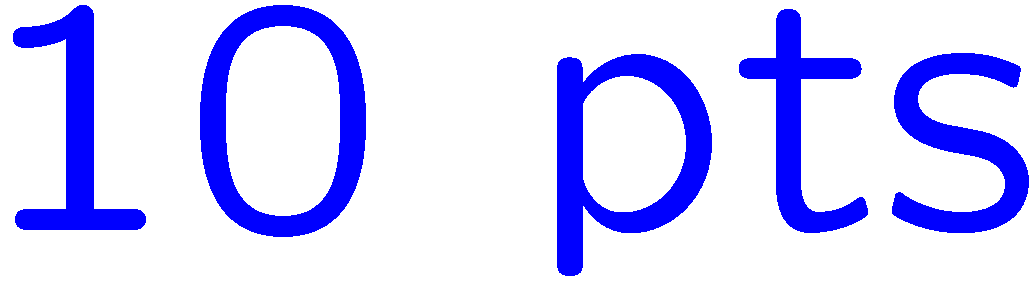 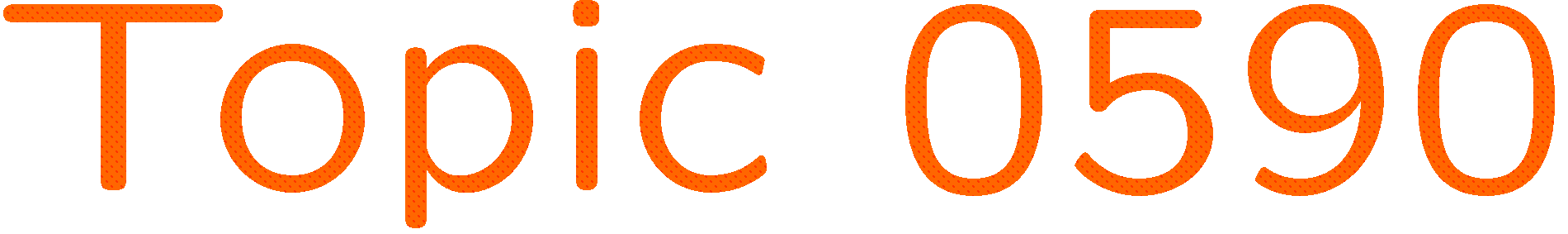 0 of 5
1+1=
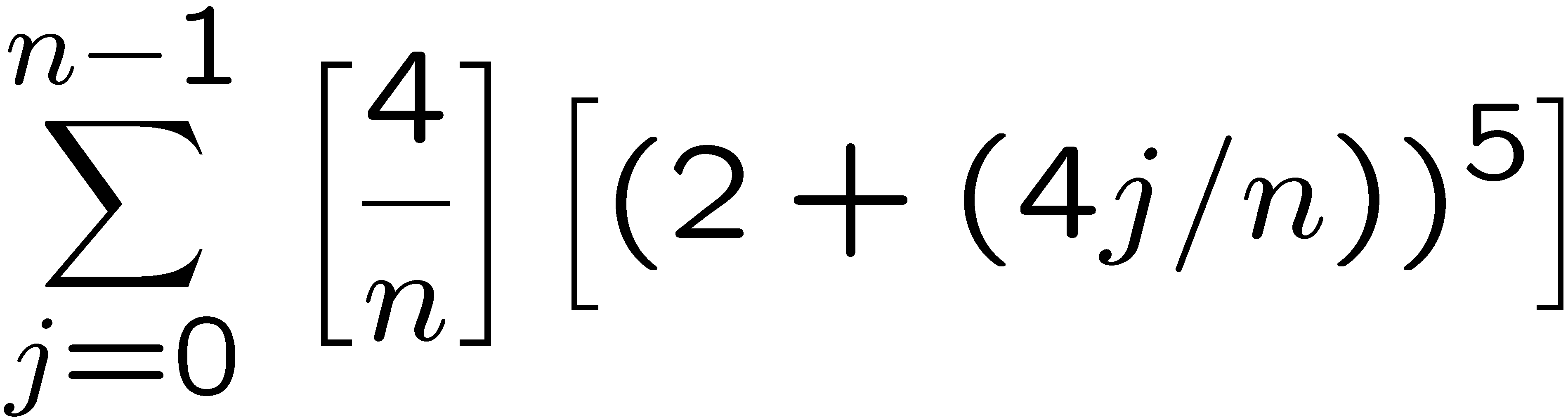 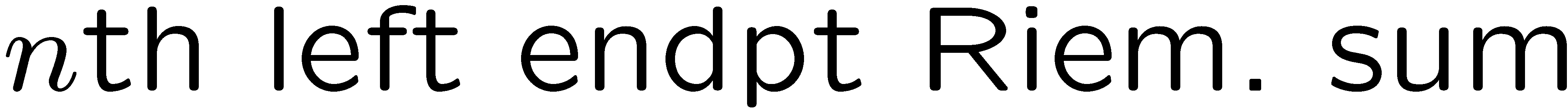 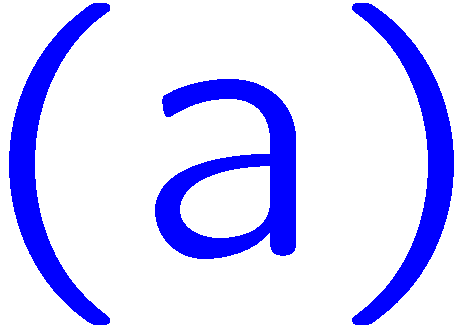 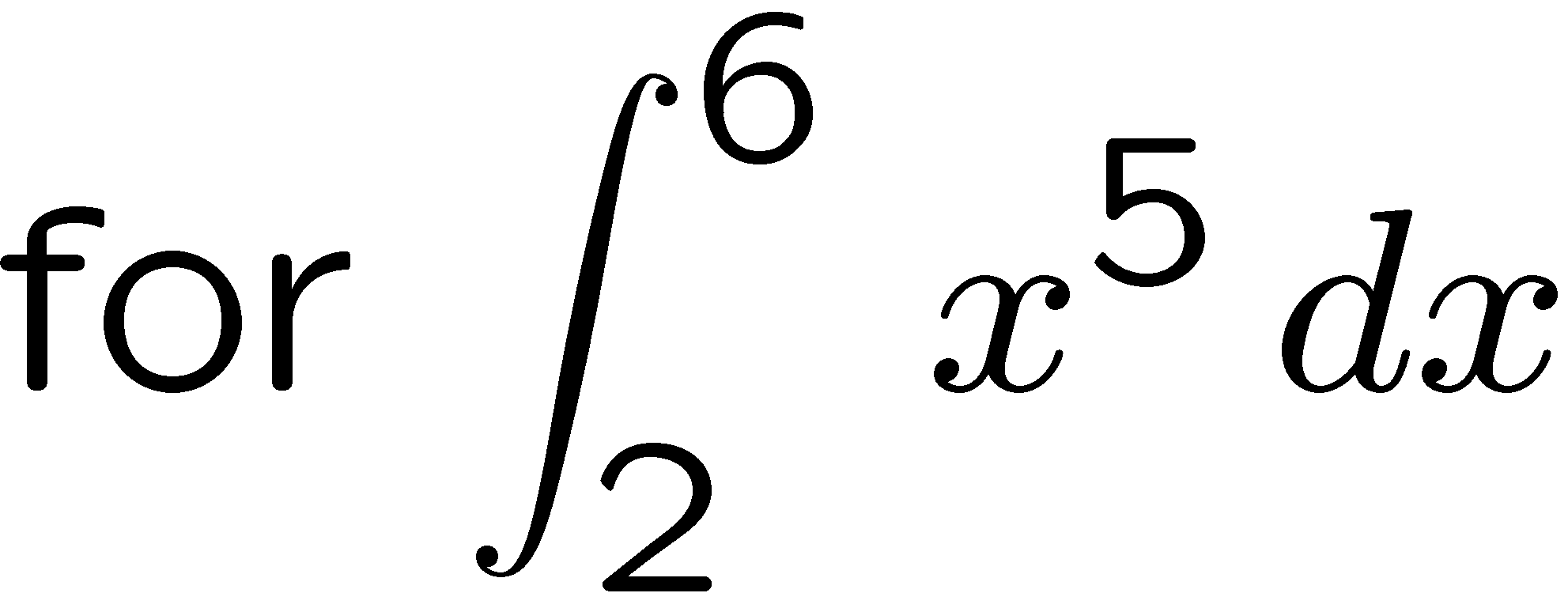 1
2
3
4
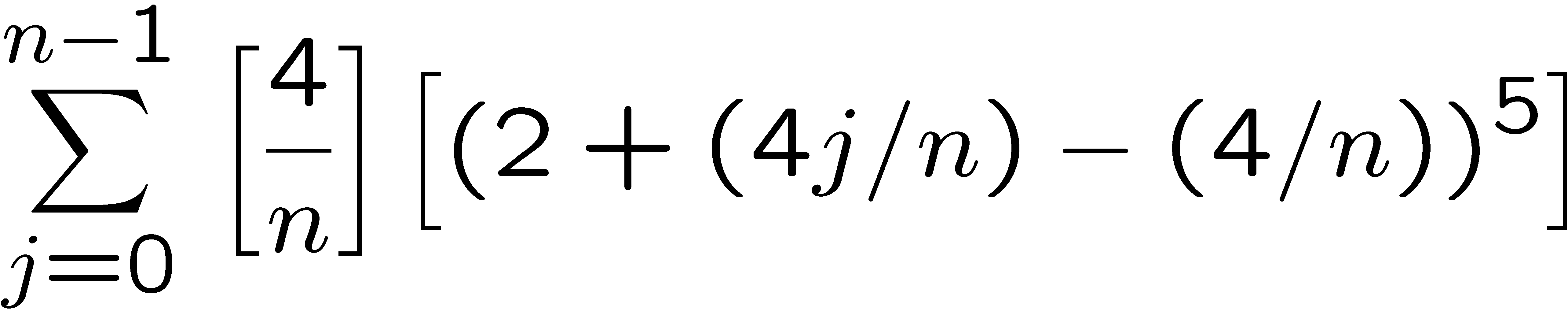 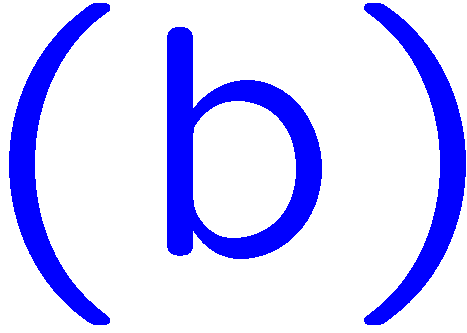 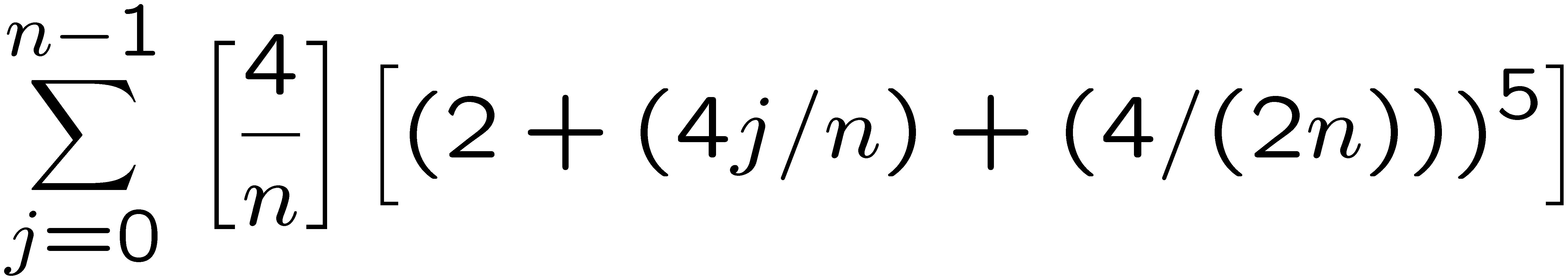 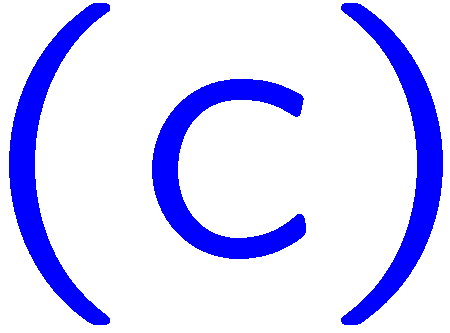 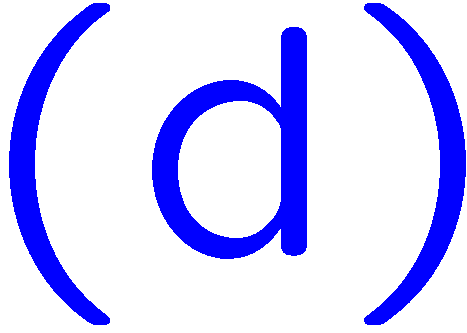 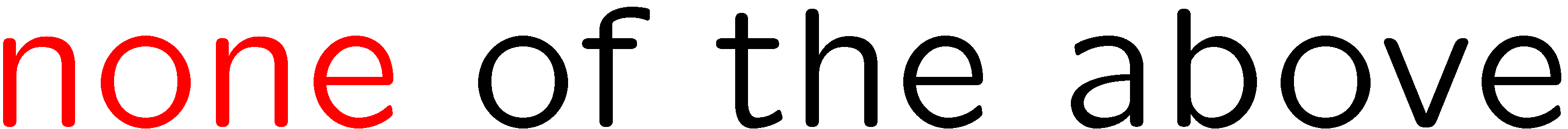 16
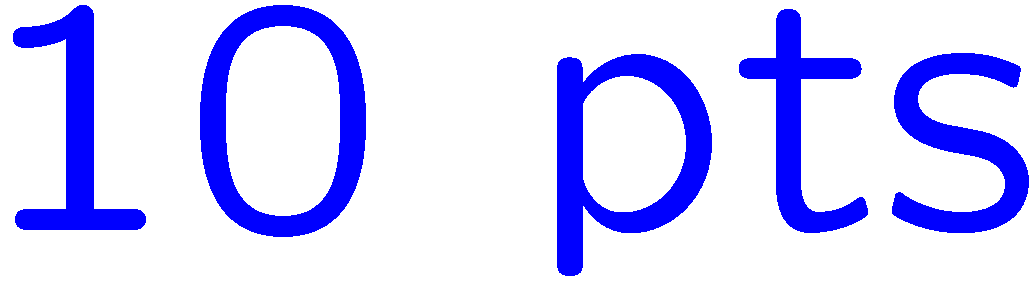 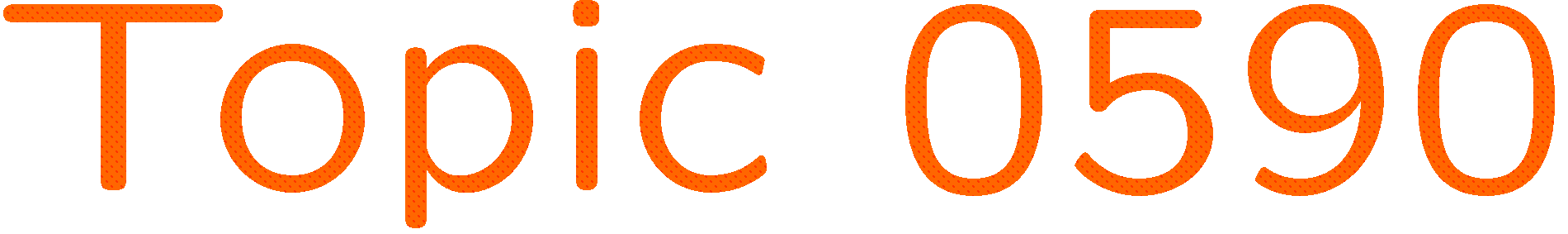 0 of 5
1+1=
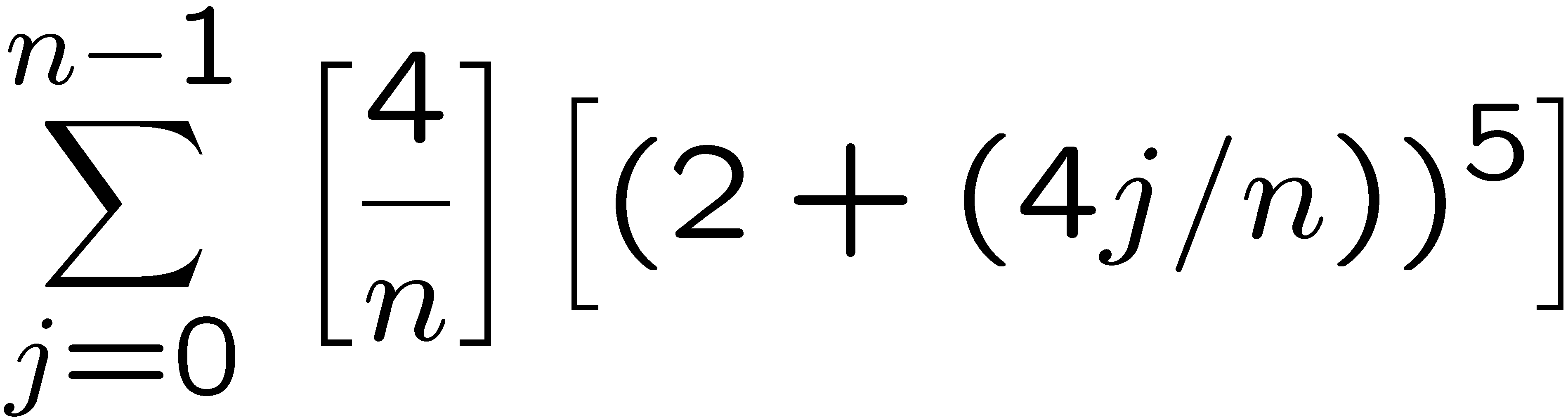 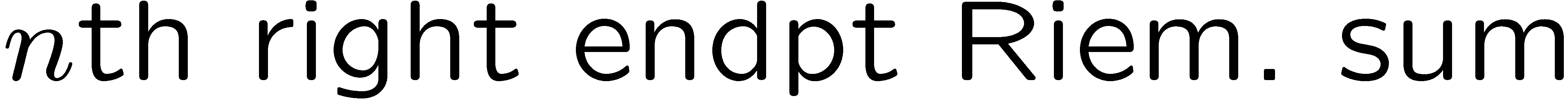 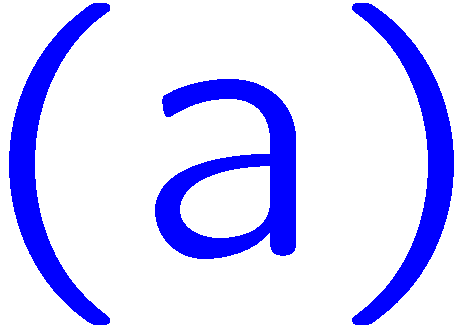 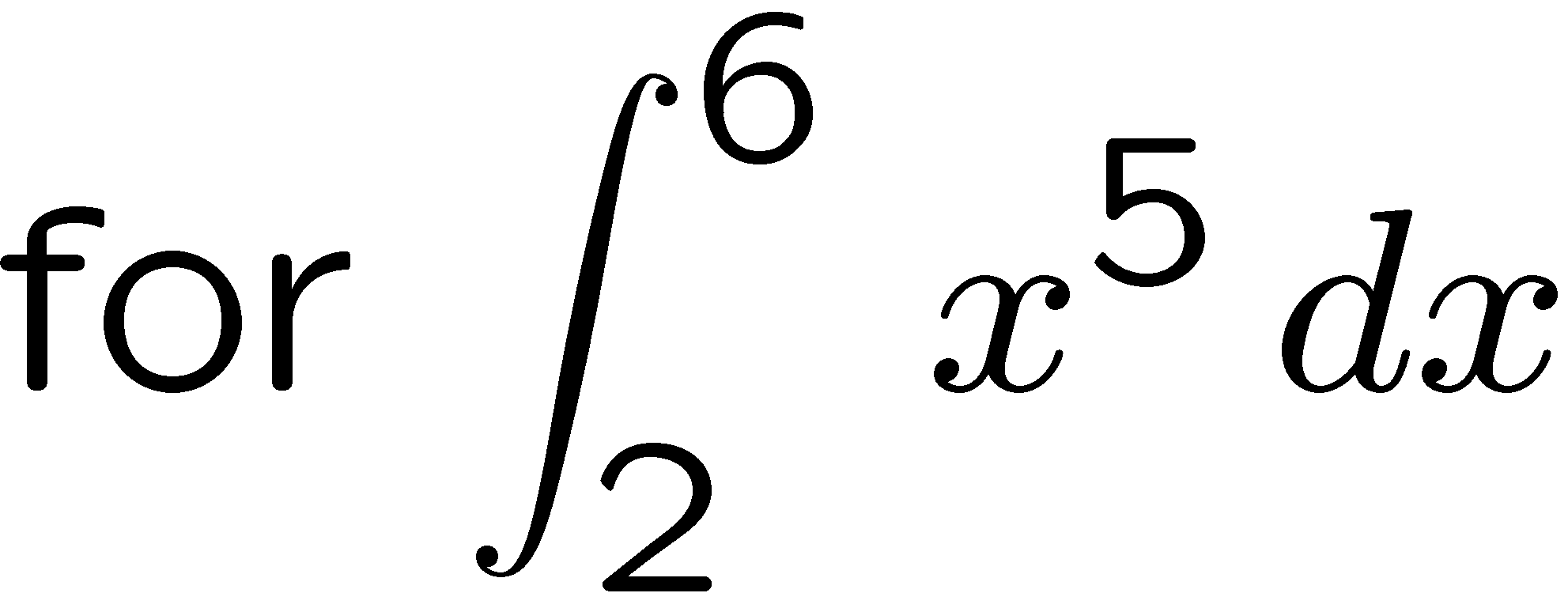 1
2
3
4
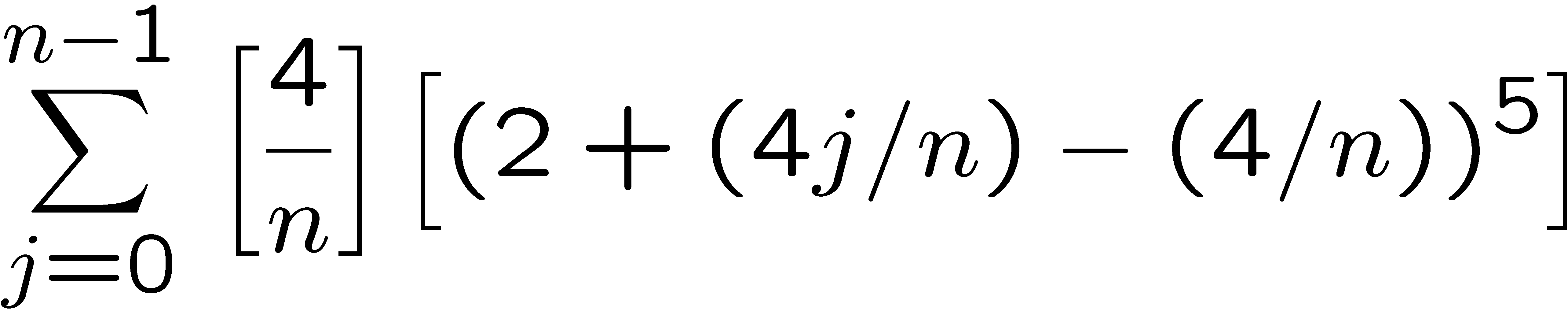 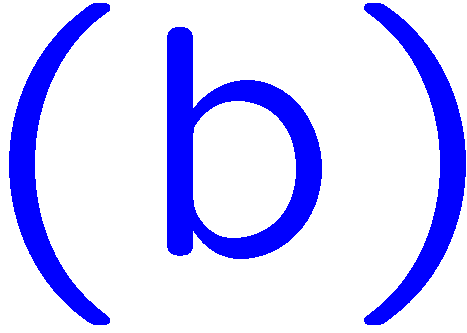 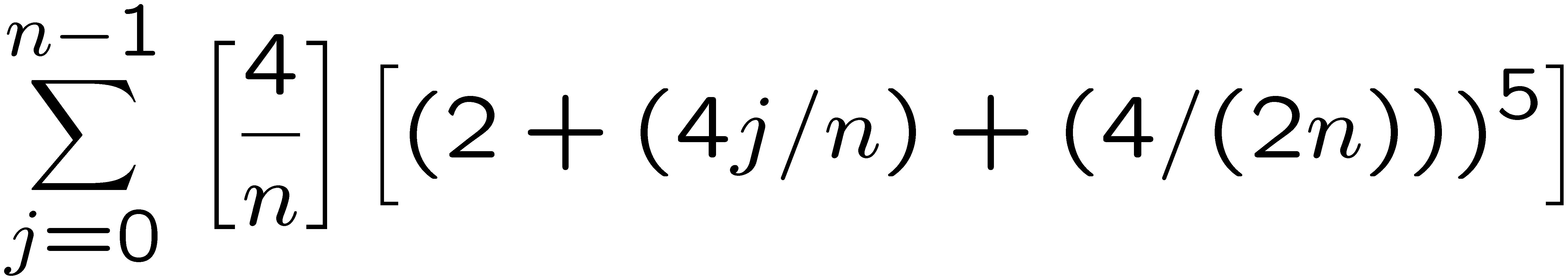 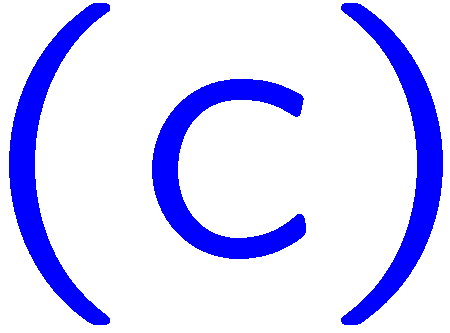 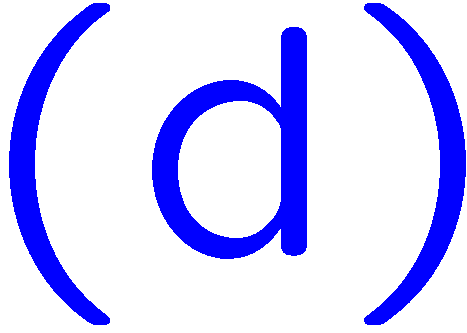 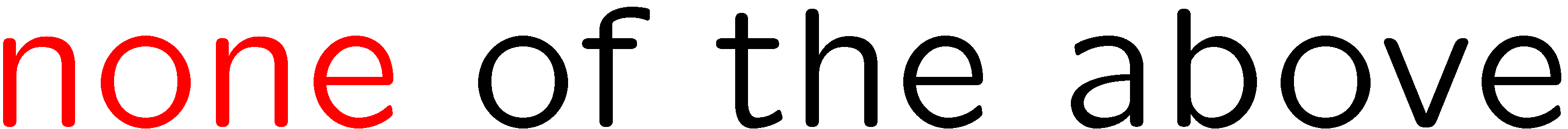 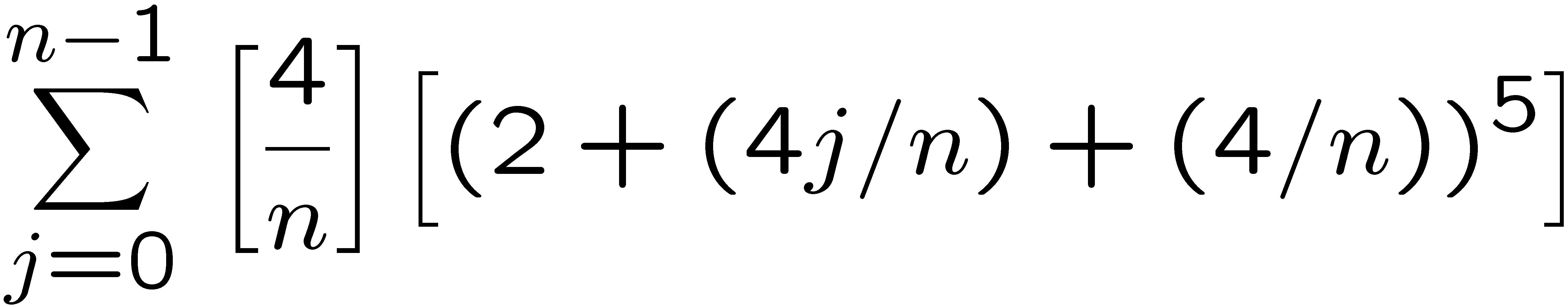 17
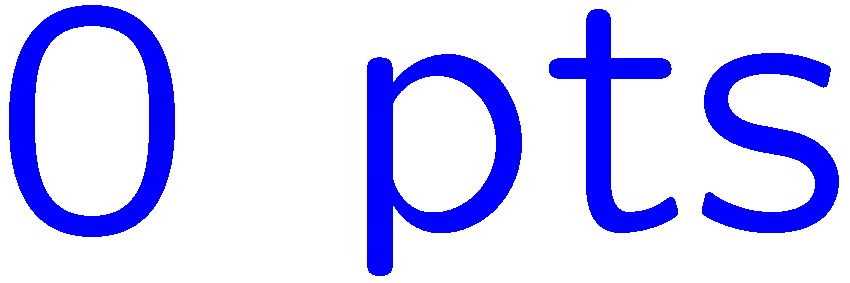 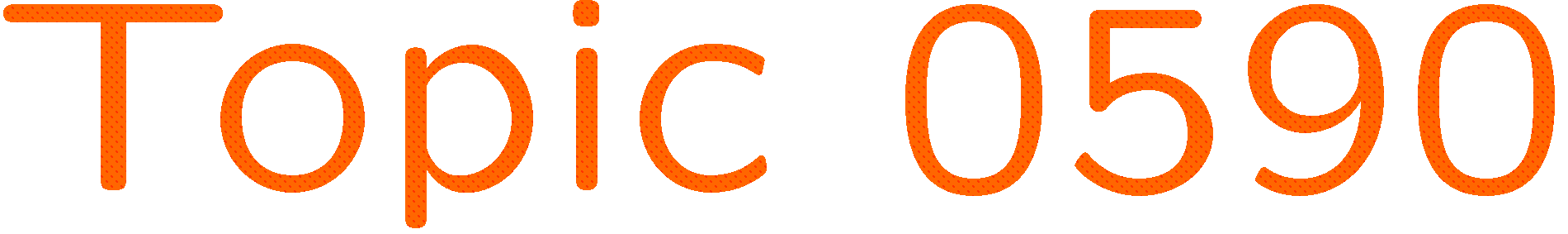 0 of 5
1+1=
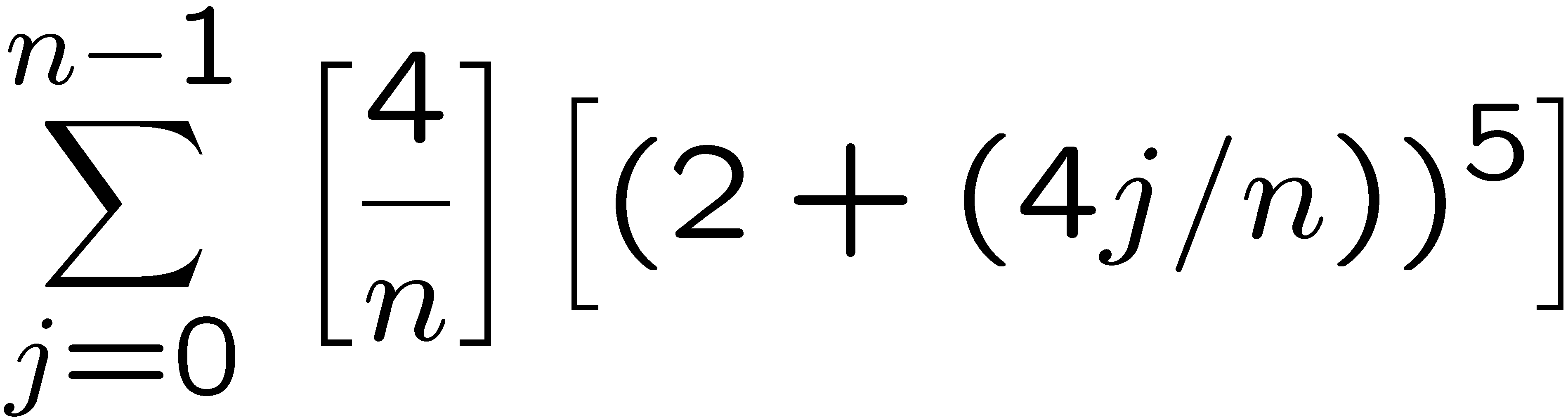 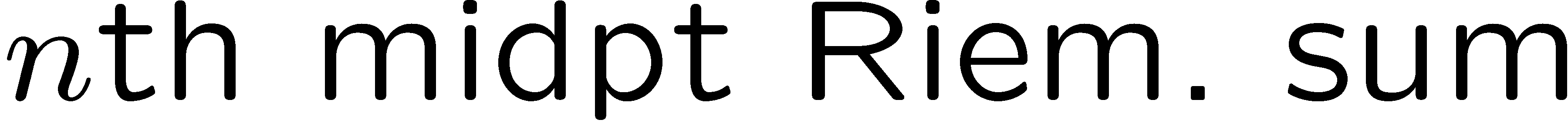 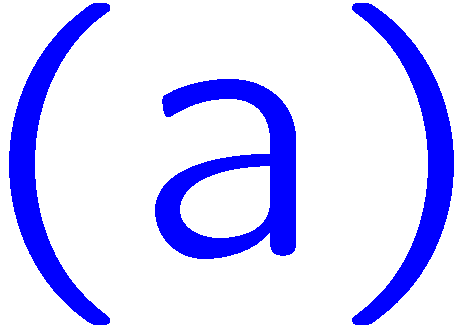 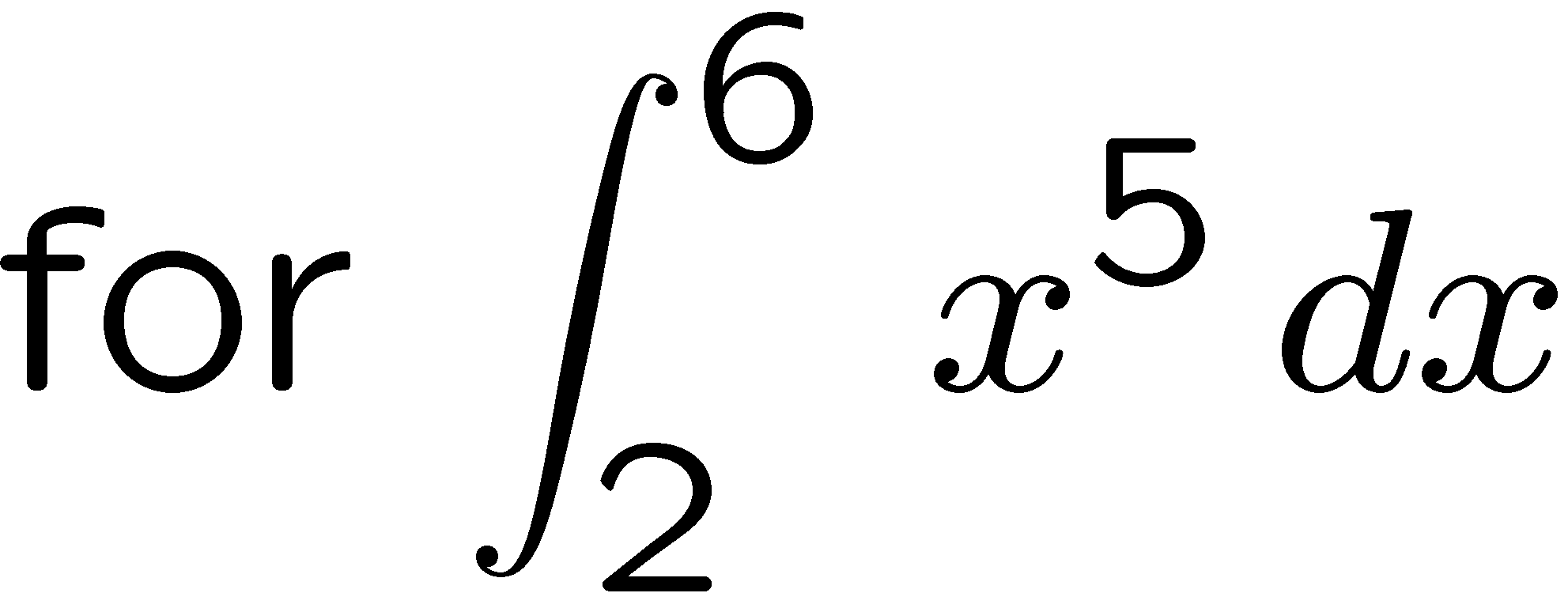 1
2
3
4
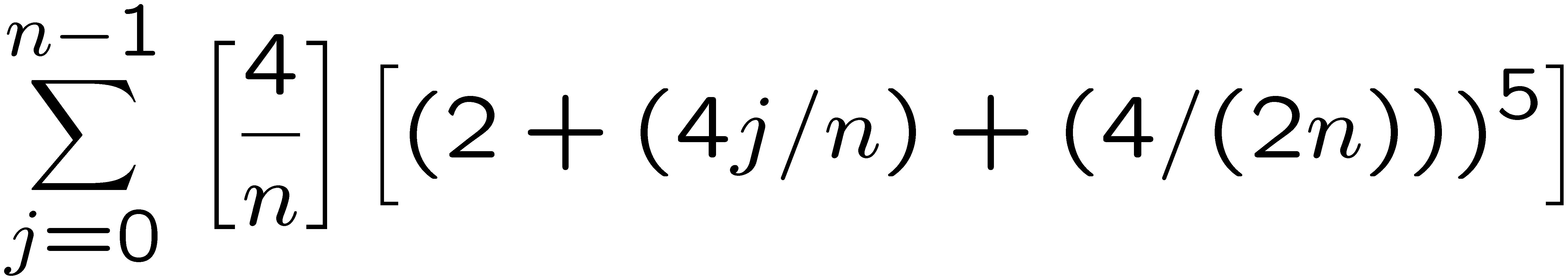 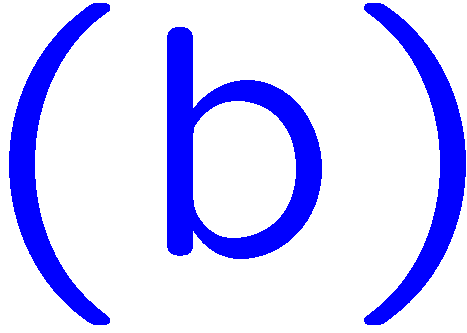 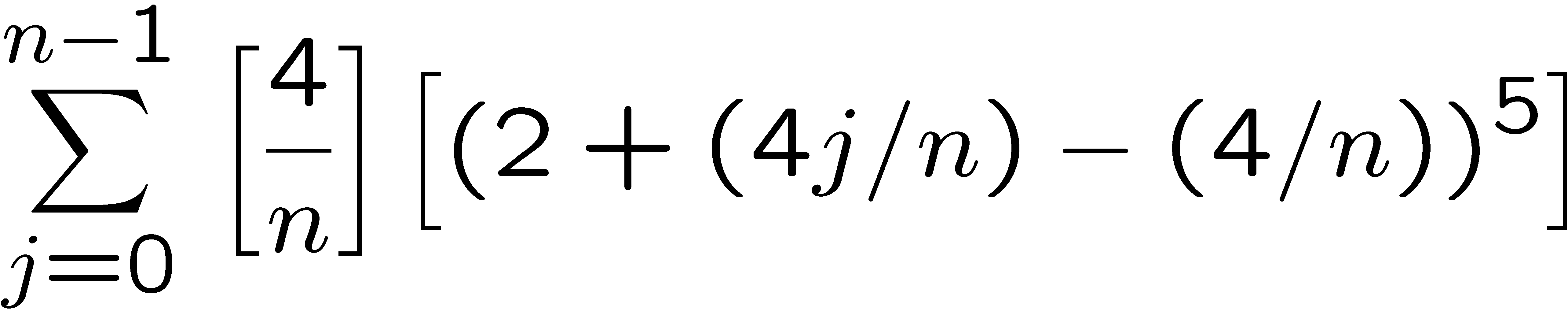 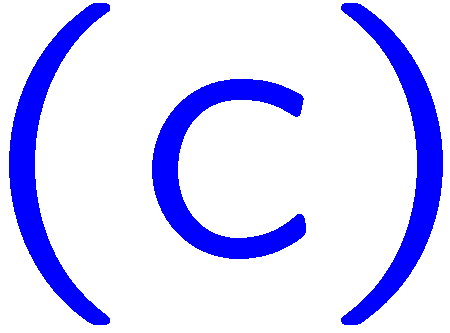 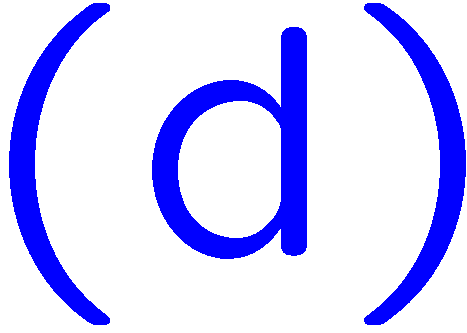 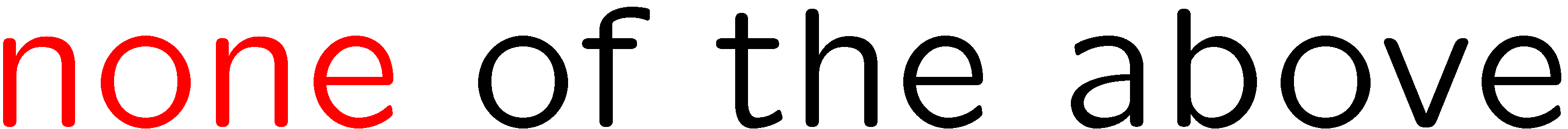 18
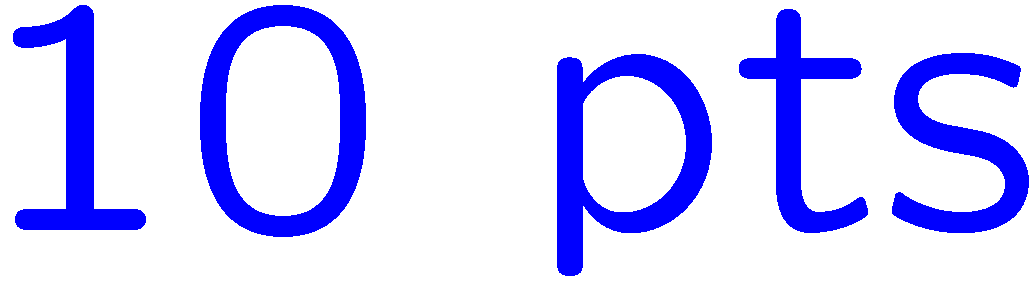 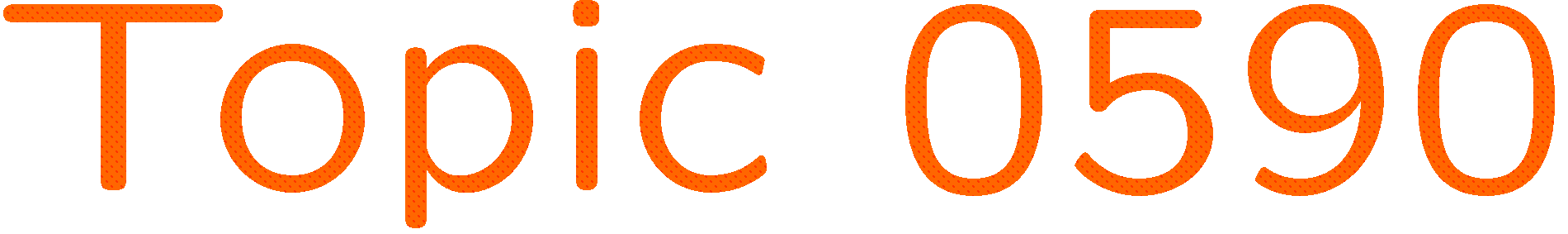 0 of 5
1+1=
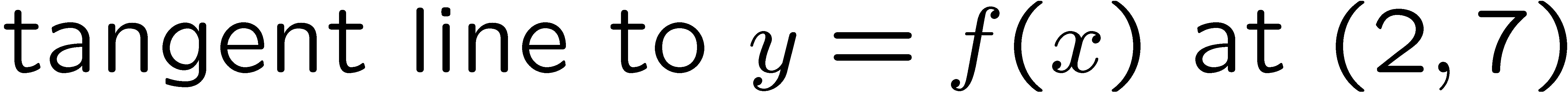 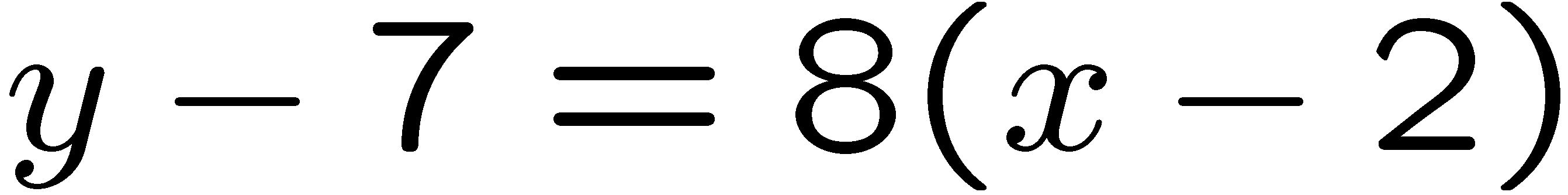 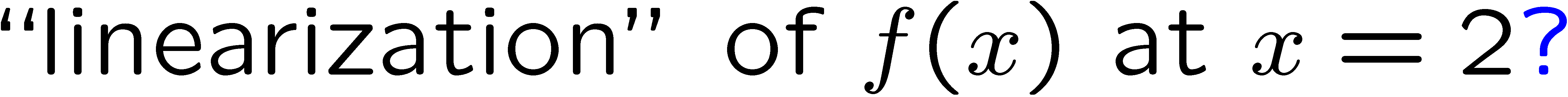 1
2
3
4
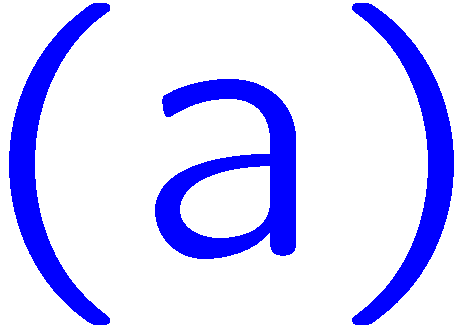 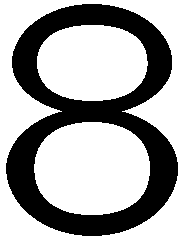 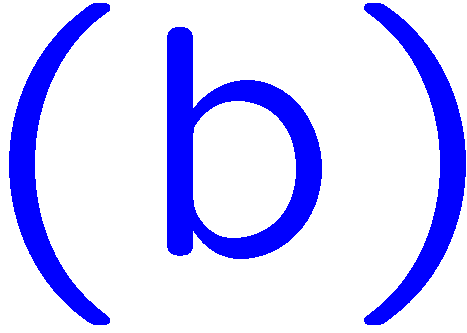 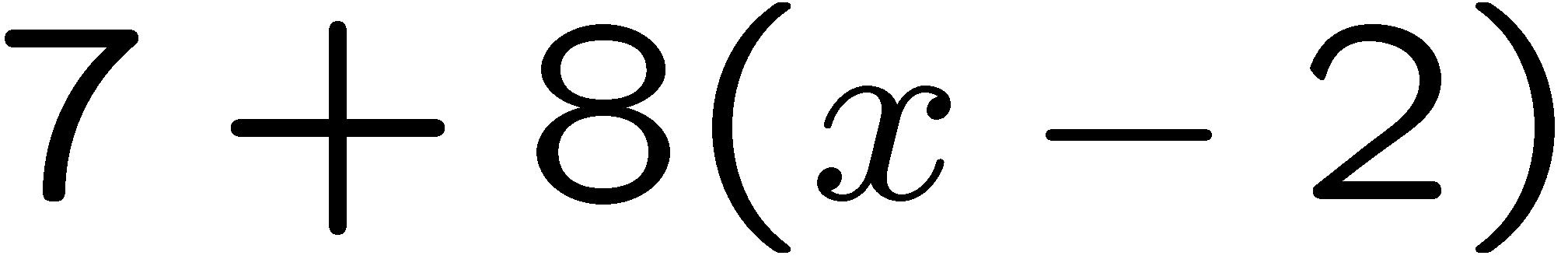 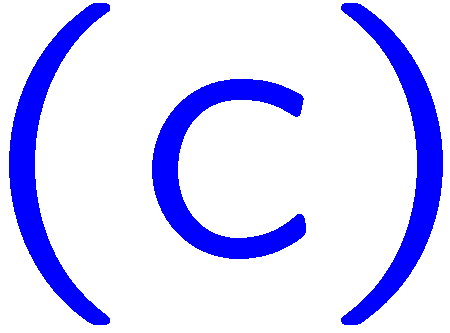 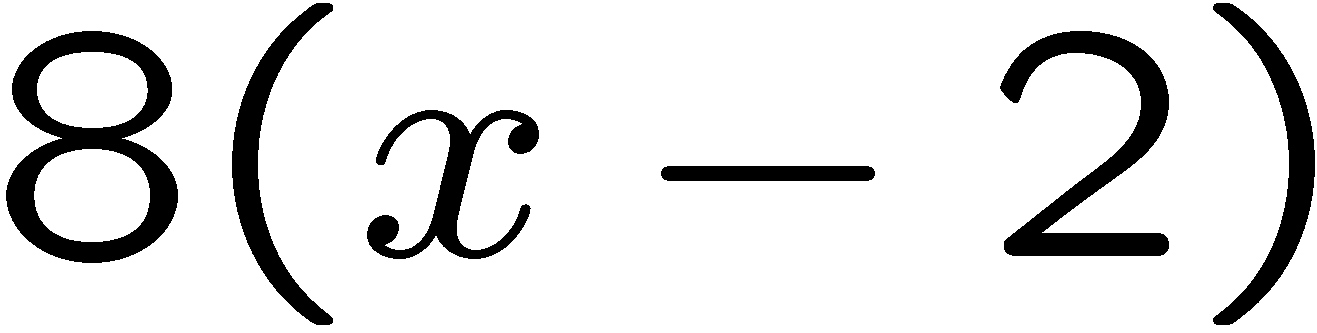 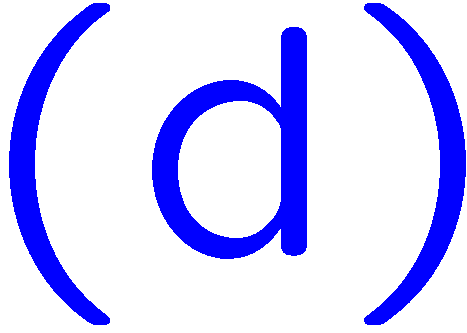 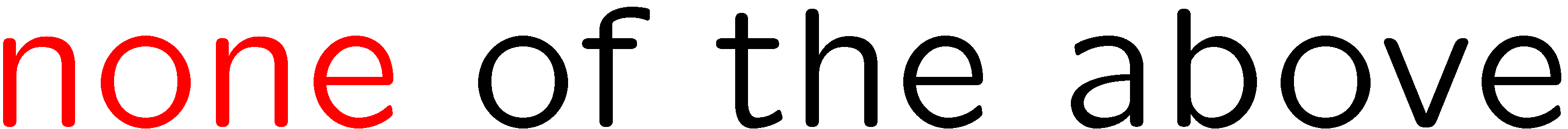 19
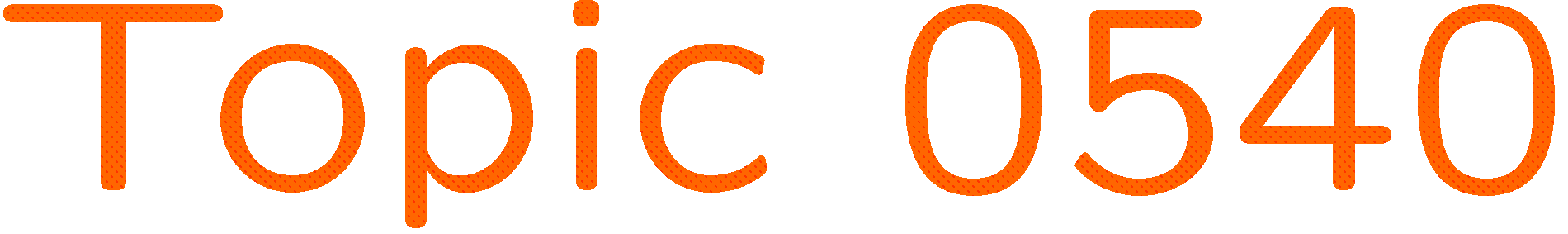 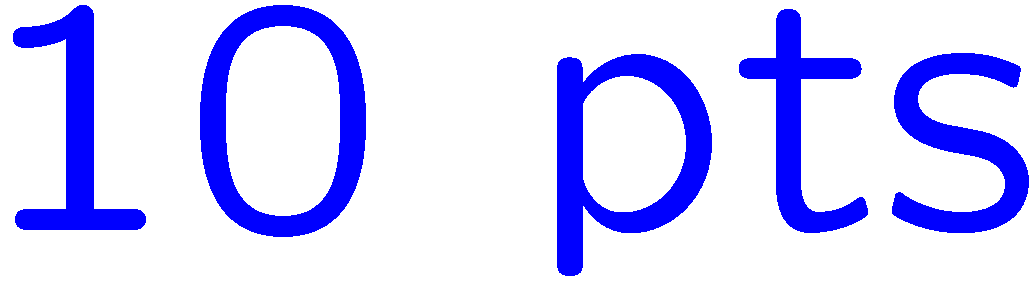 0 of 5
1+1=
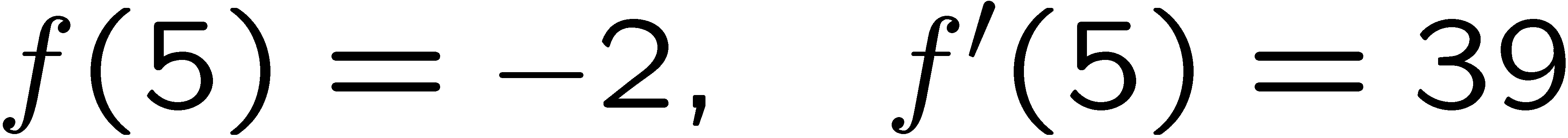 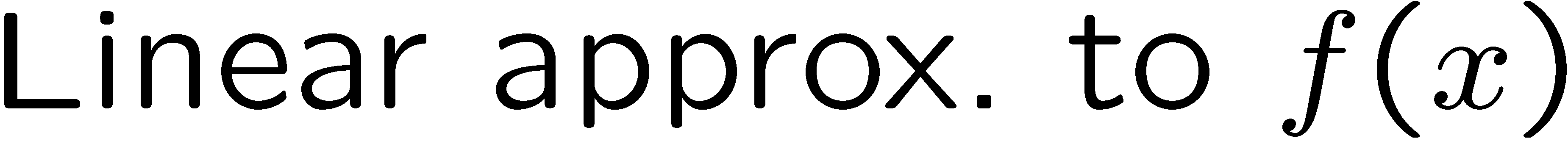 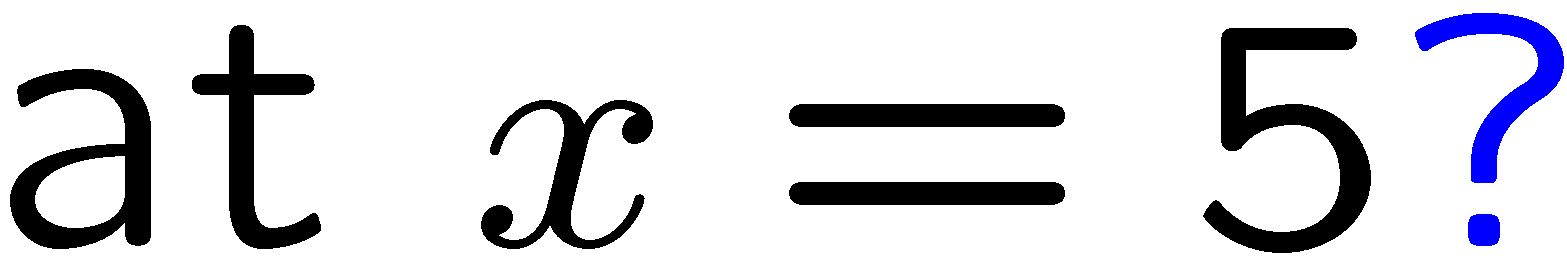 1
2
3
4
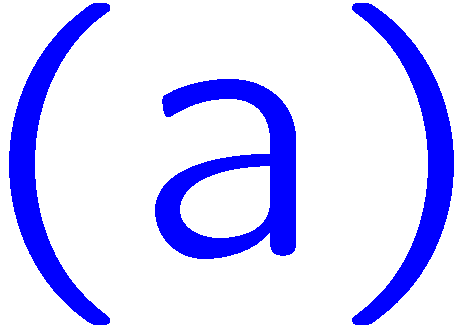 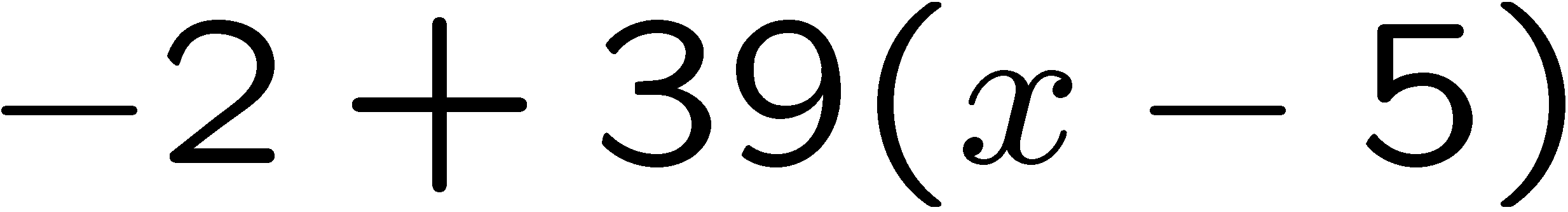 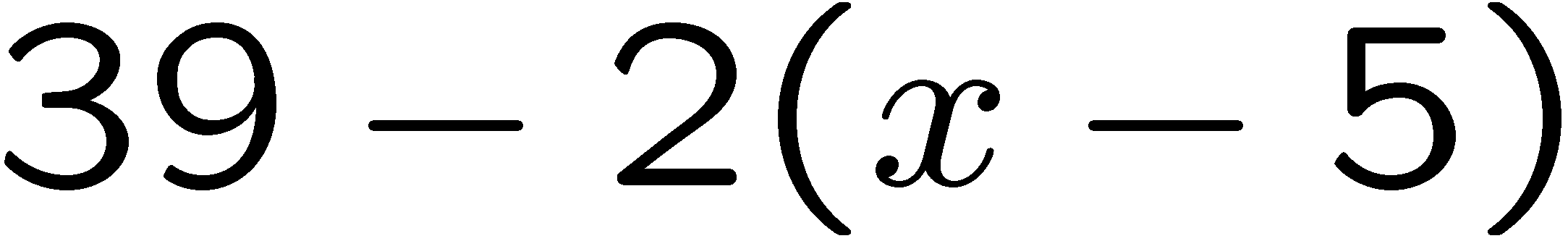 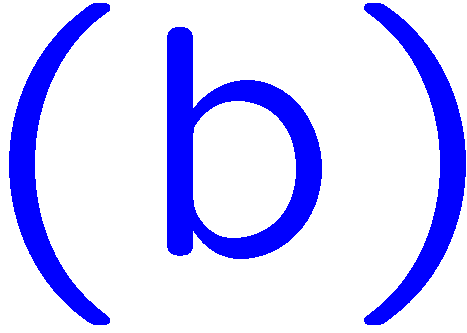 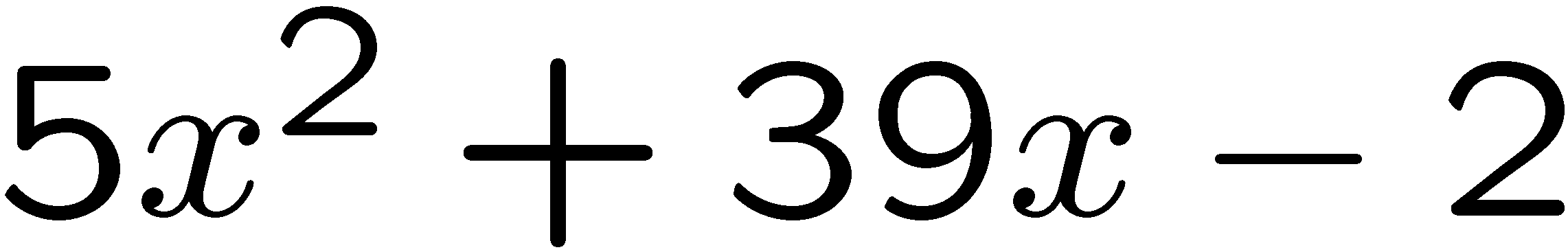 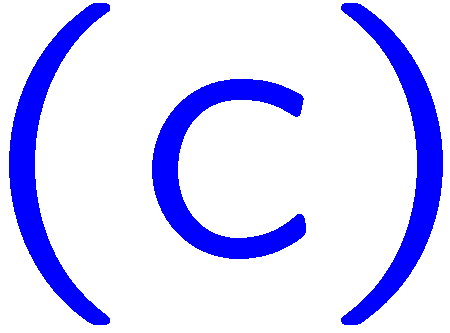 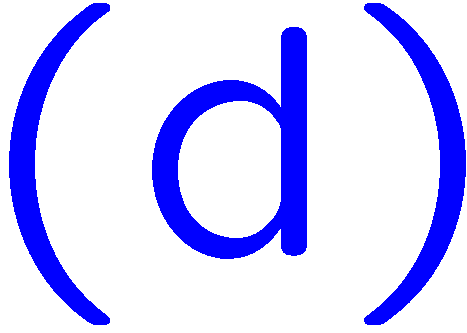 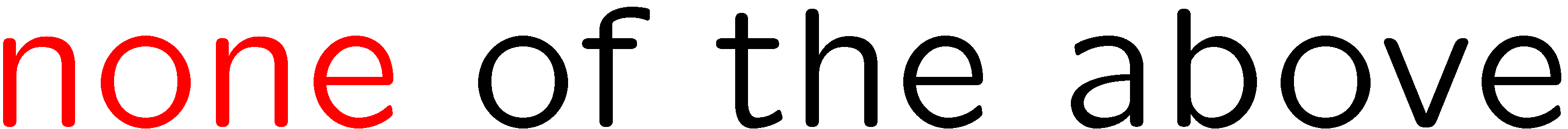 20
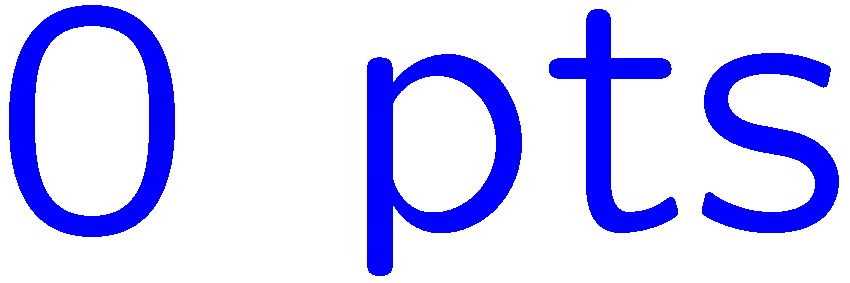 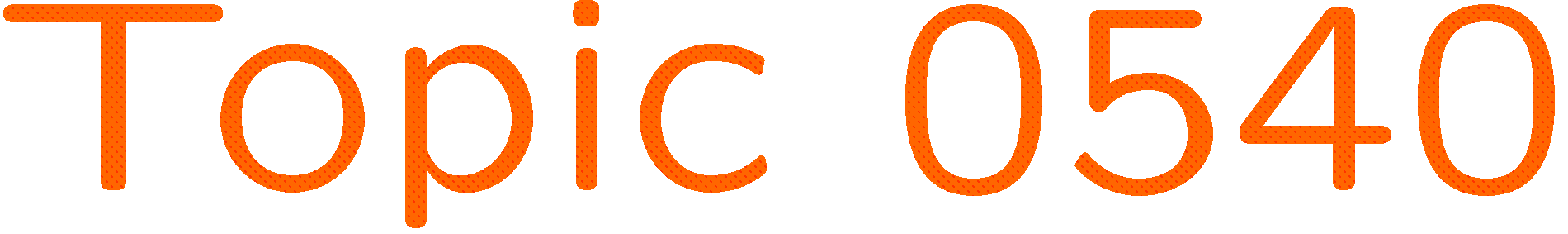 0 of 5
1+1=
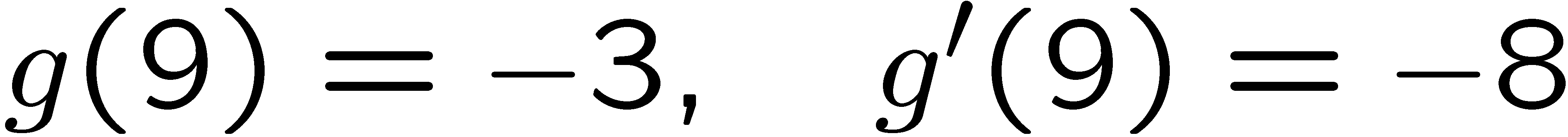 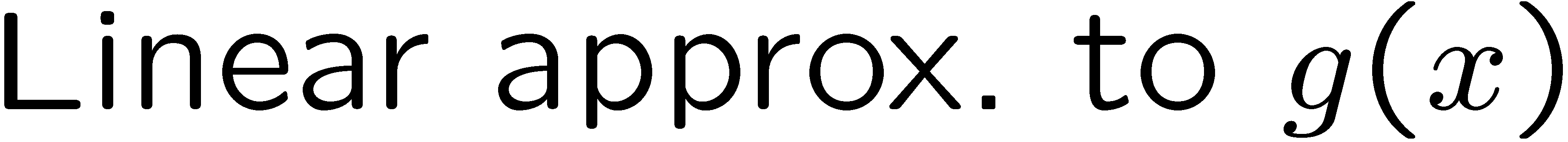 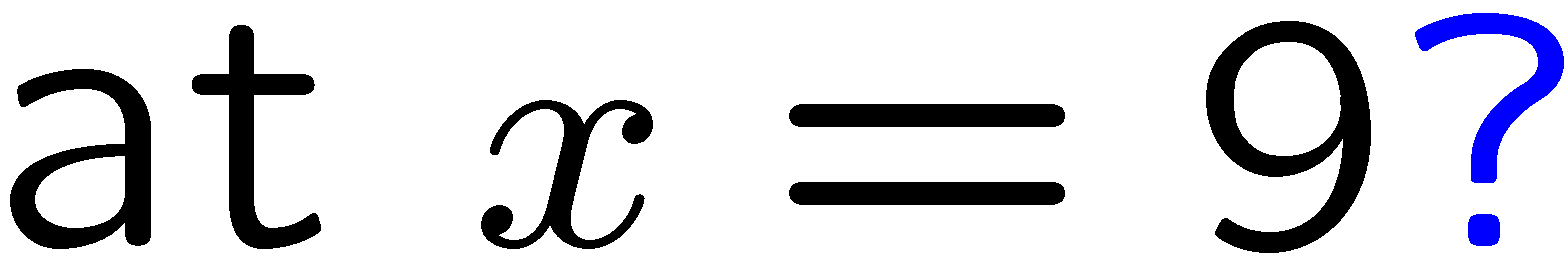 1
2
3
4
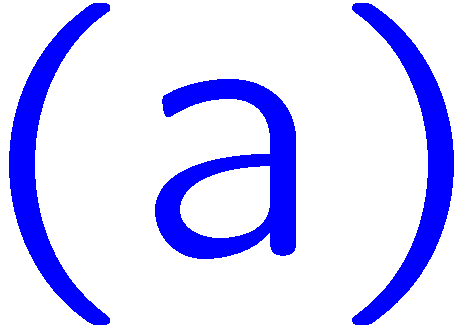 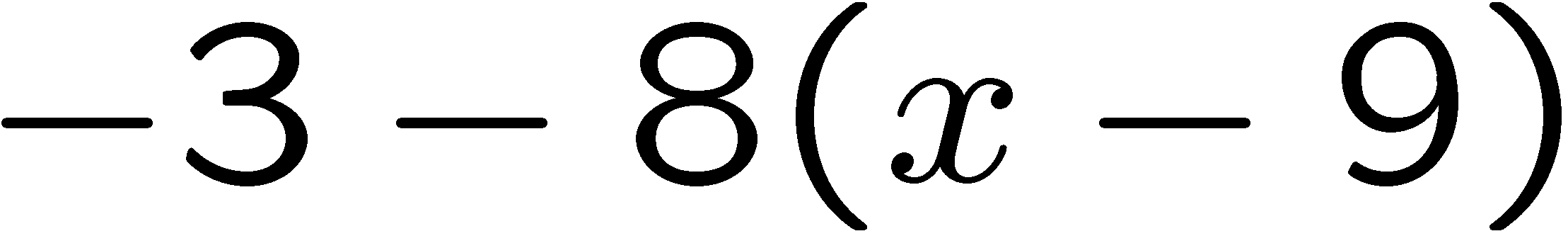 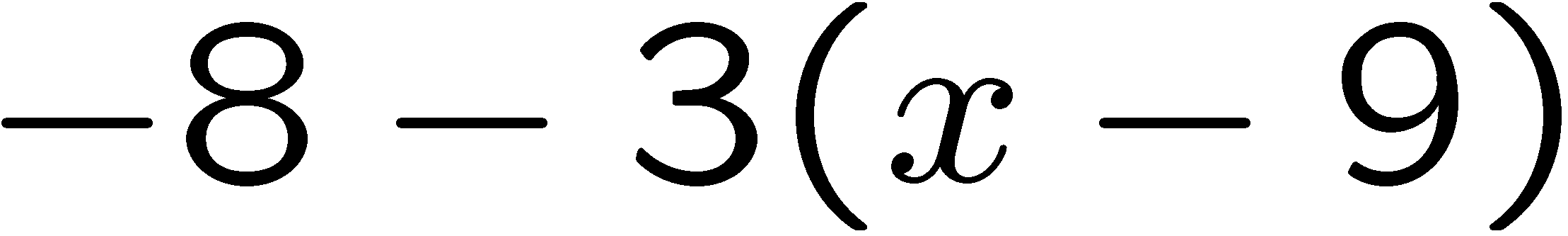 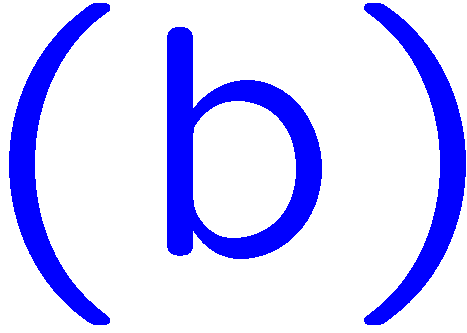 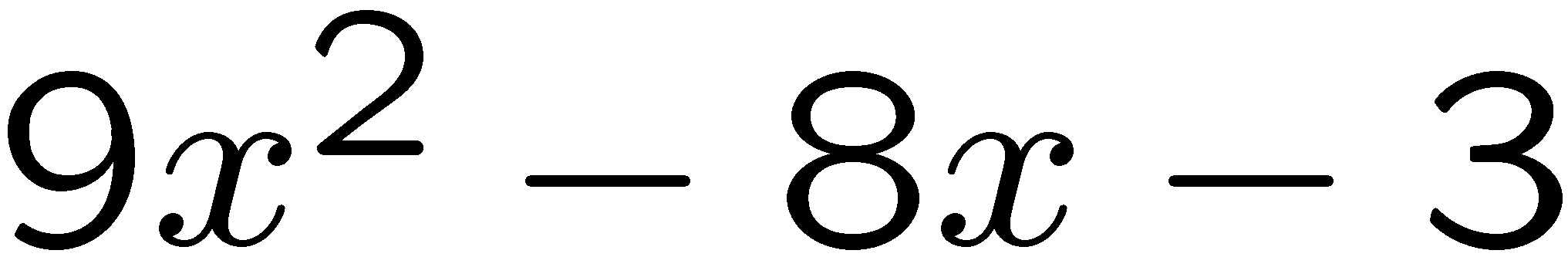 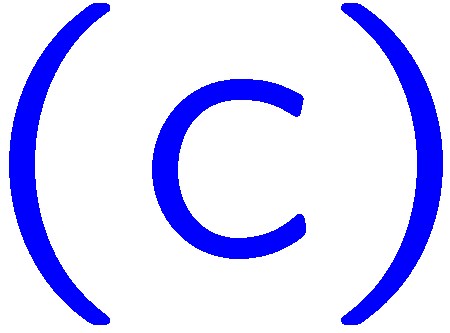 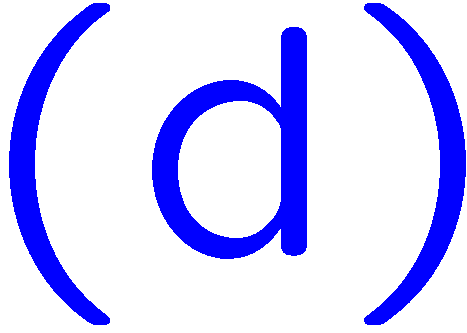 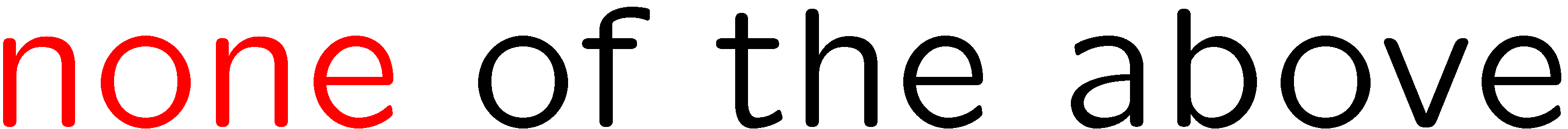 21
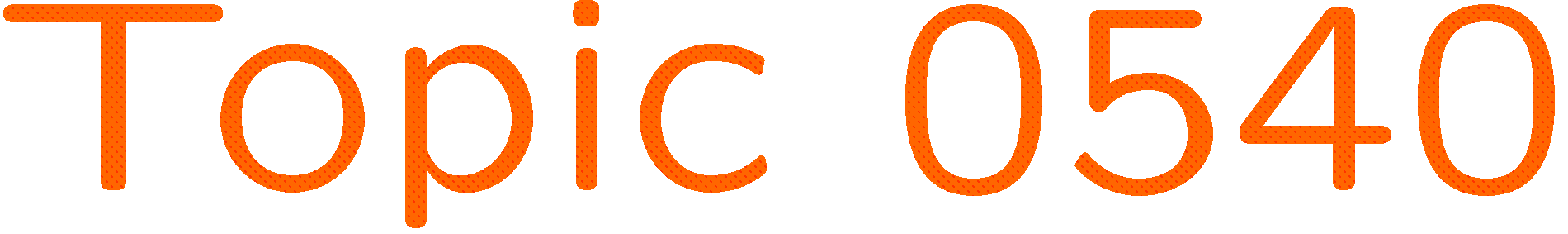 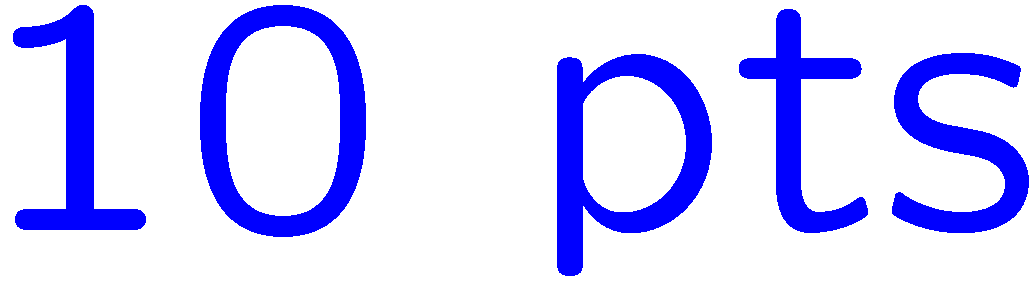 0 of 5
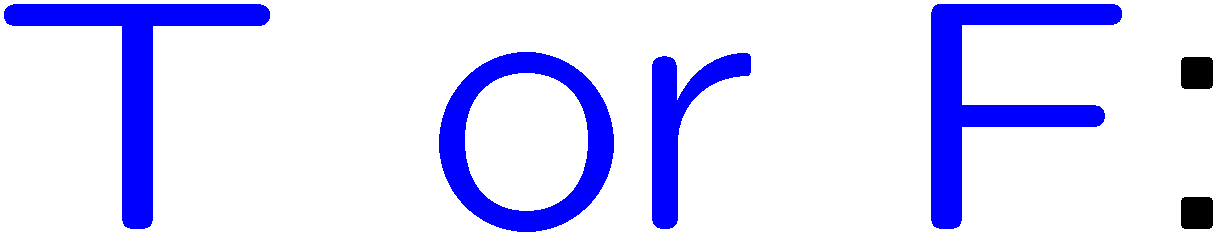 1+1=
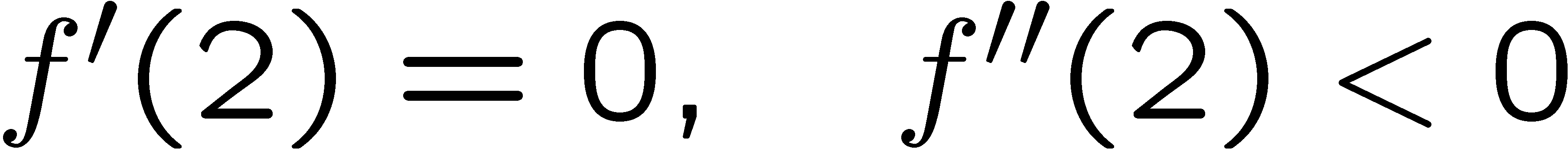 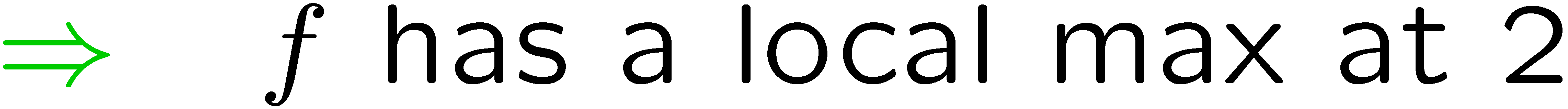 1
2
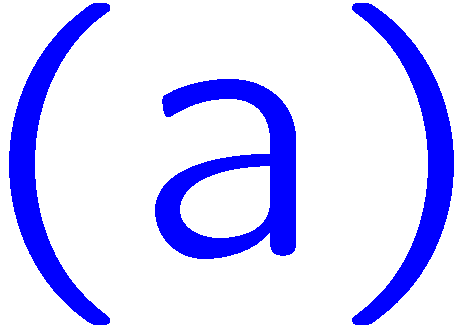 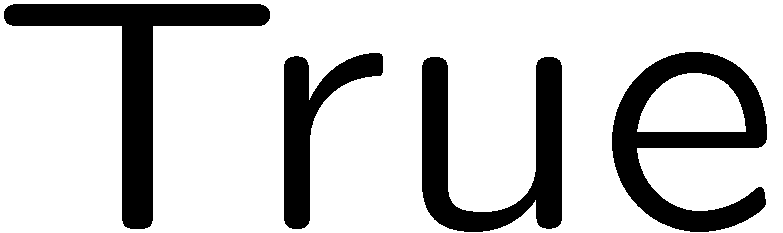 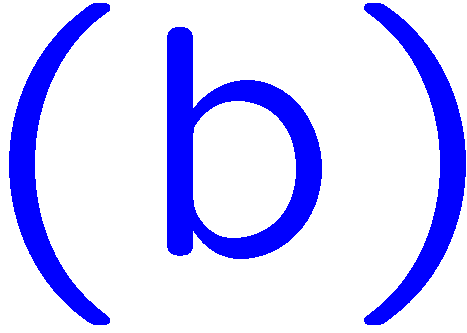 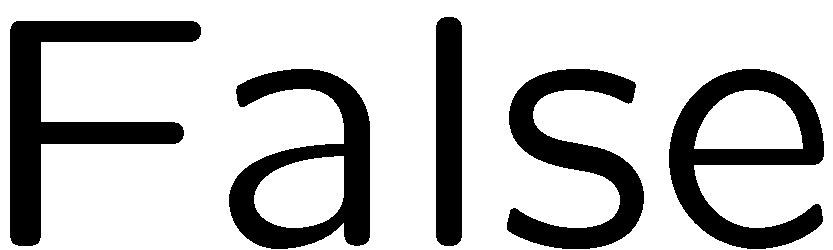 22
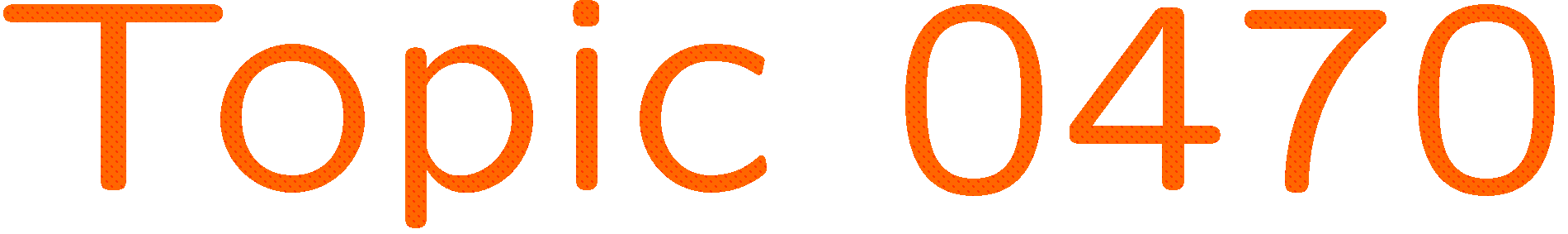 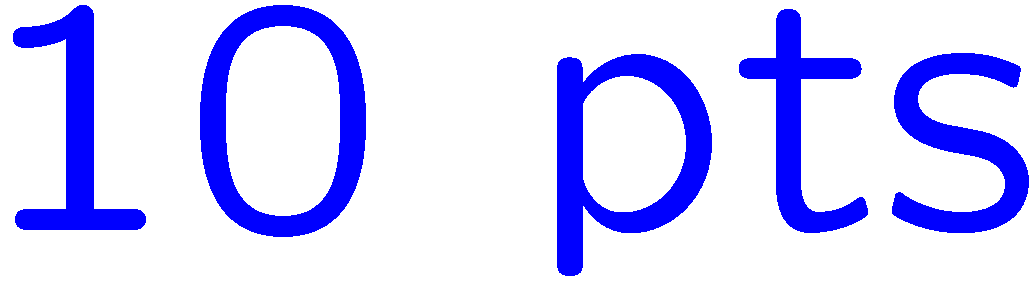 0 of 5
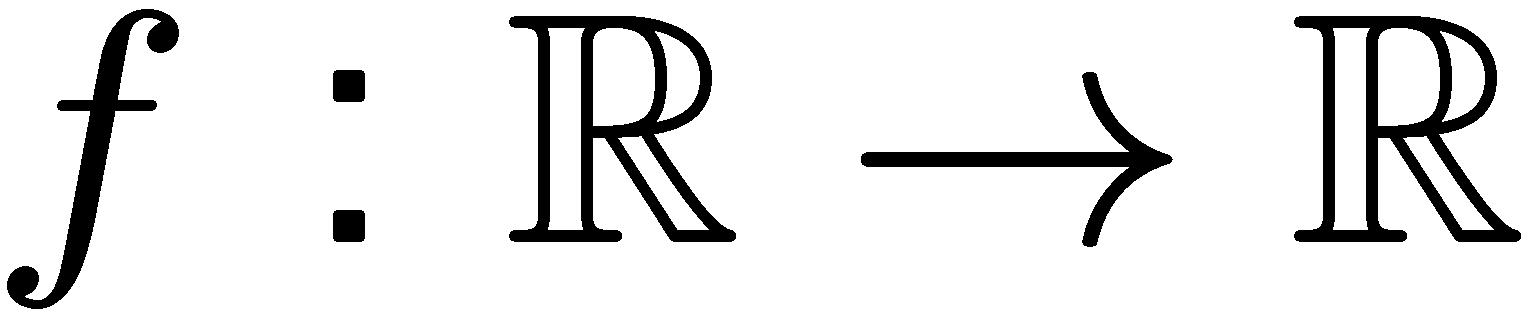 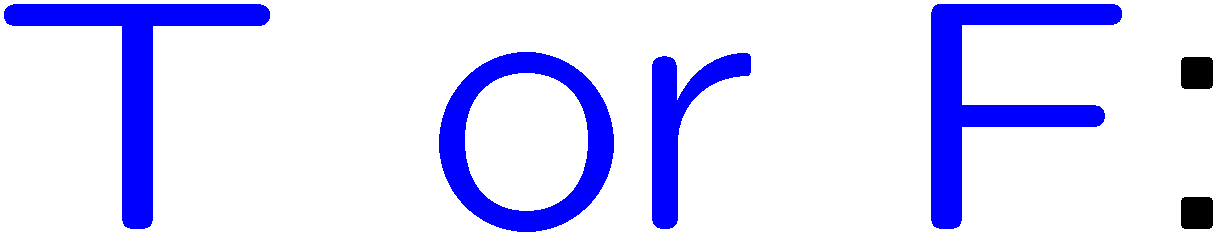 1+1=
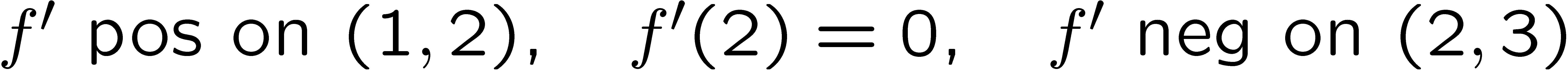 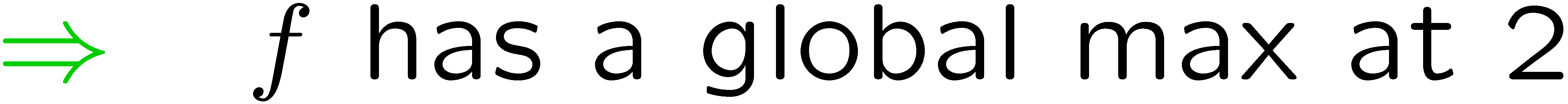 1
2
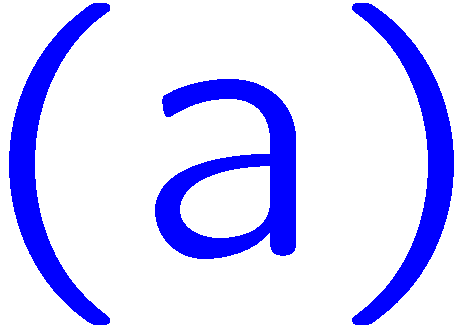 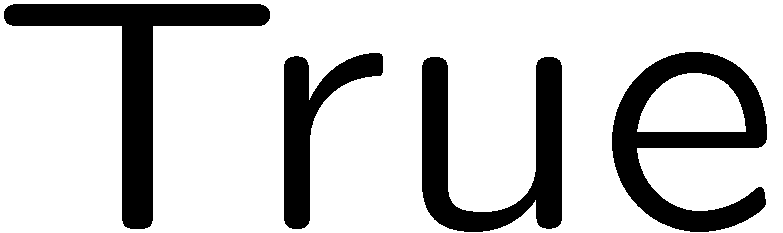 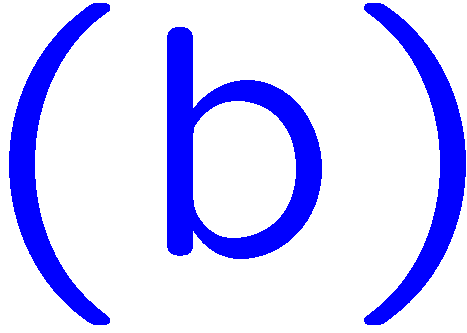 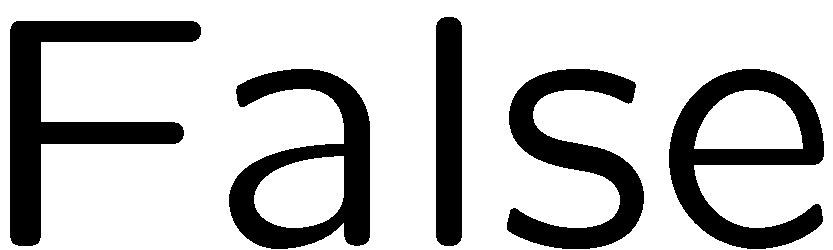 23
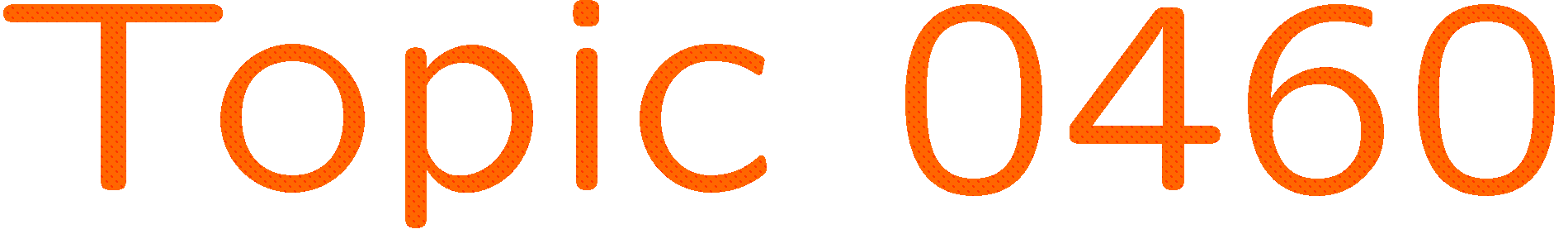 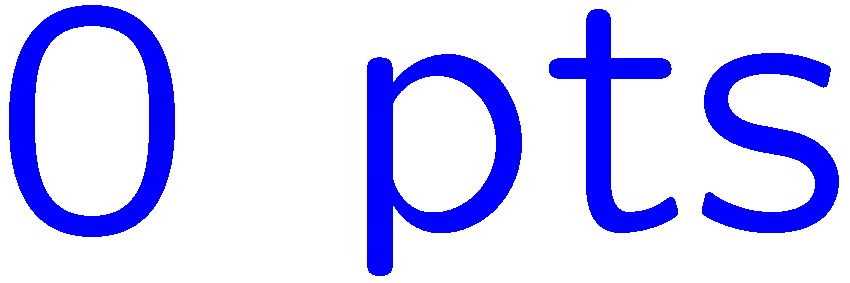 0 of 5
1+1=
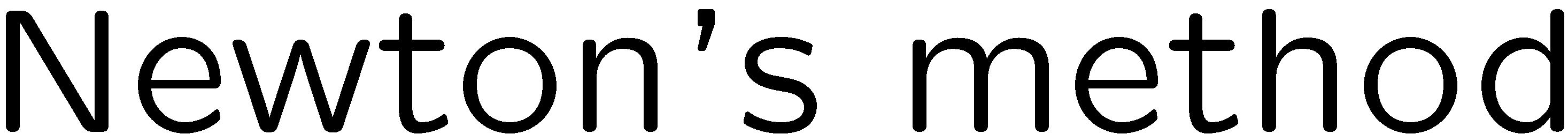 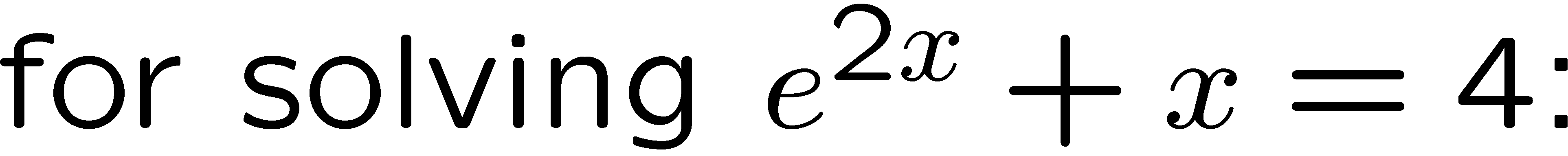 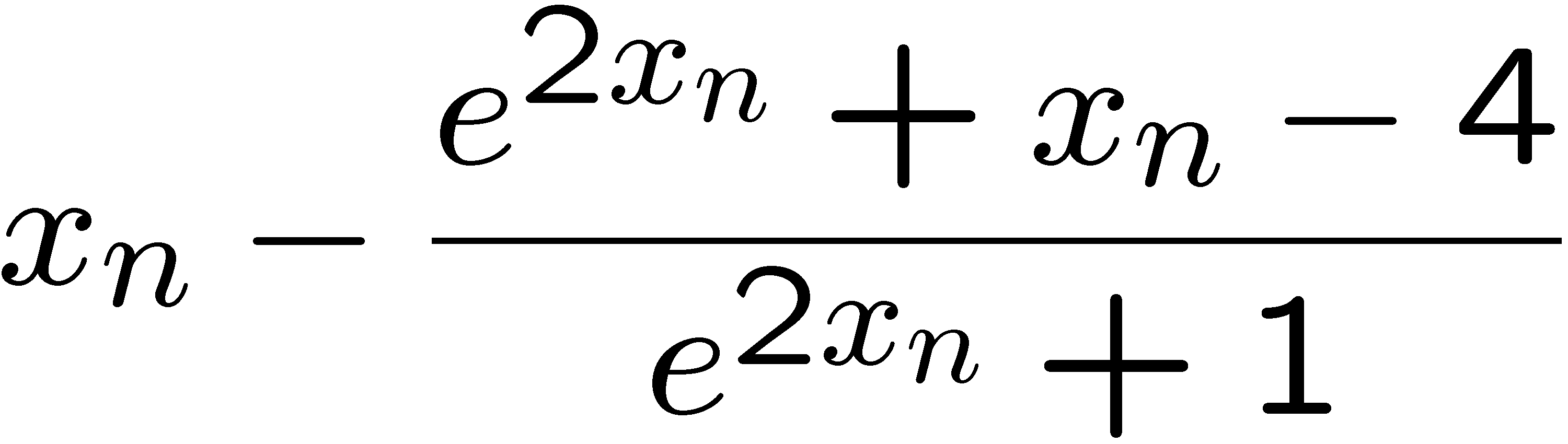 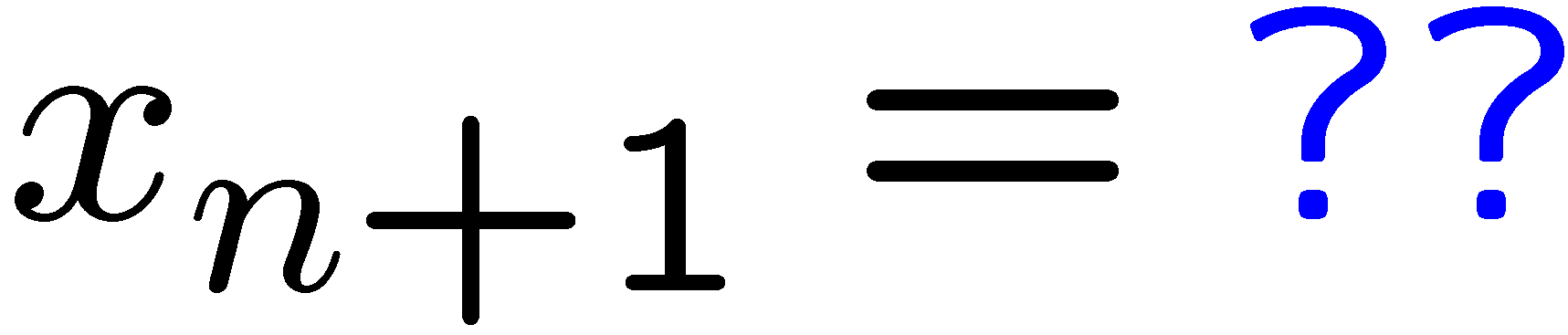 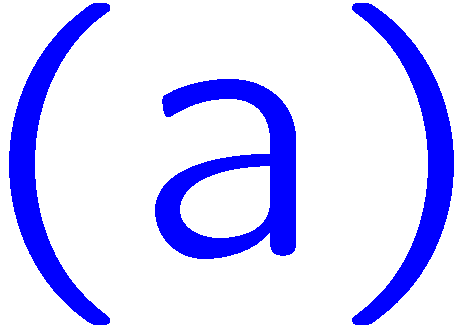 1
2
3
4
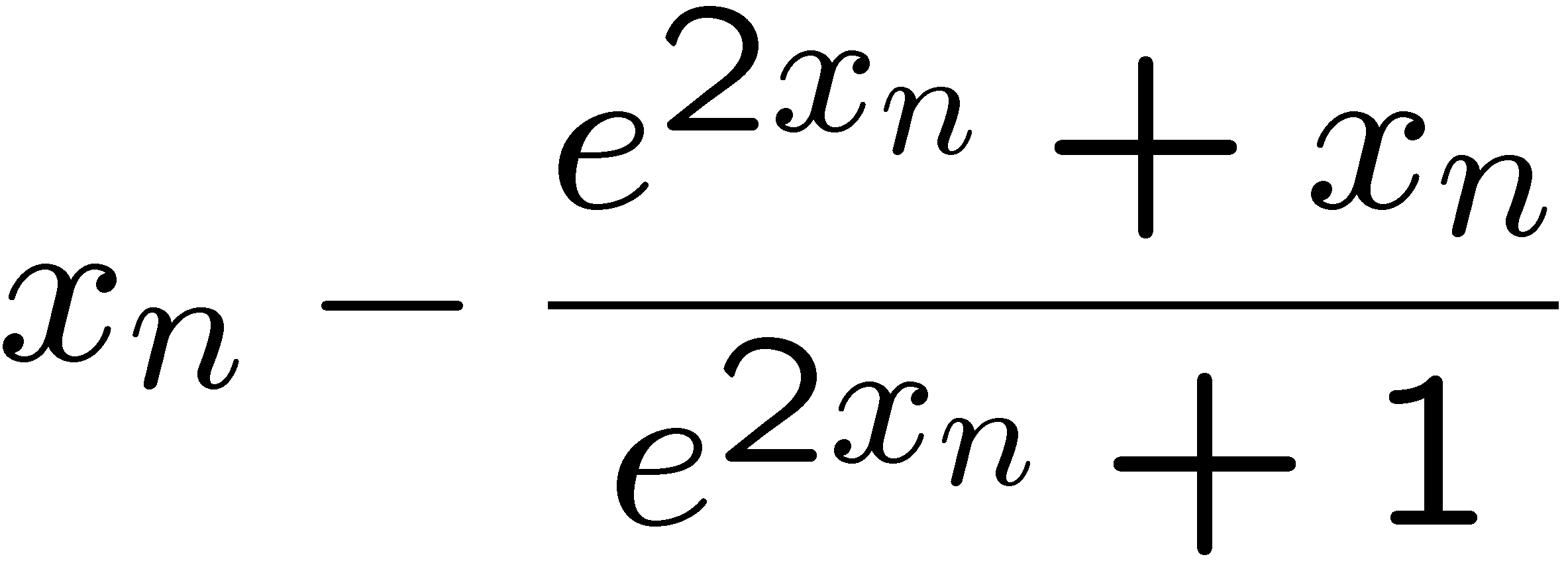 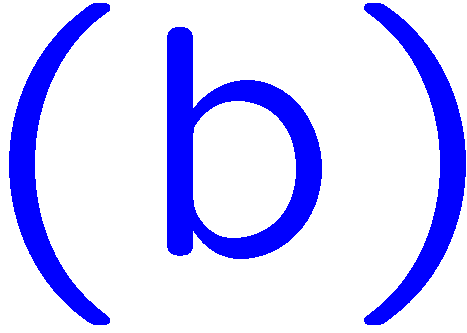 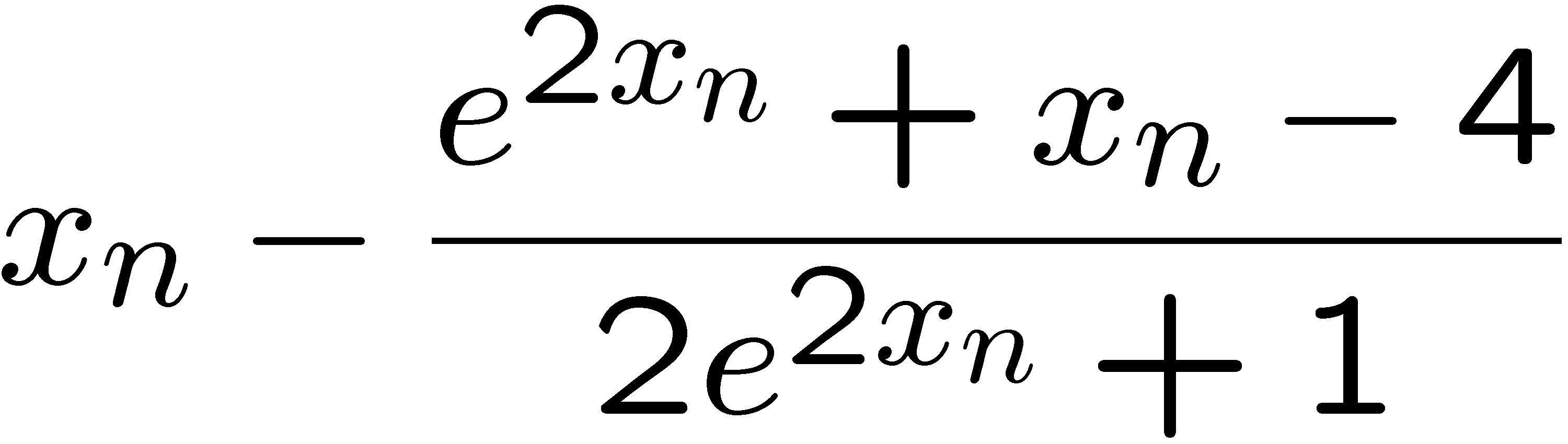 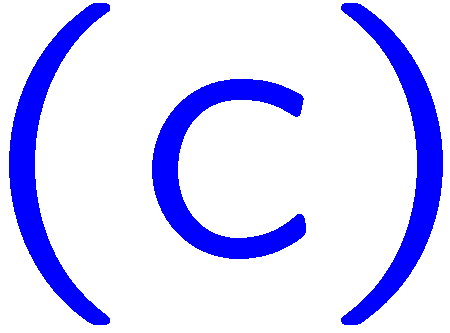 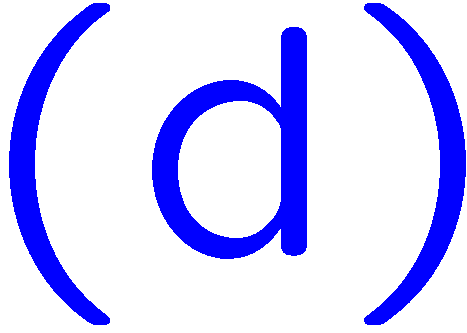 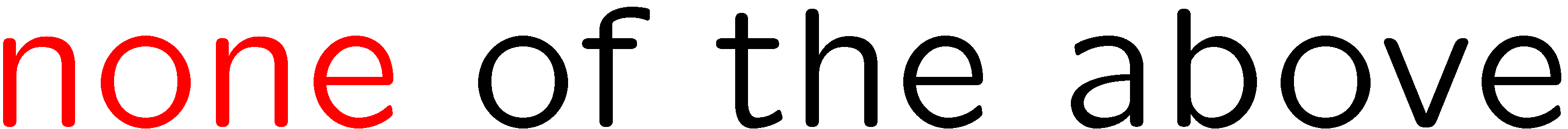 24
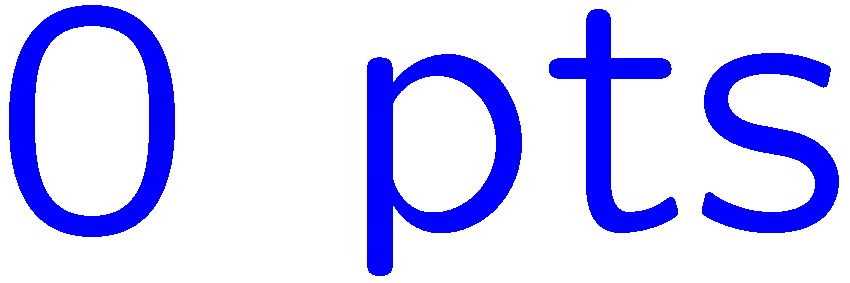 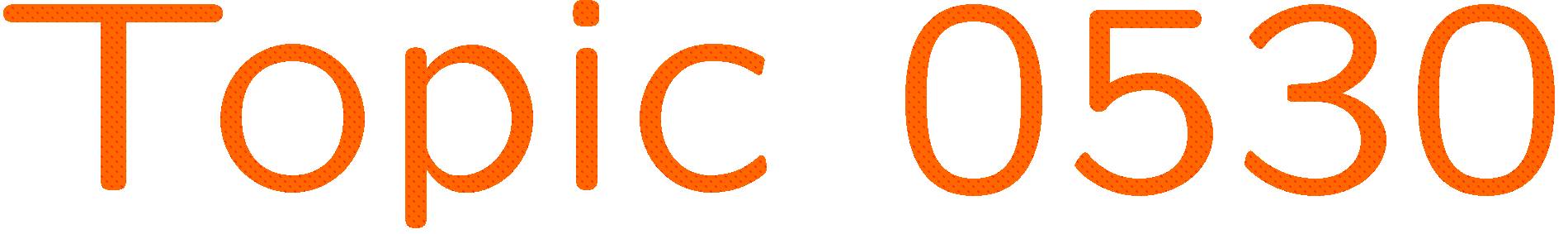 0 of 5
1+1=
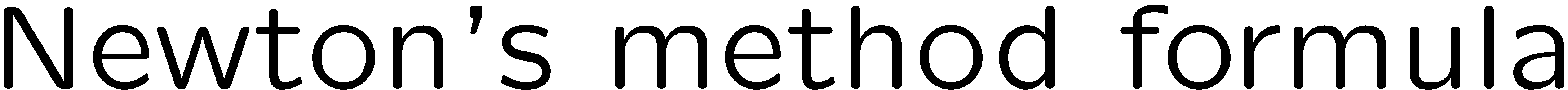 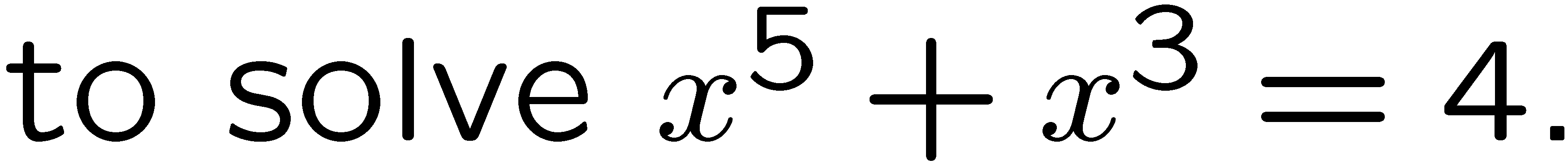 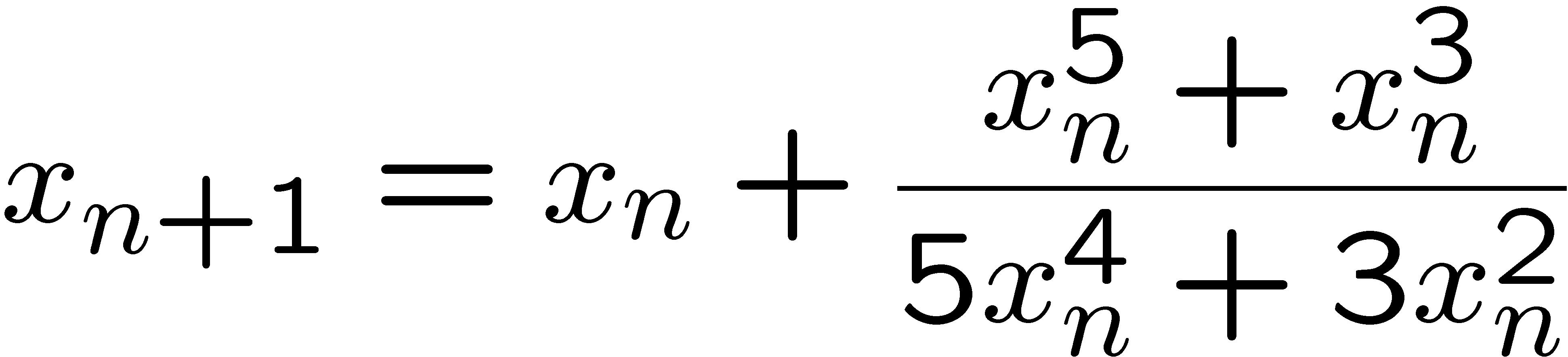 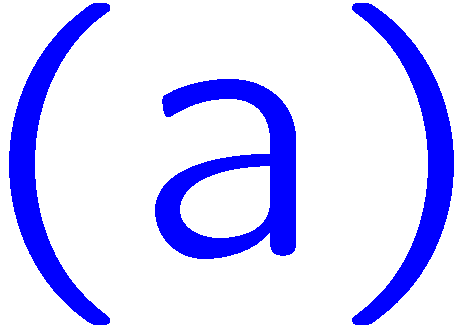 1
2
3
4
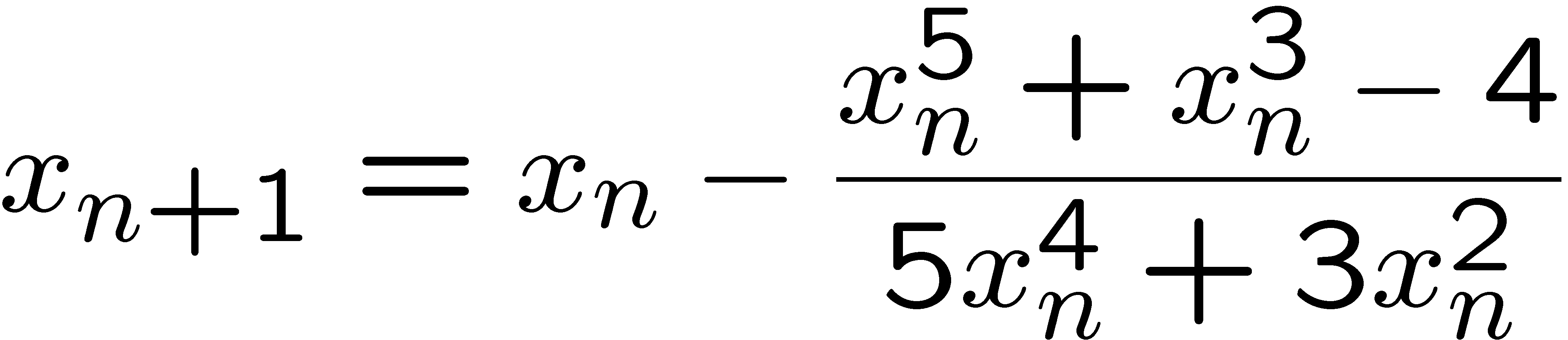 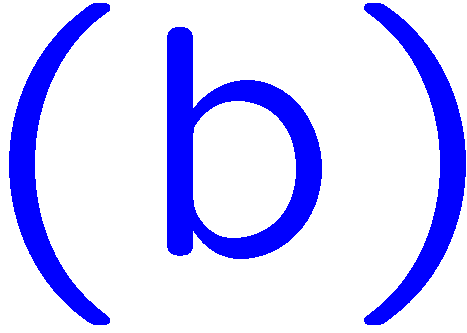 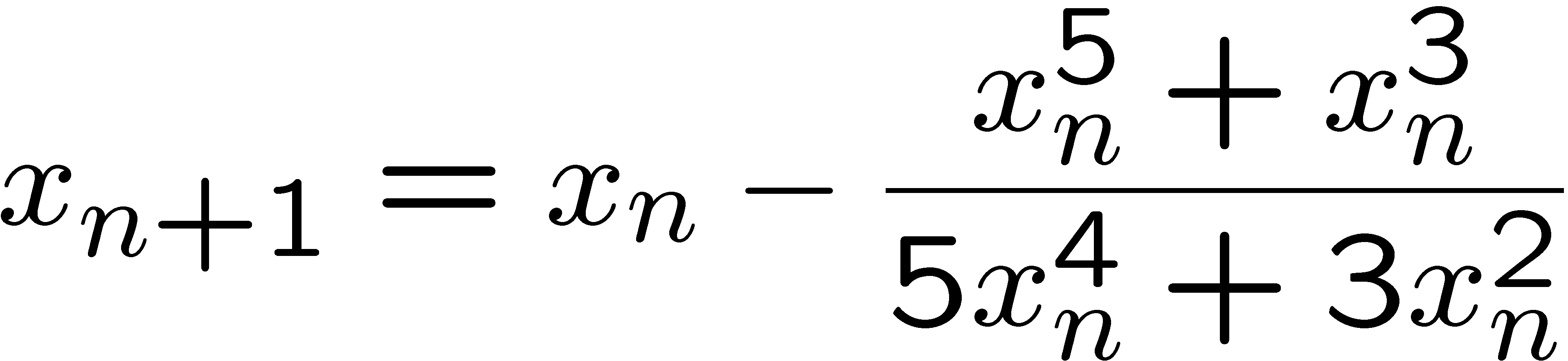 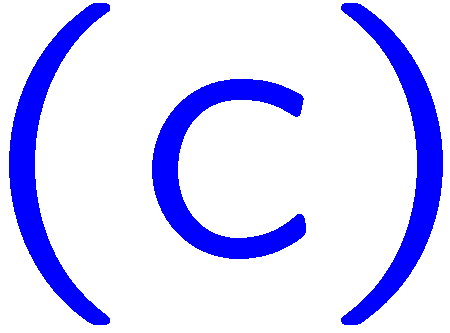 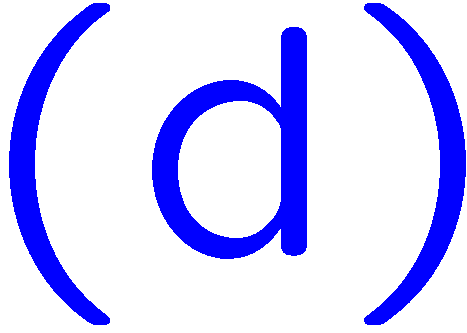 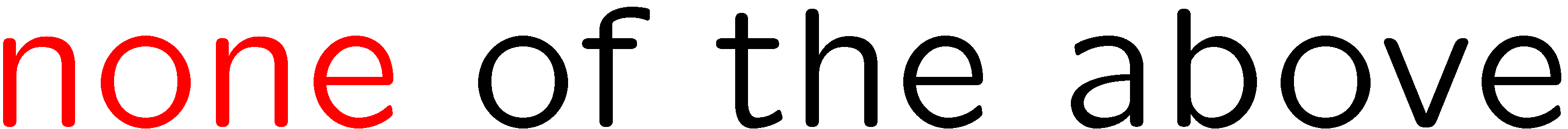 25
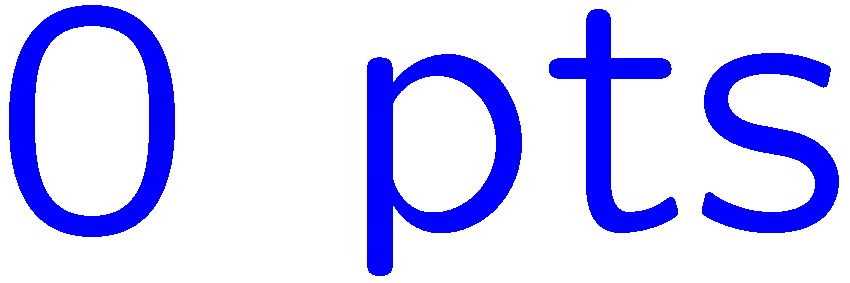 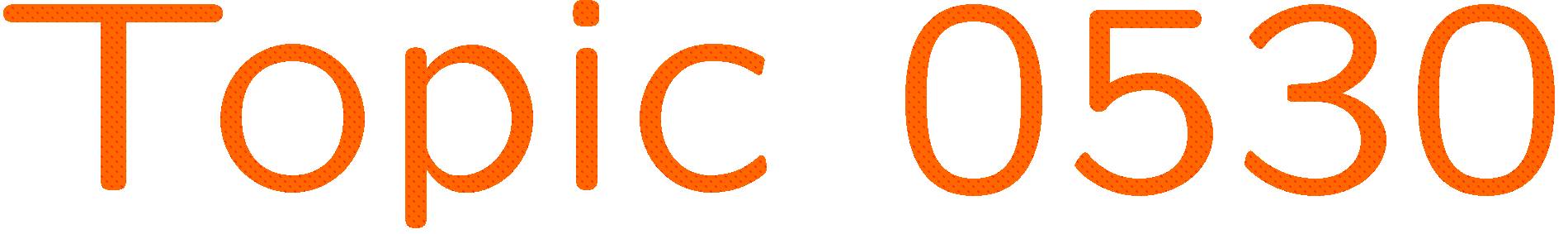 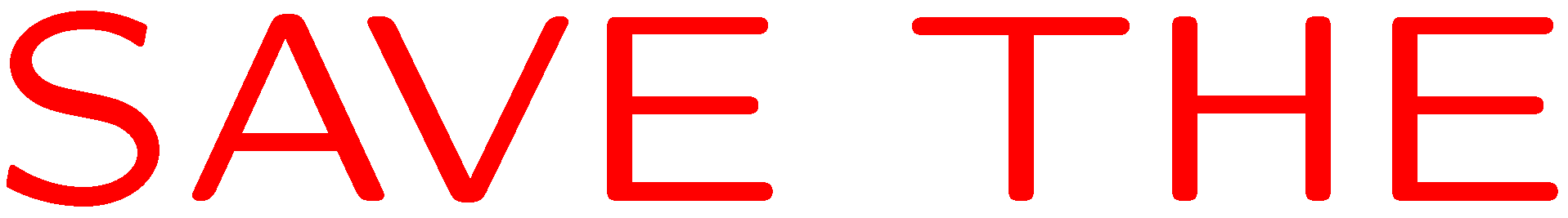 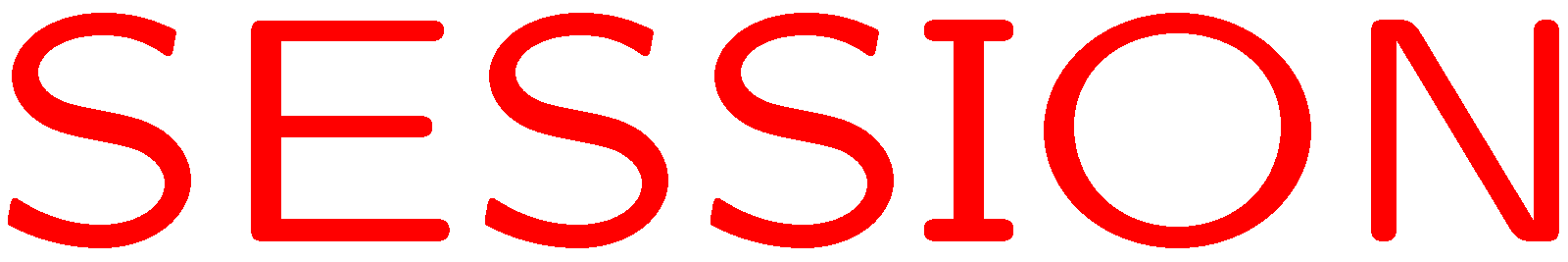 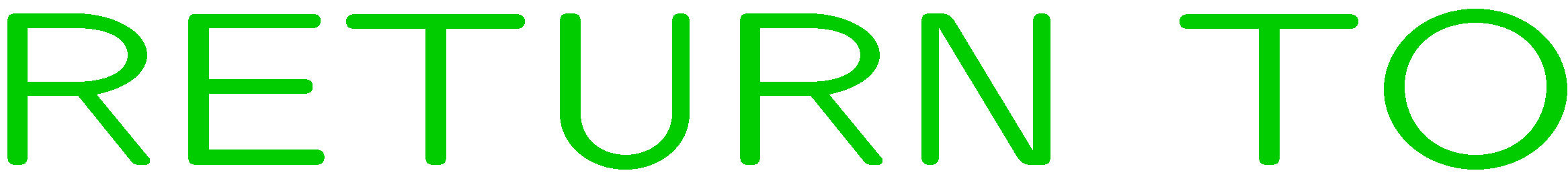 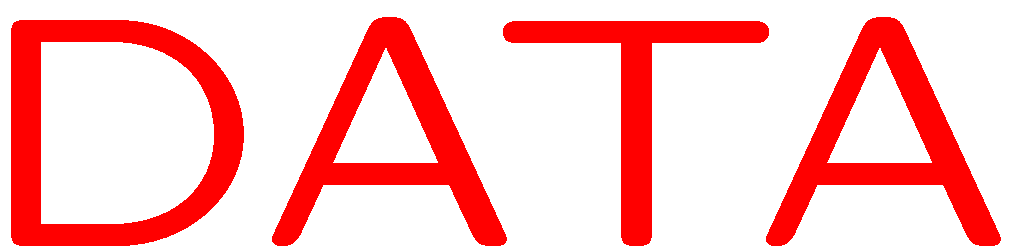 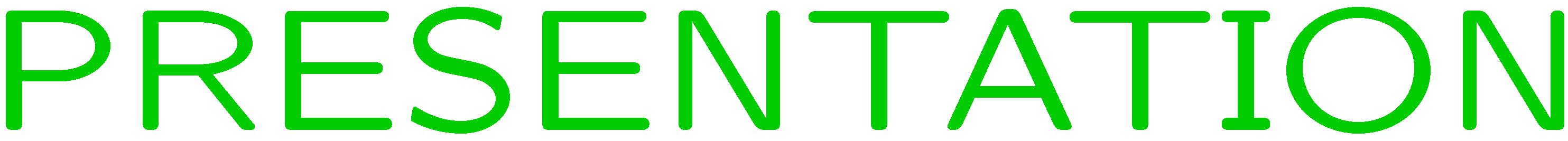